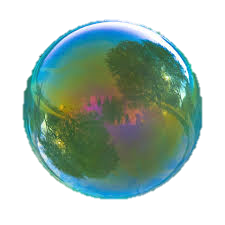 WELCOME TO MY ENGLISH CLASS
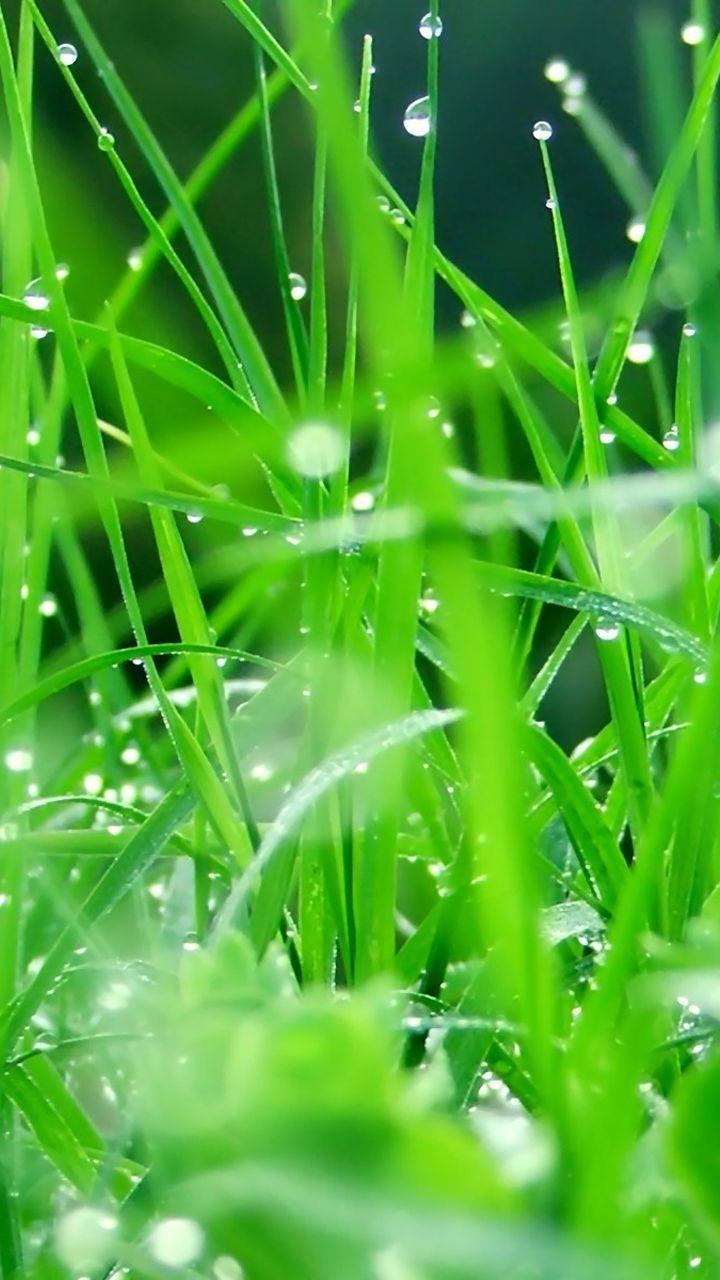 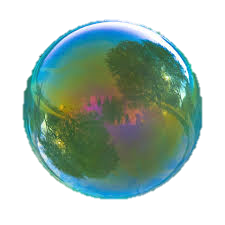 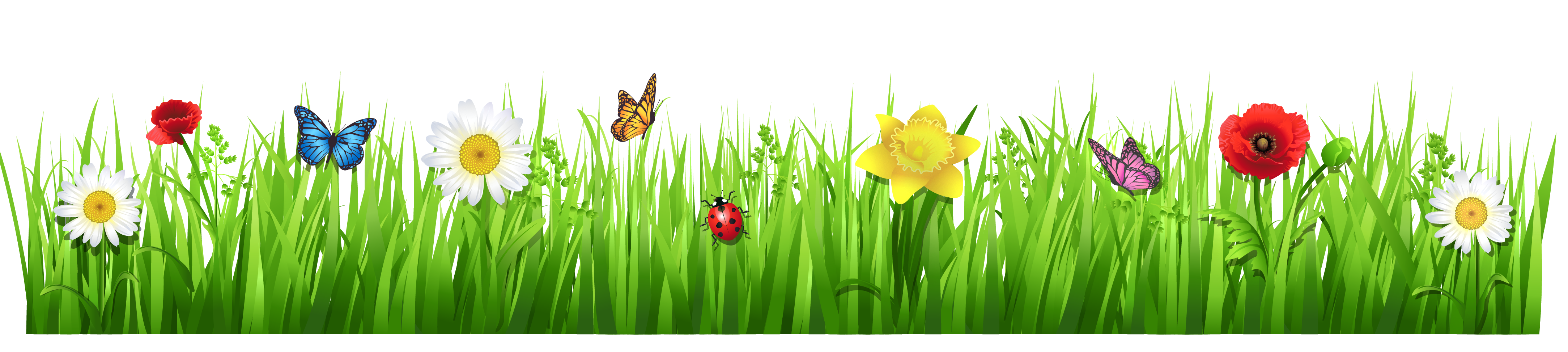 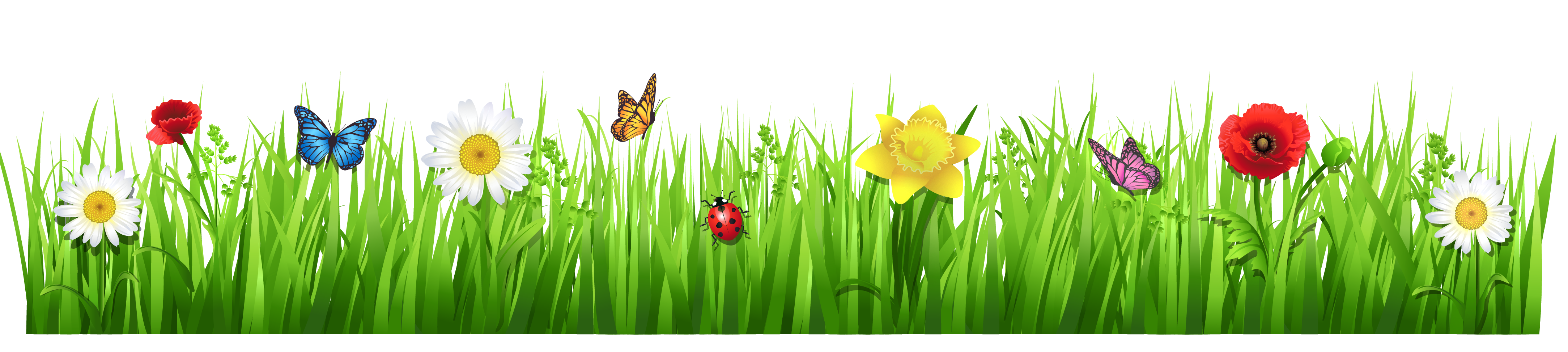 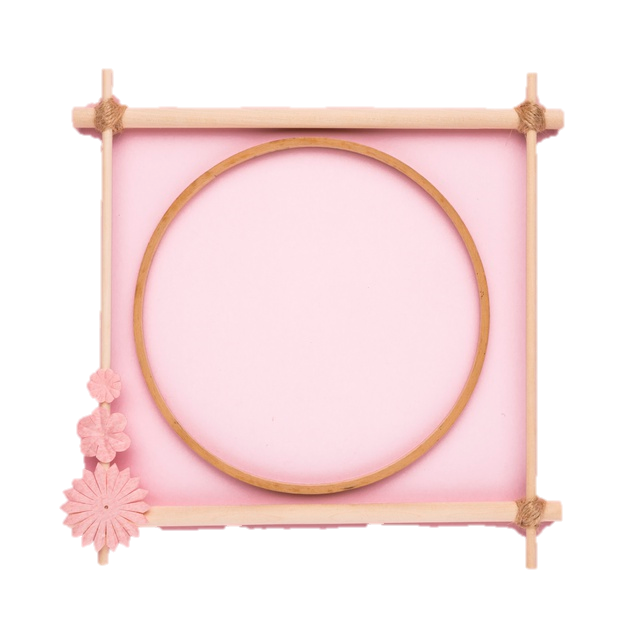 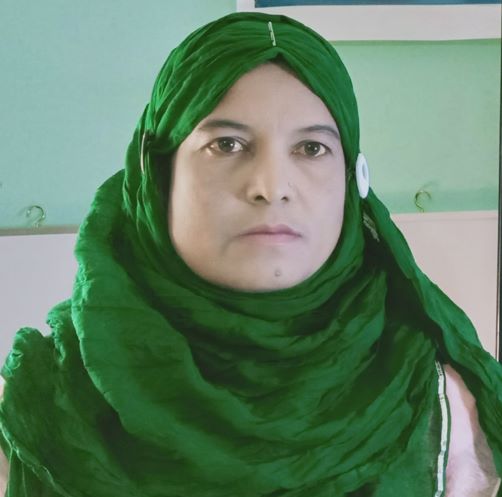 Presented by
Mst. Hosneara Parvin
Head Teacher
Sholotaka Gps.
Gangni, Meherpur.
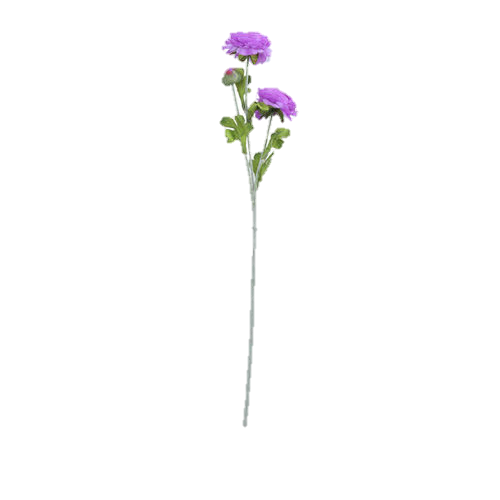 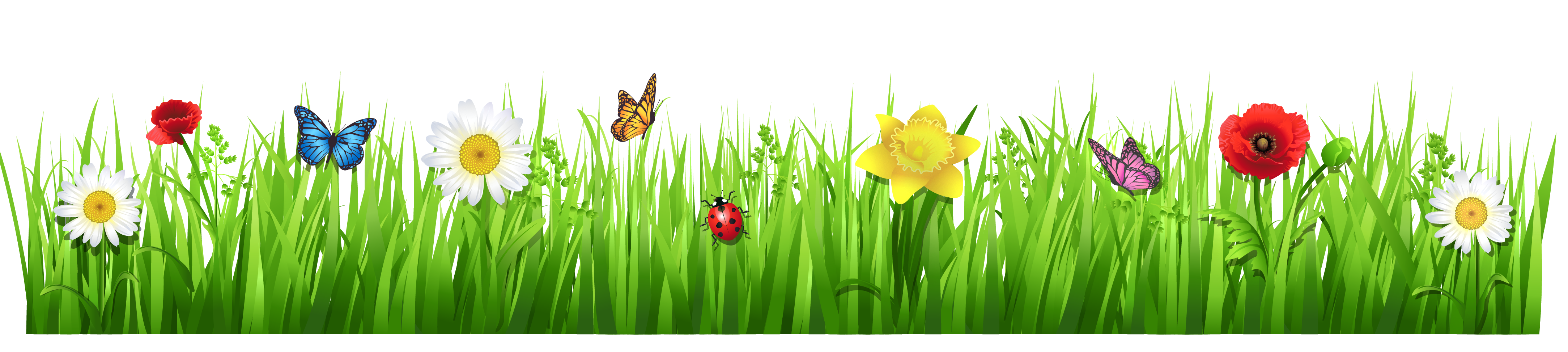 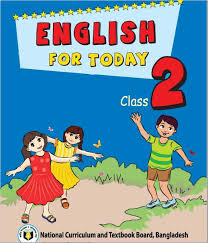 Lesson Identity:
Class: Two
Subject: English
Time: 45 minute
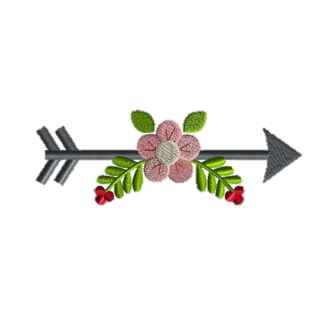 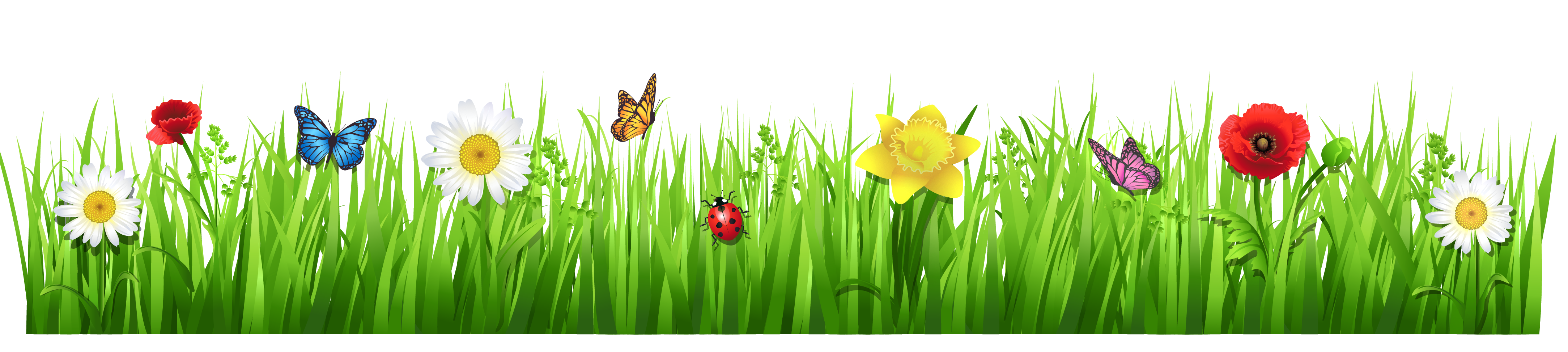 What are these?
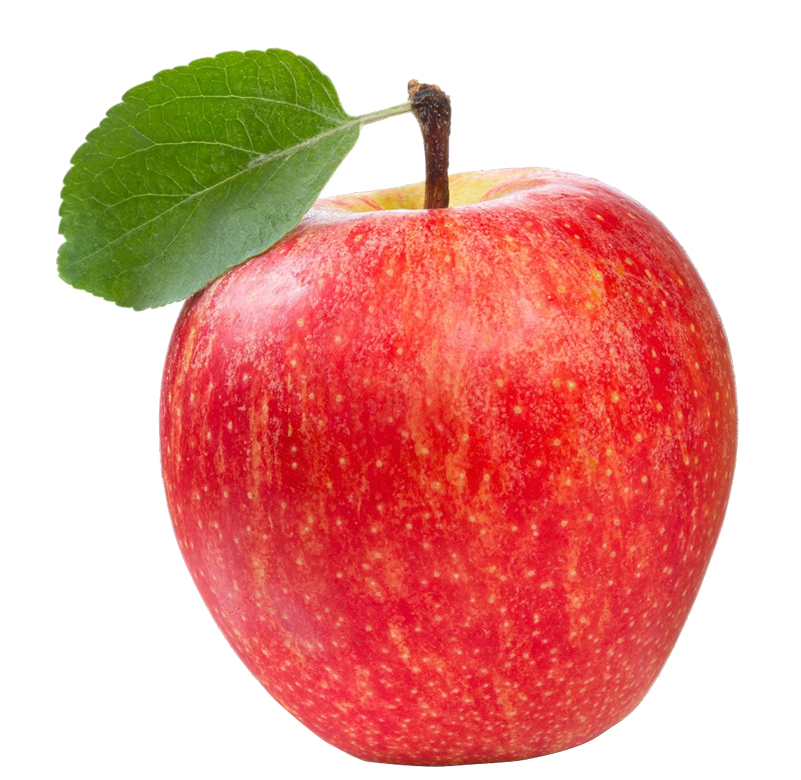 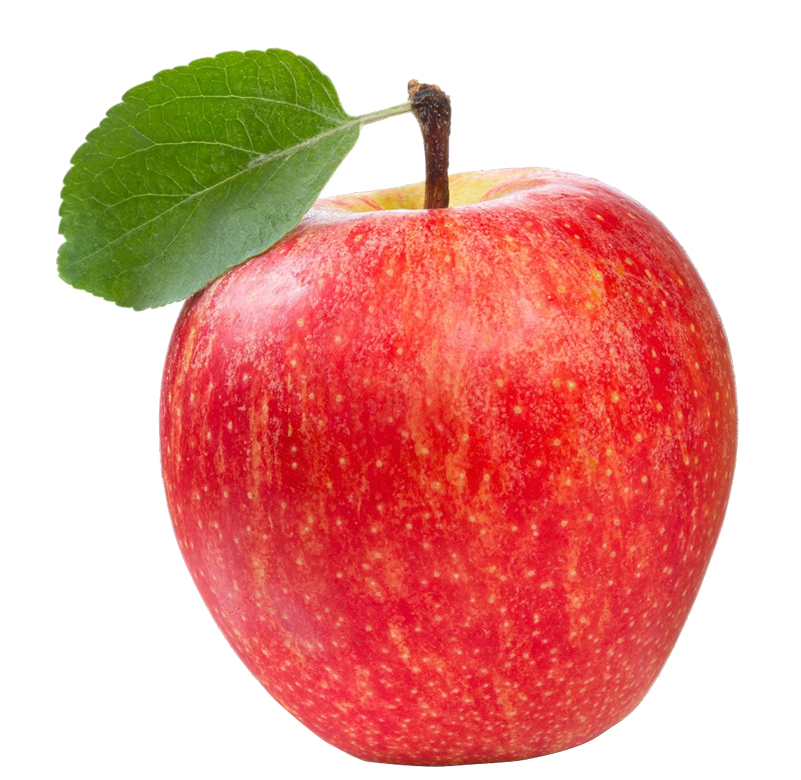 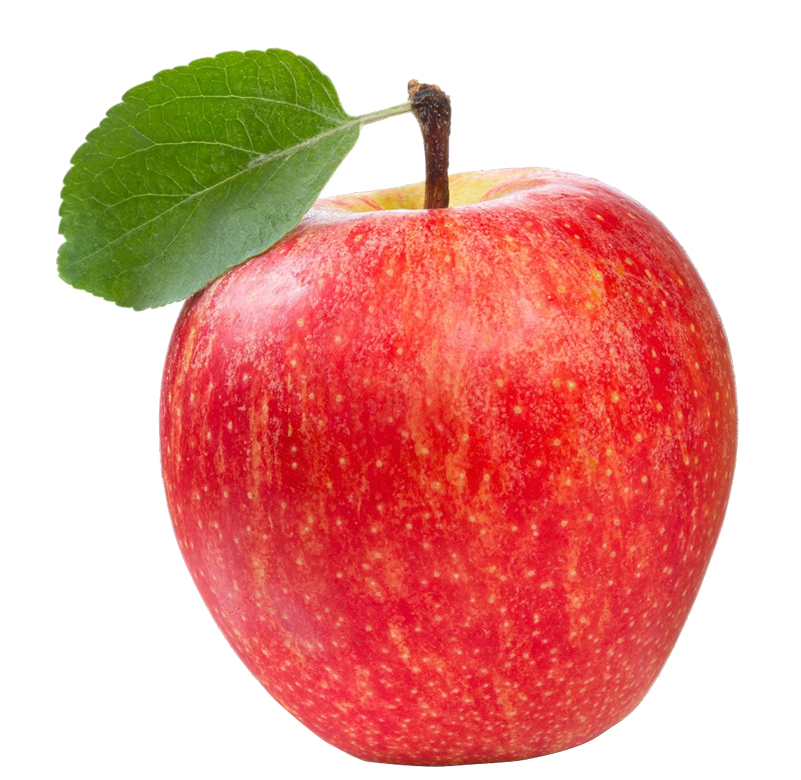 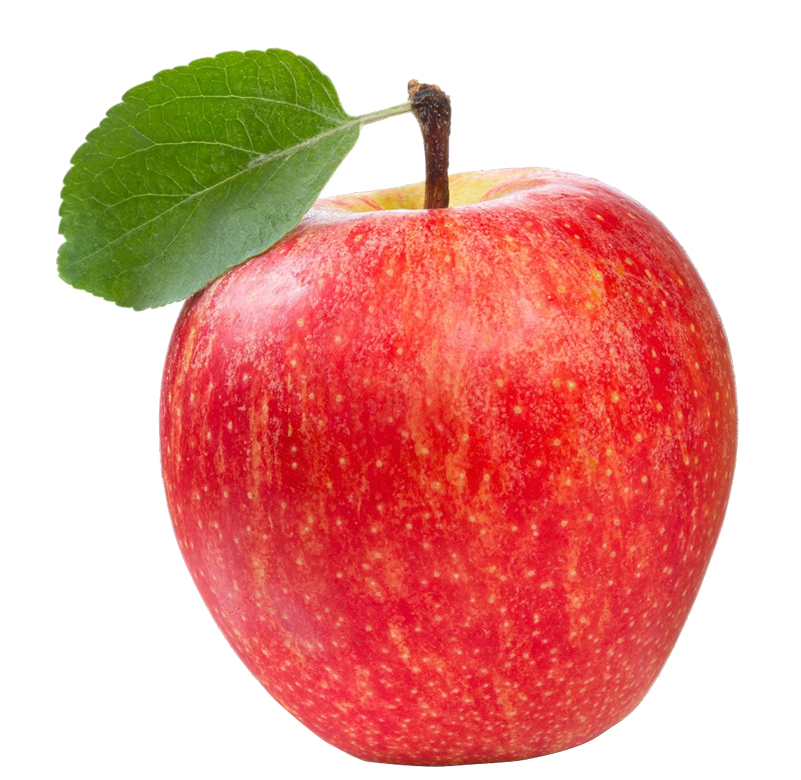 These are apples
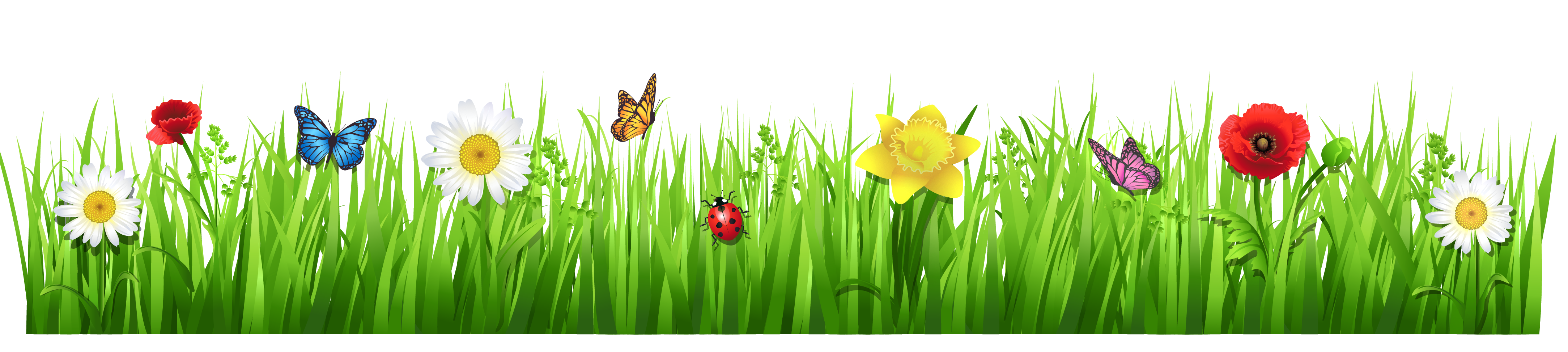 What is this?
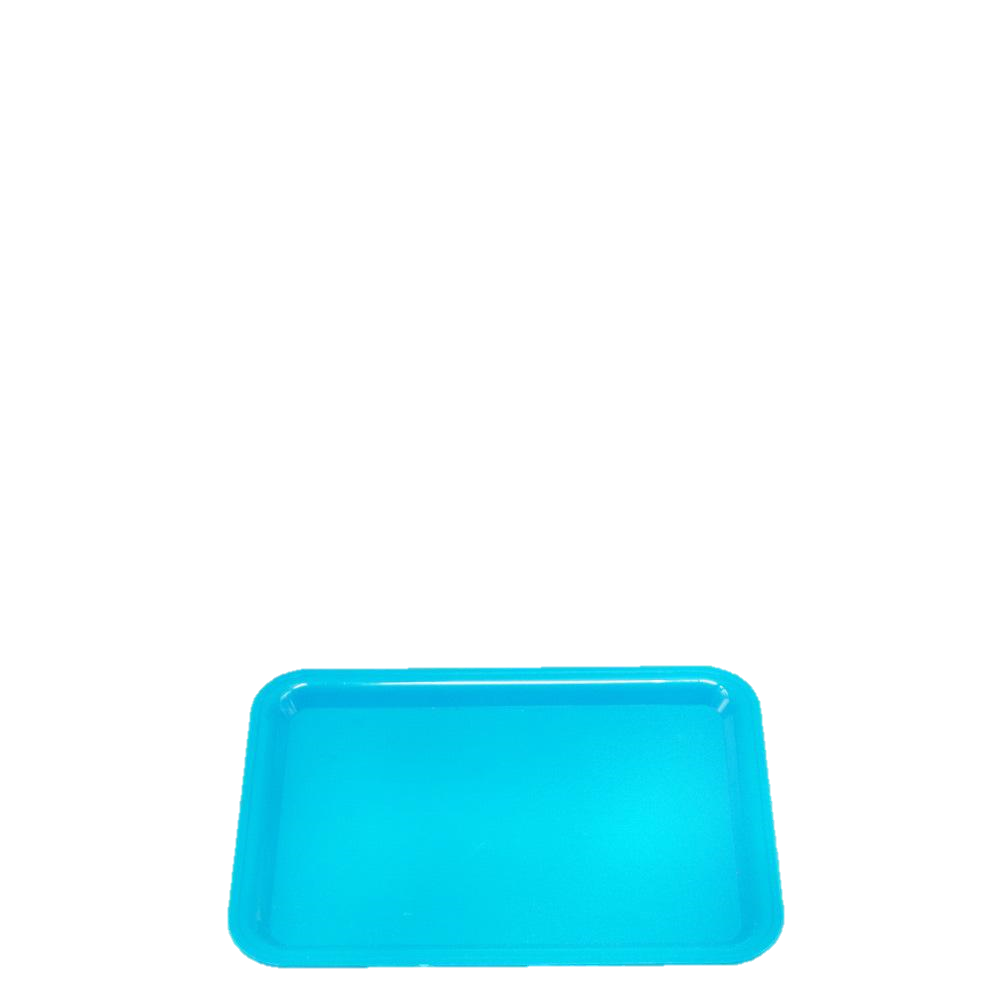 This is a tray.
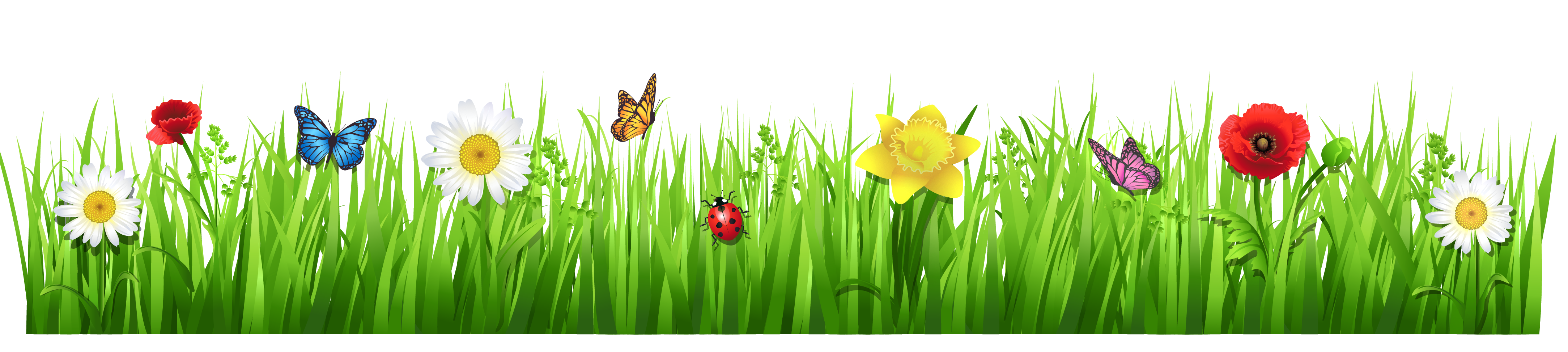 What can you see in the picture?
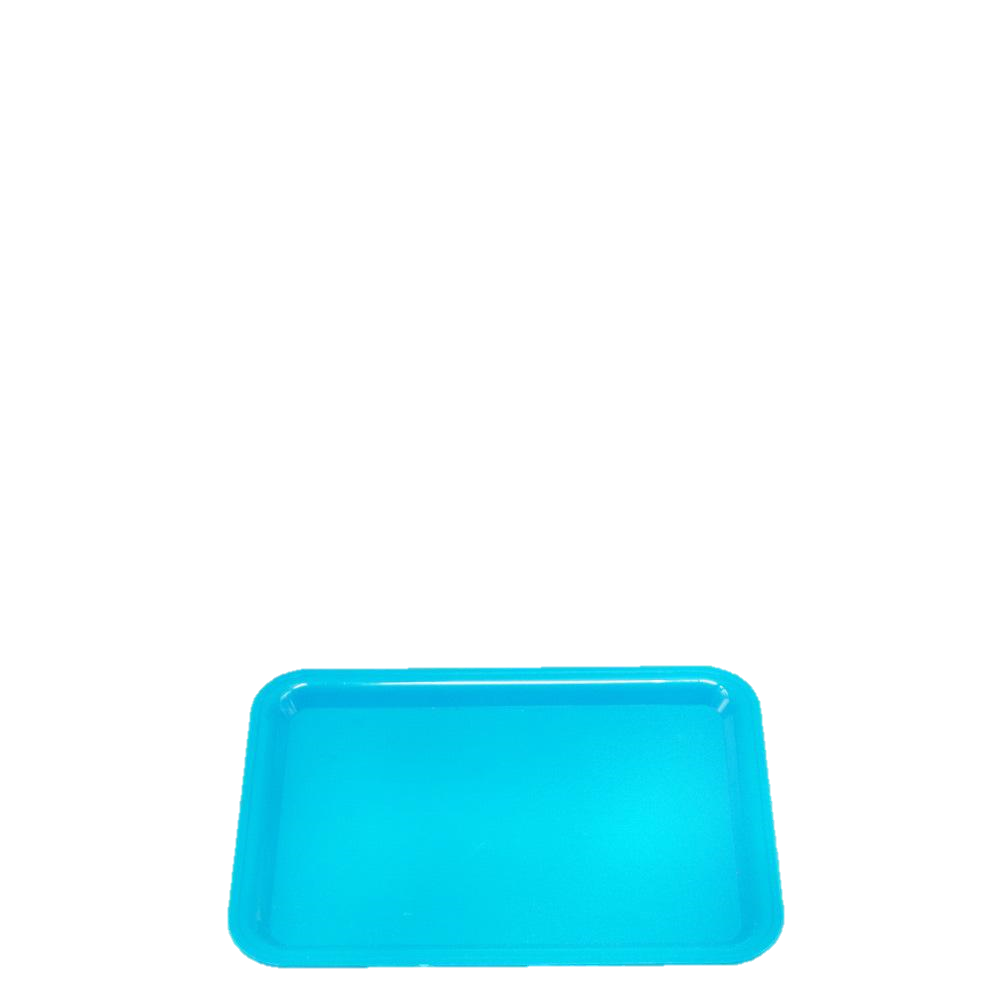 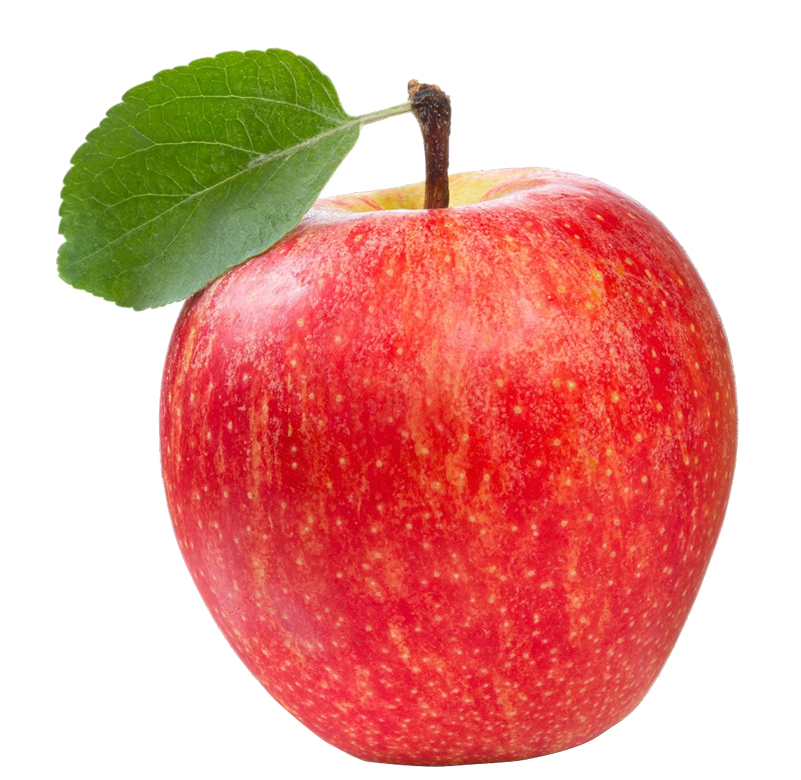 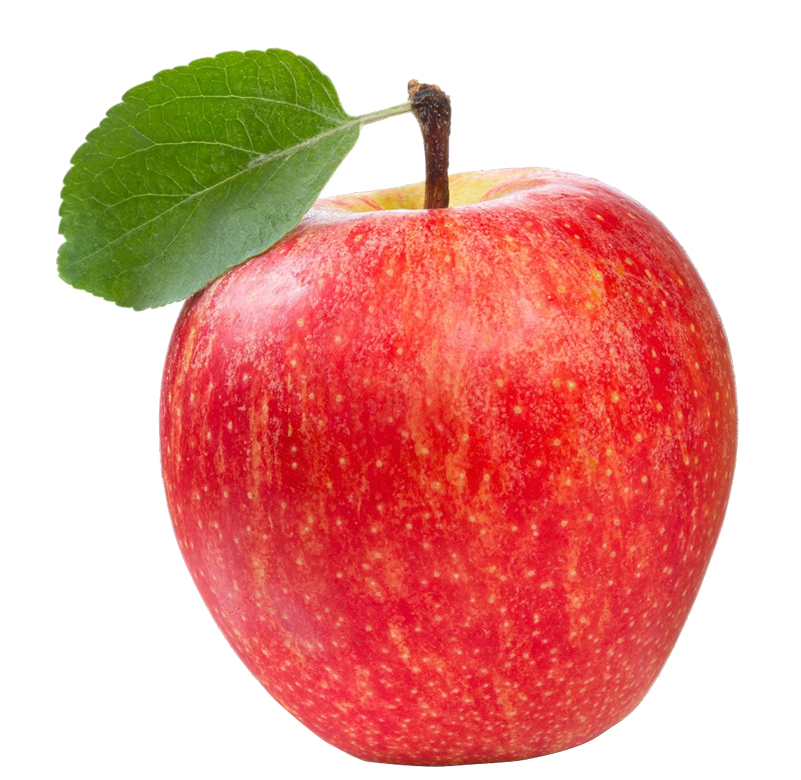 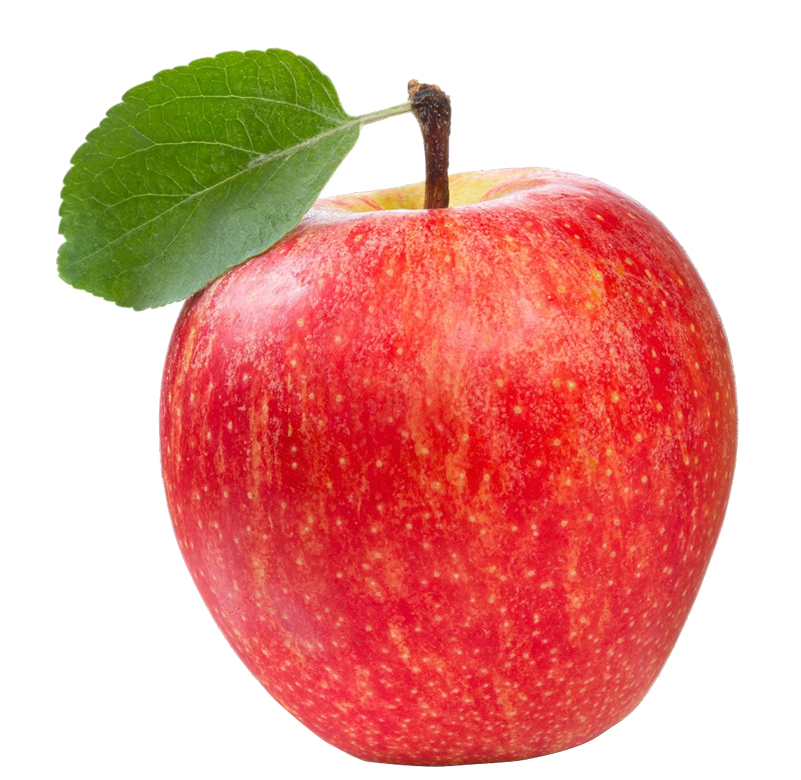 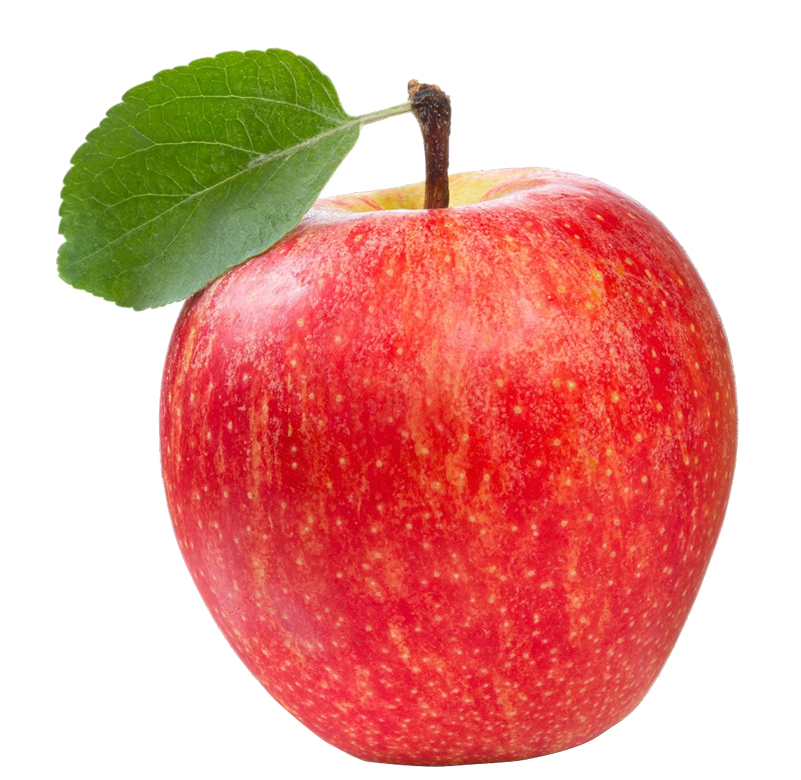 How many apples are there?
There are 4 apples.
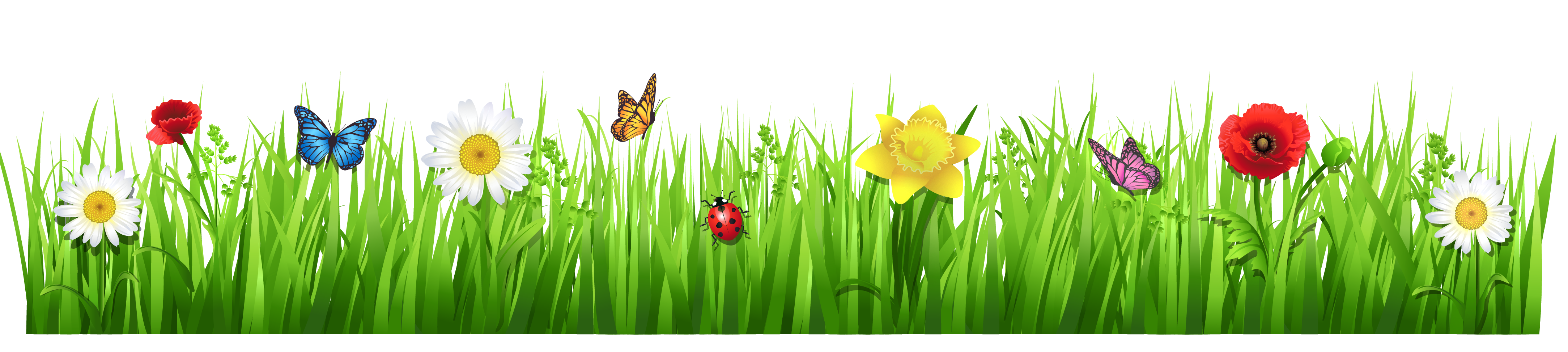 Today’s Lesson
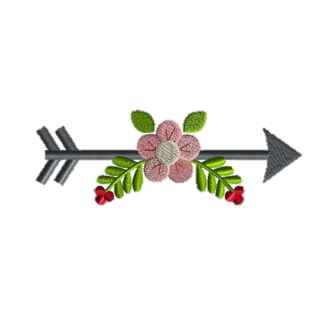 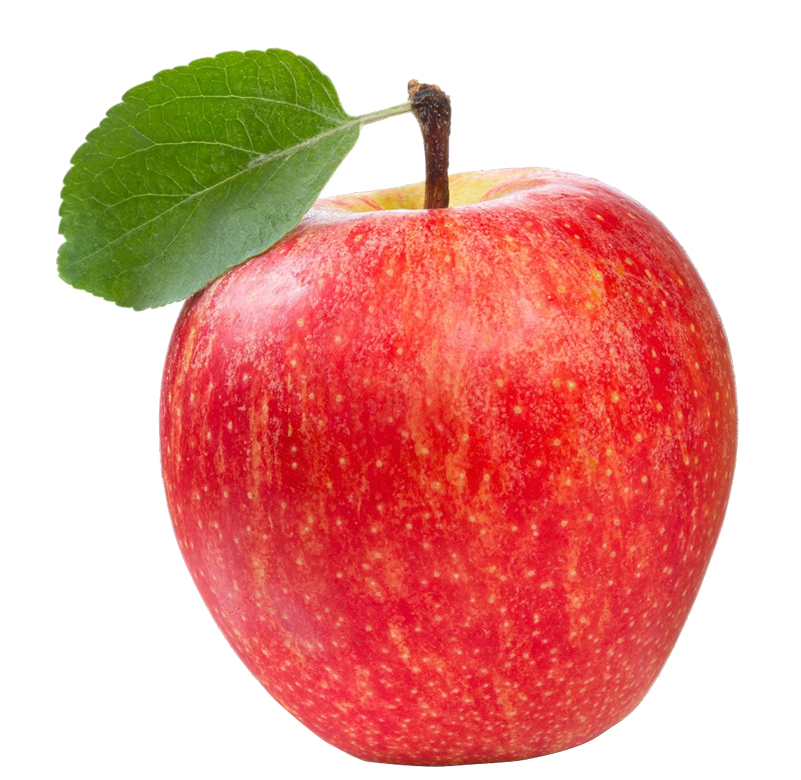 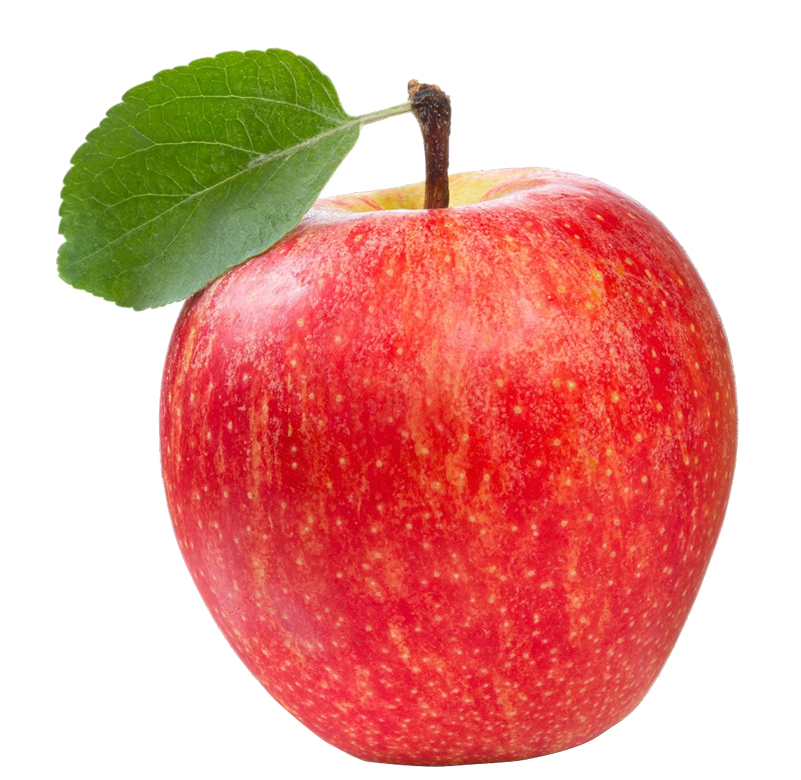 How many………?
Unit-8
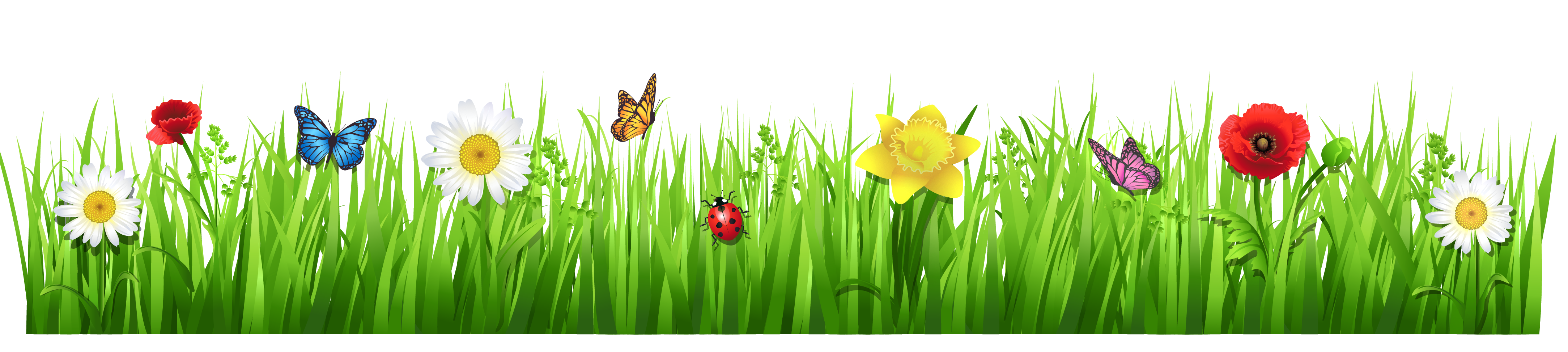 Learning Outcomes: Students will be able to
Listening: 
3.1.2 Understanding simple questions and statements about familiar objects.
Speaking: 
3.1.2 ask and questions about familiar objects.
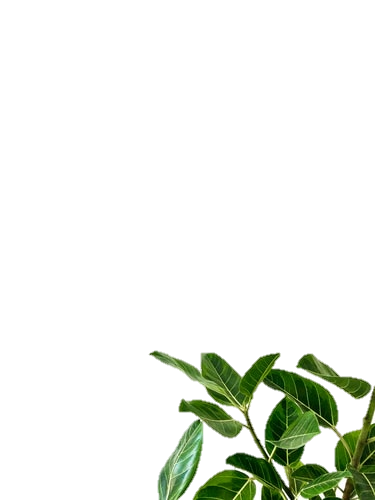 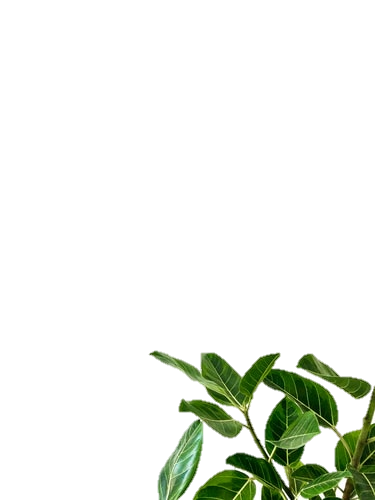 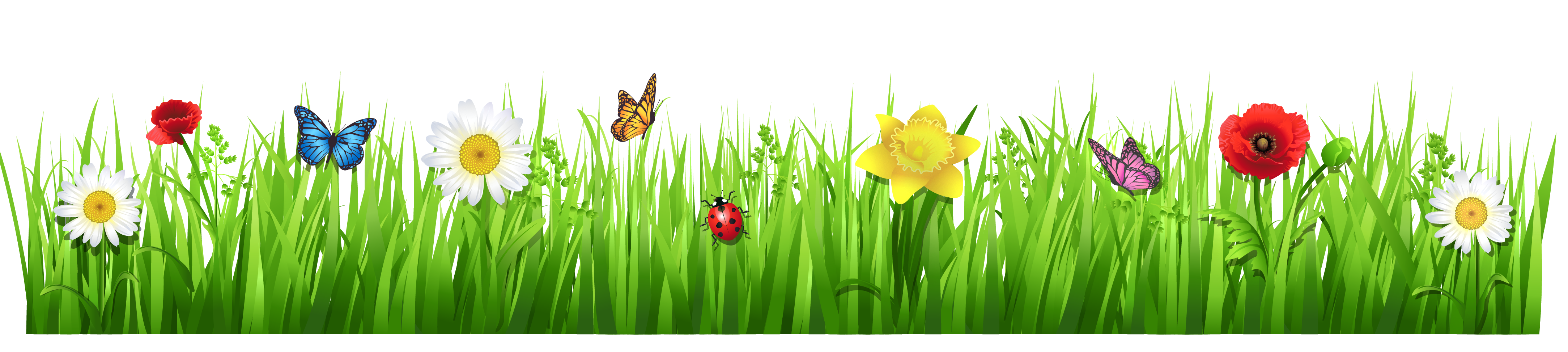 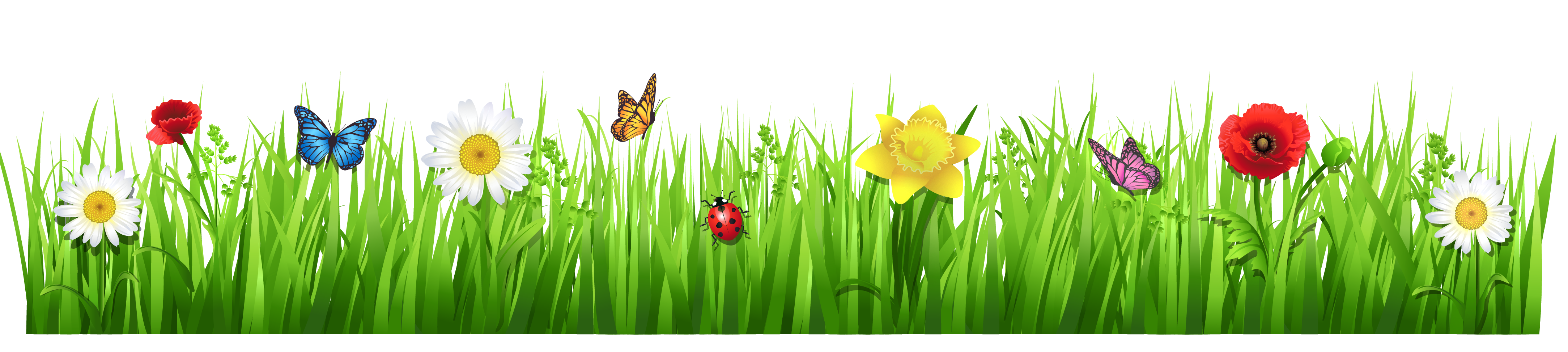 How many apples are there?
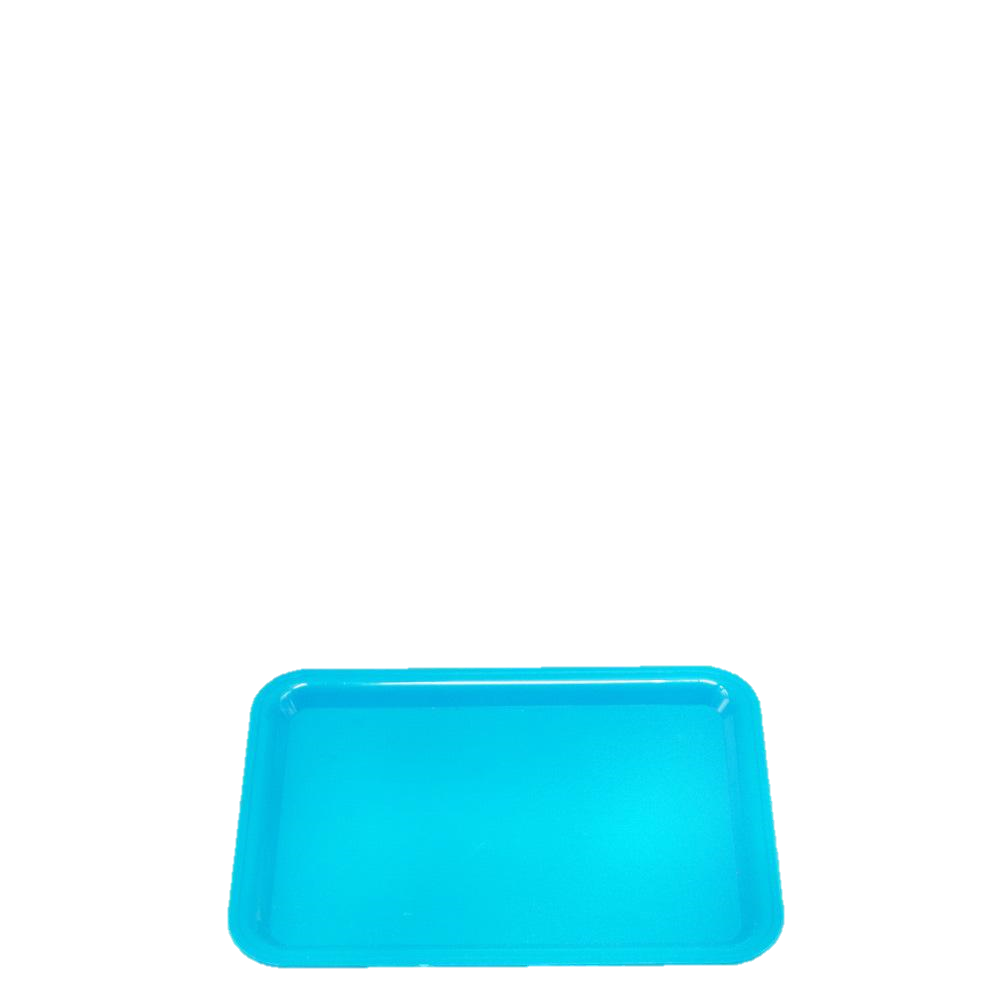 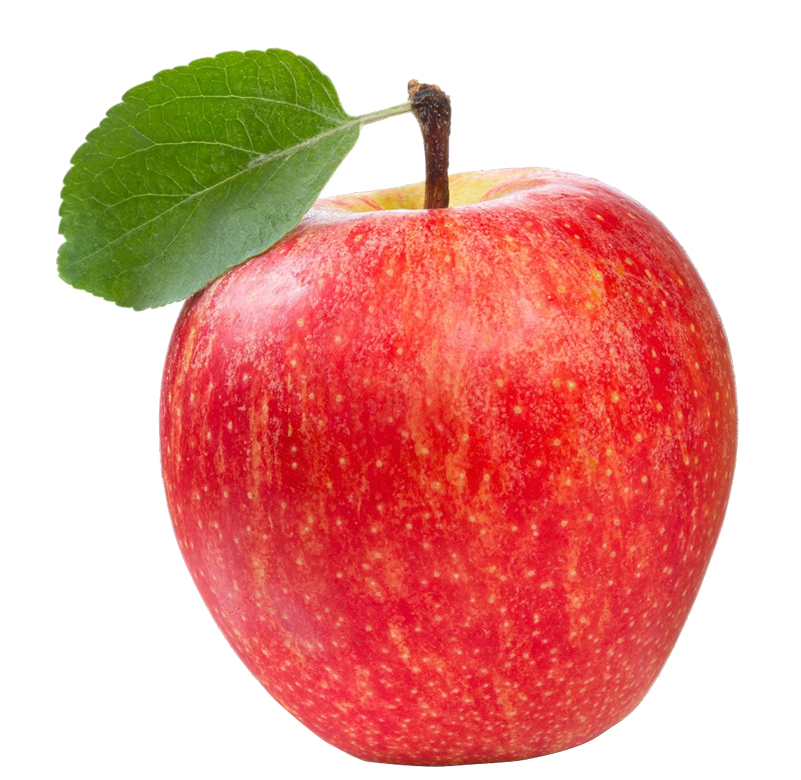 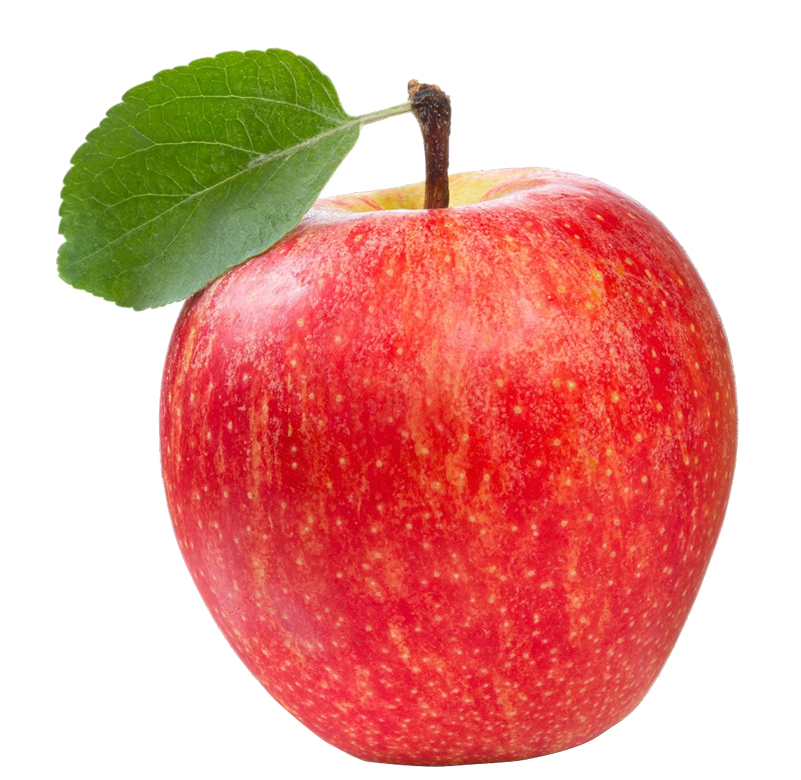 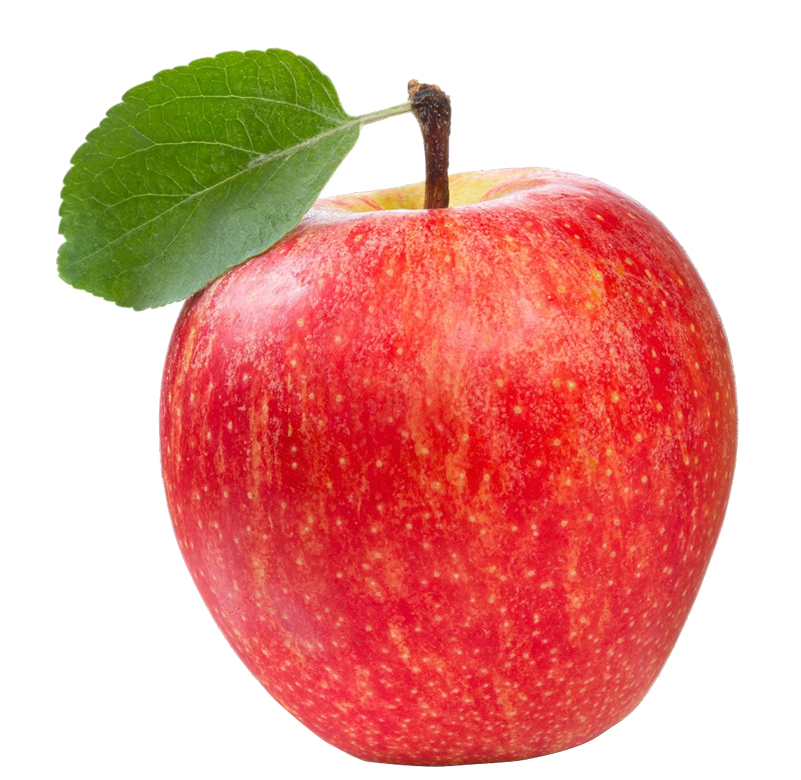 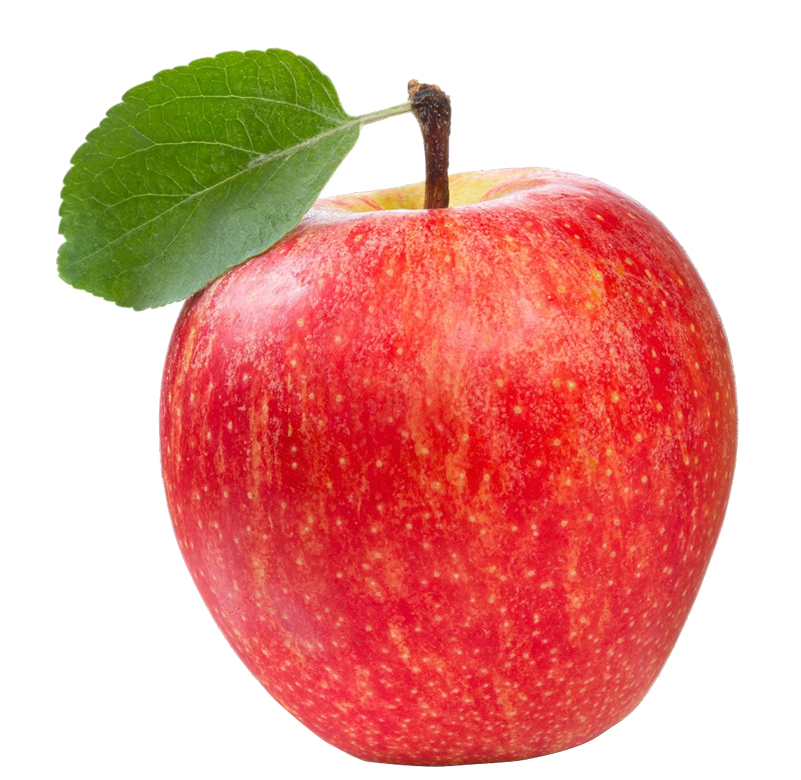 There are 4 apples.
There are 3 apples.
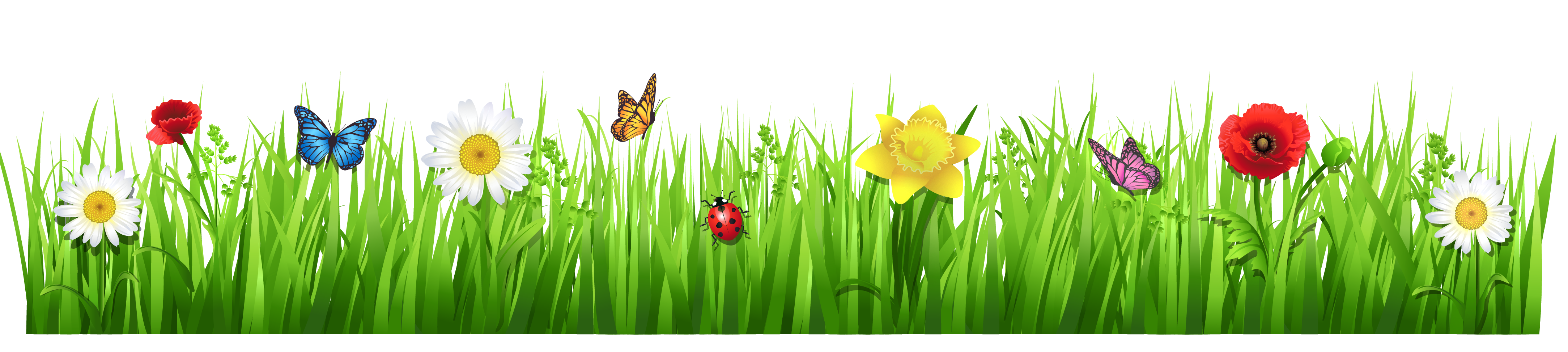 How many apples?
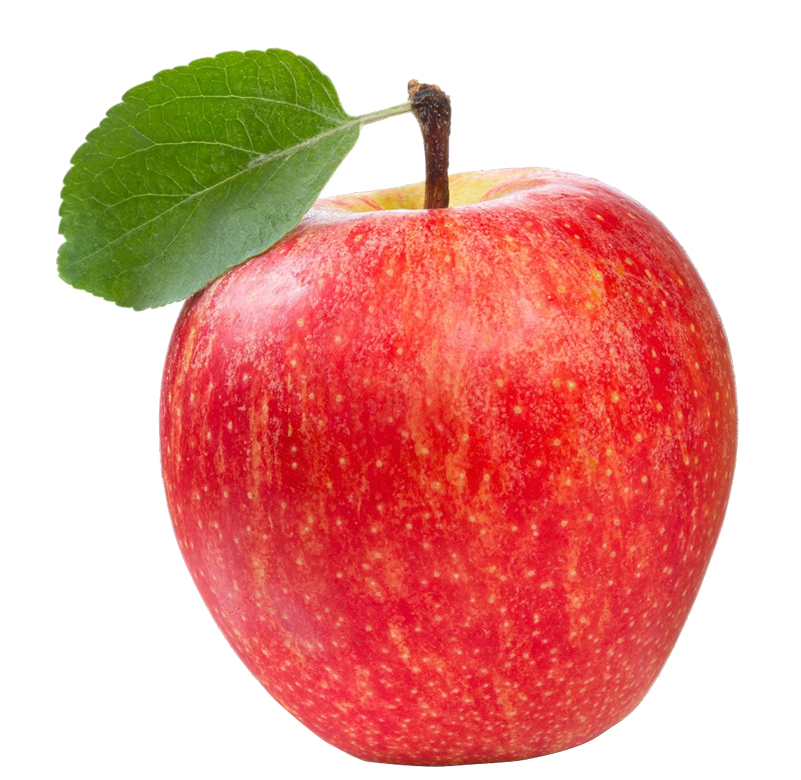 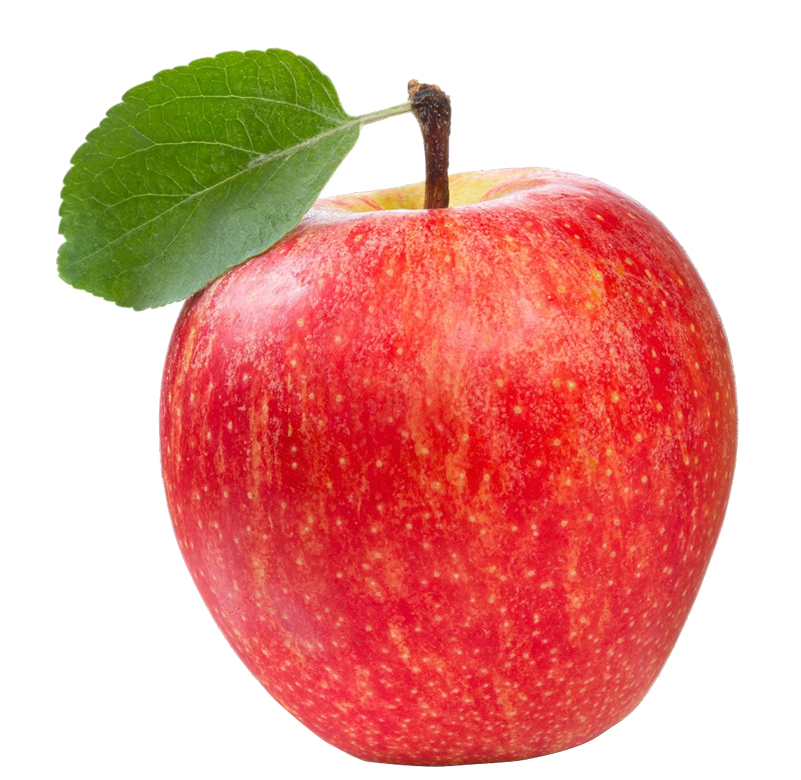 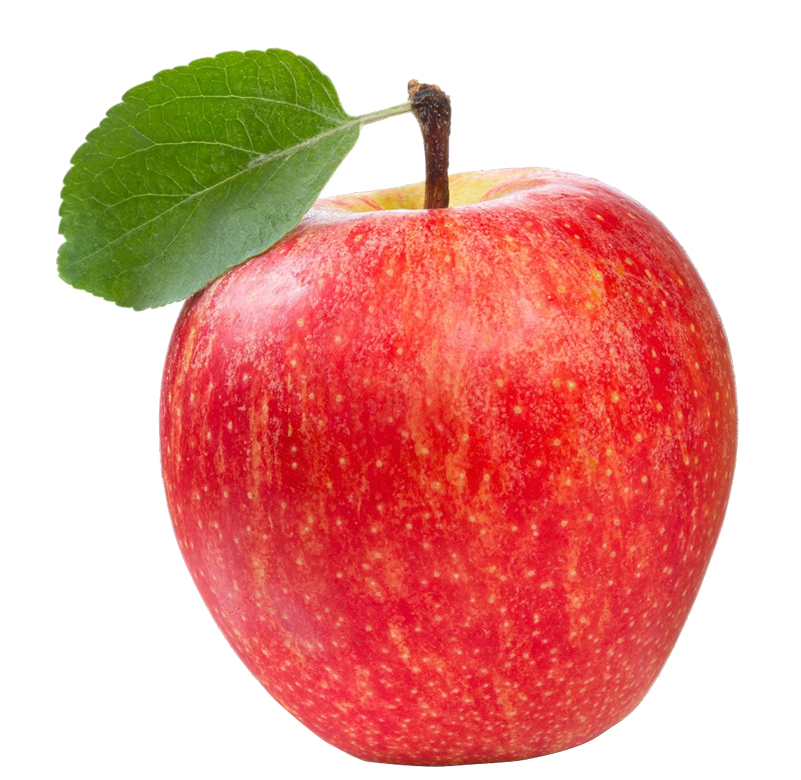 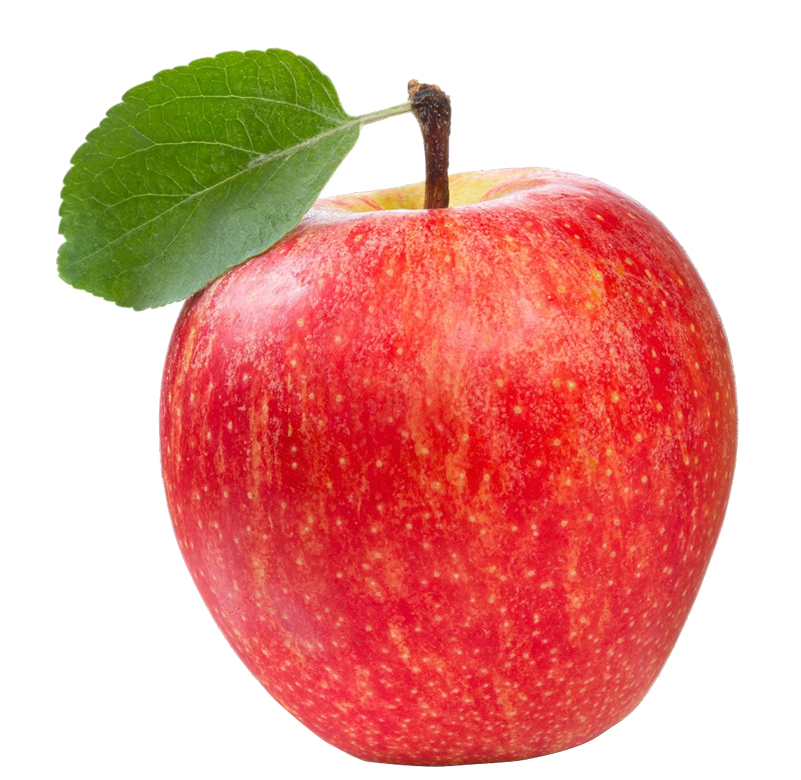 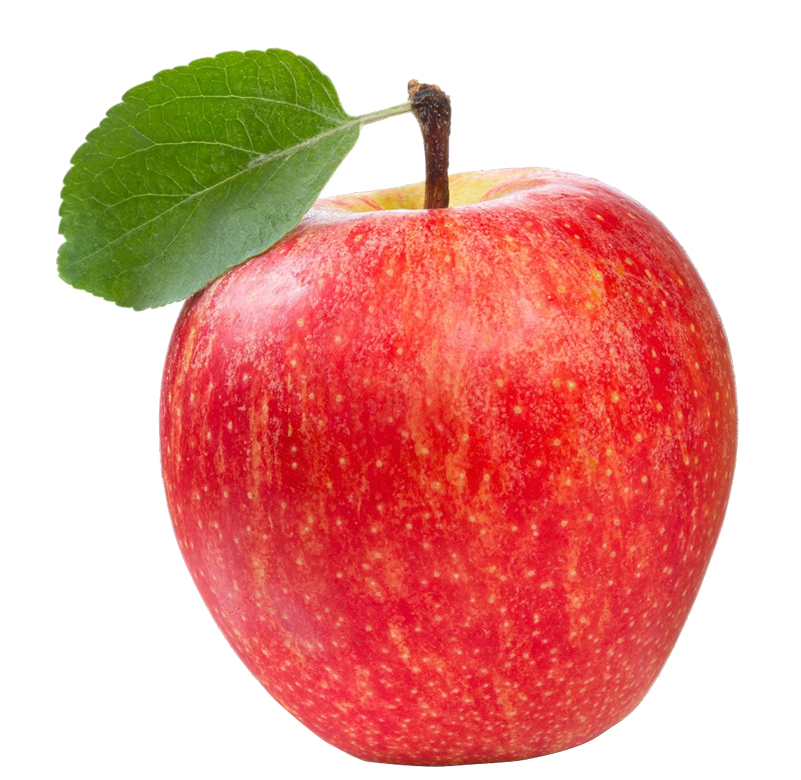 There are  5 apples
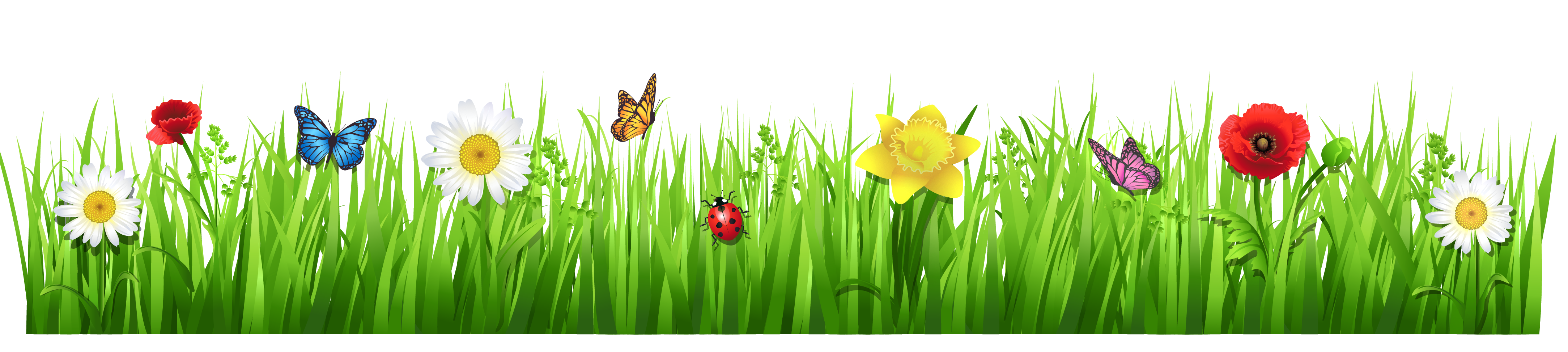 How many apples?
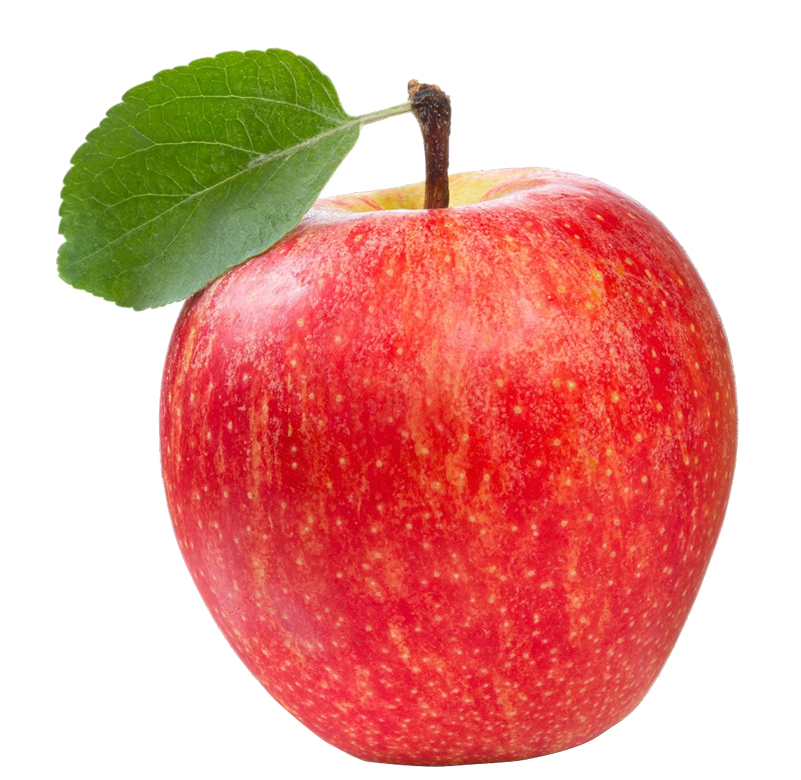 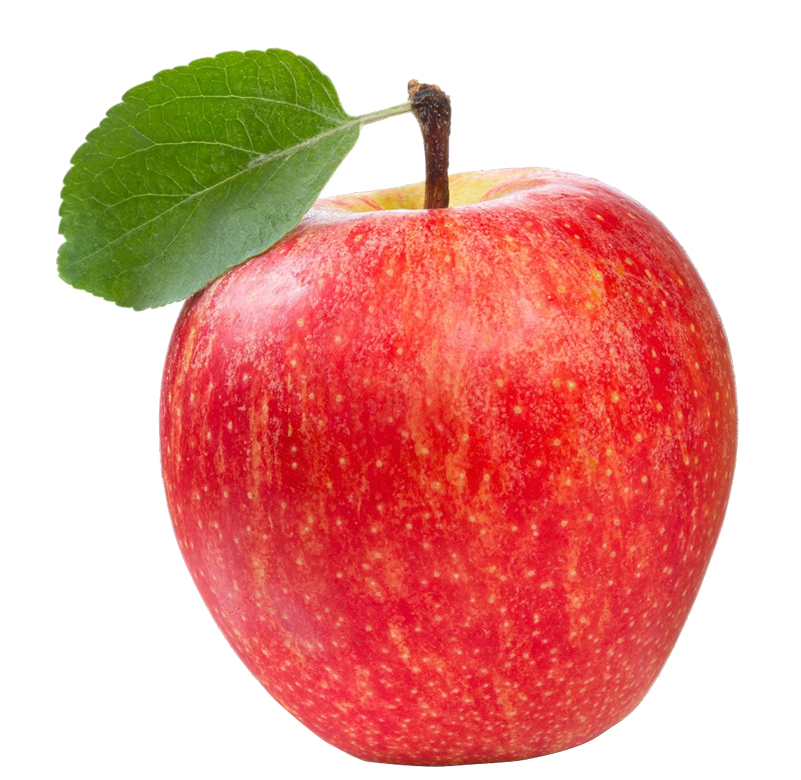 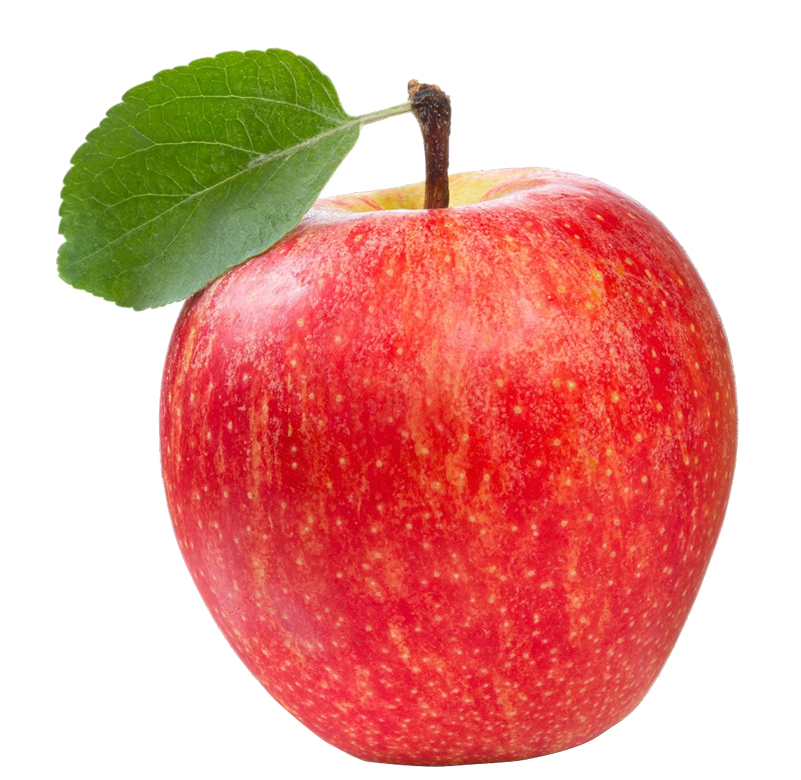 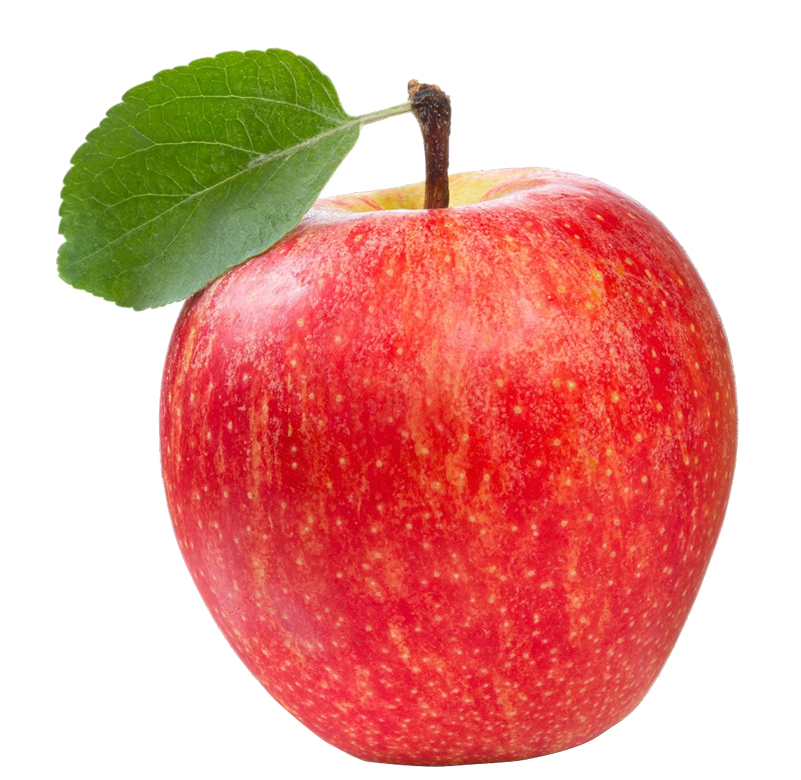 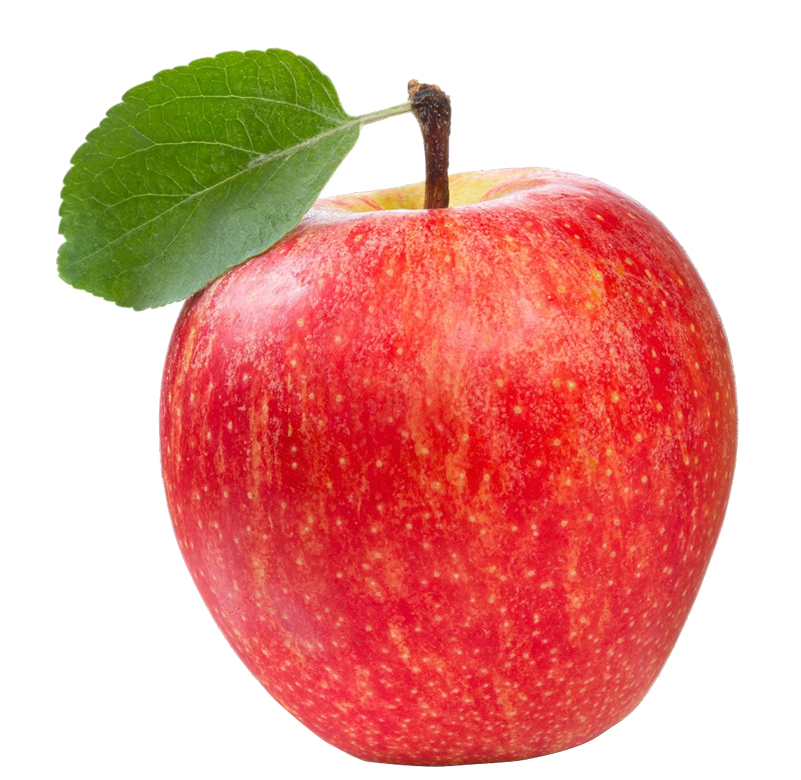 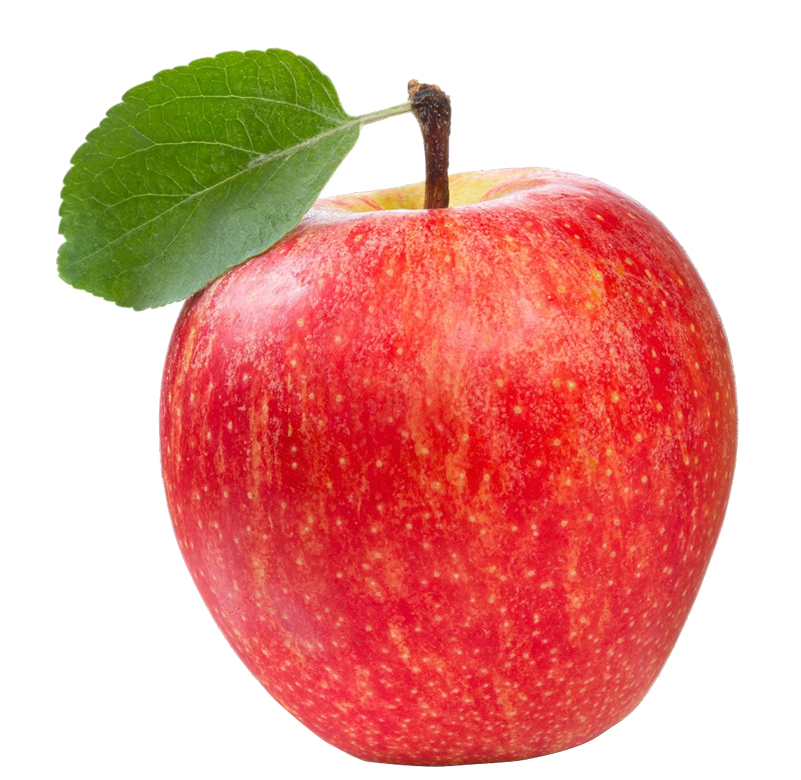 There are 6 apples.
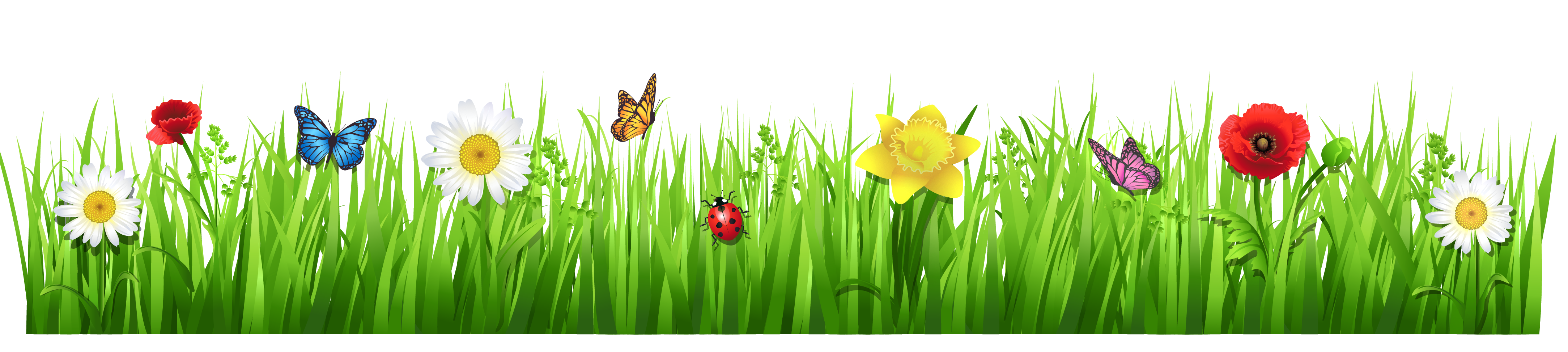 Look and say.
Individual work.
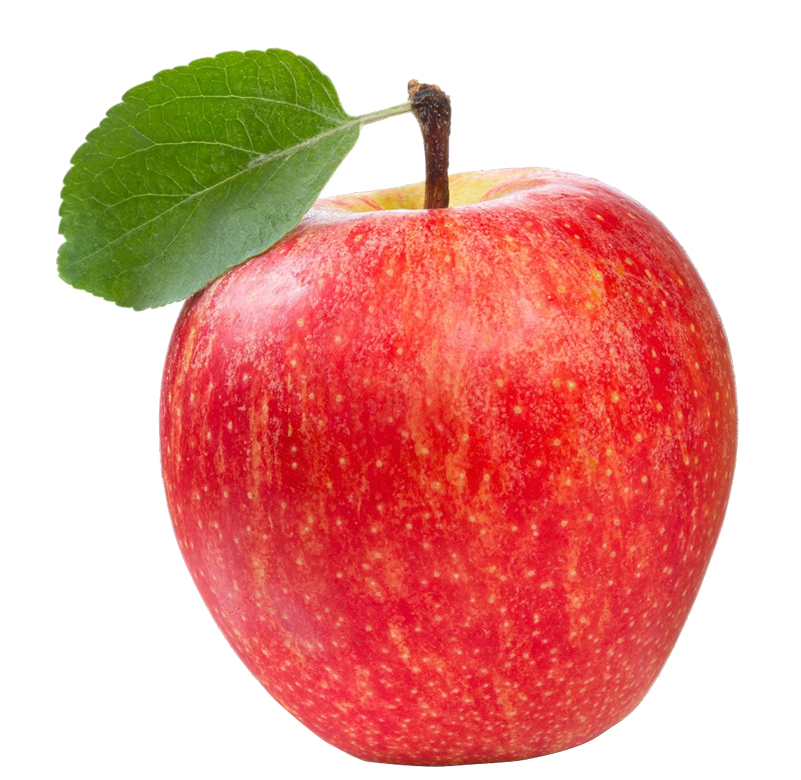 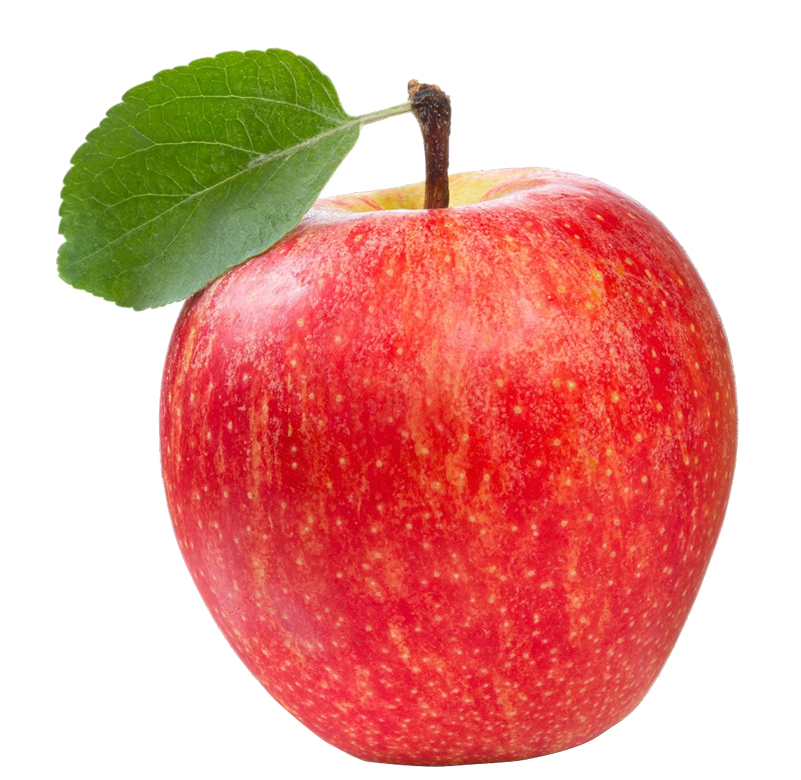 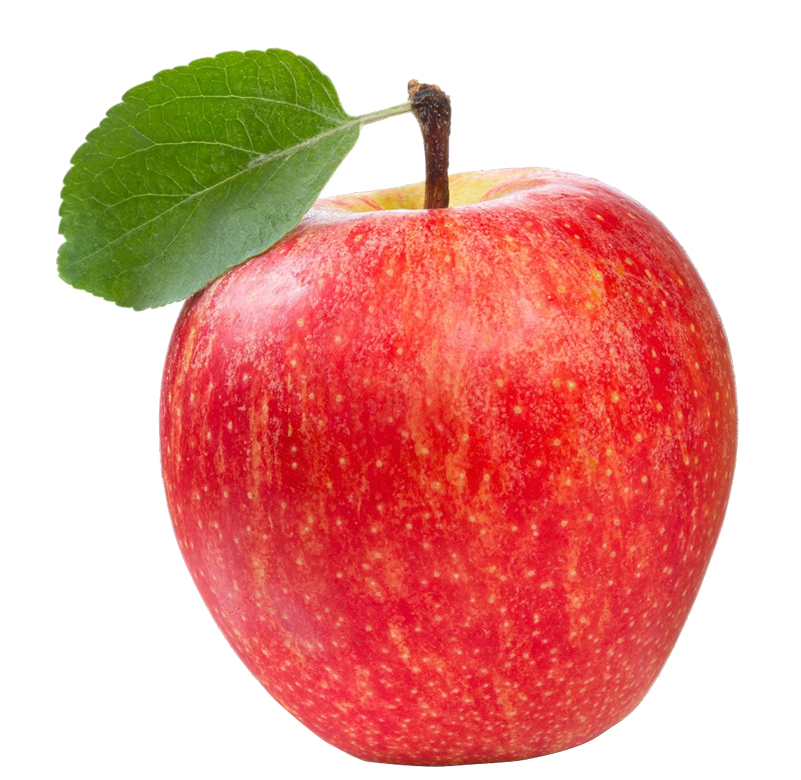 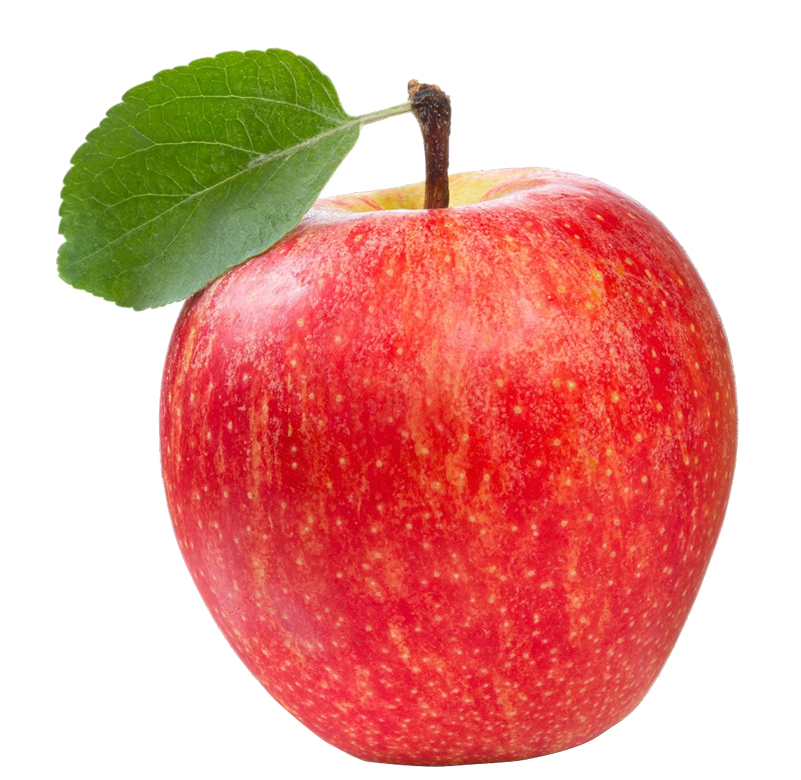 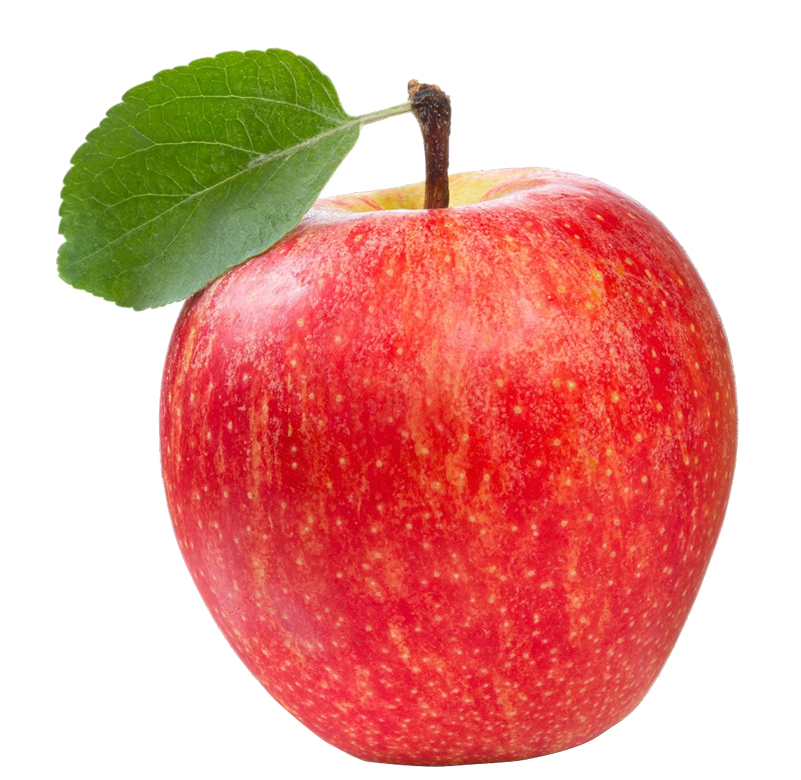 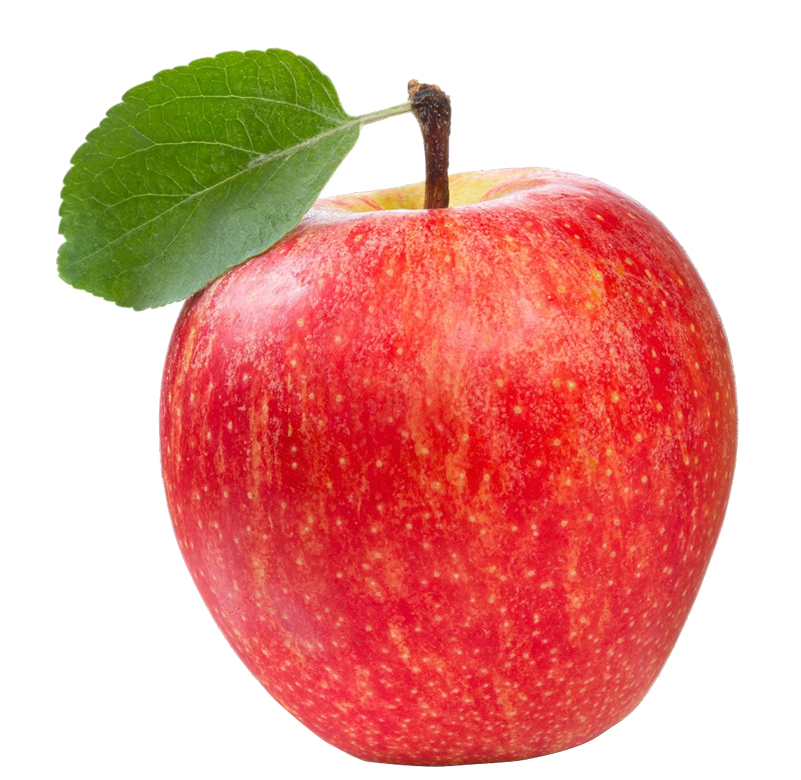 How many apples?
There are 6 apples.
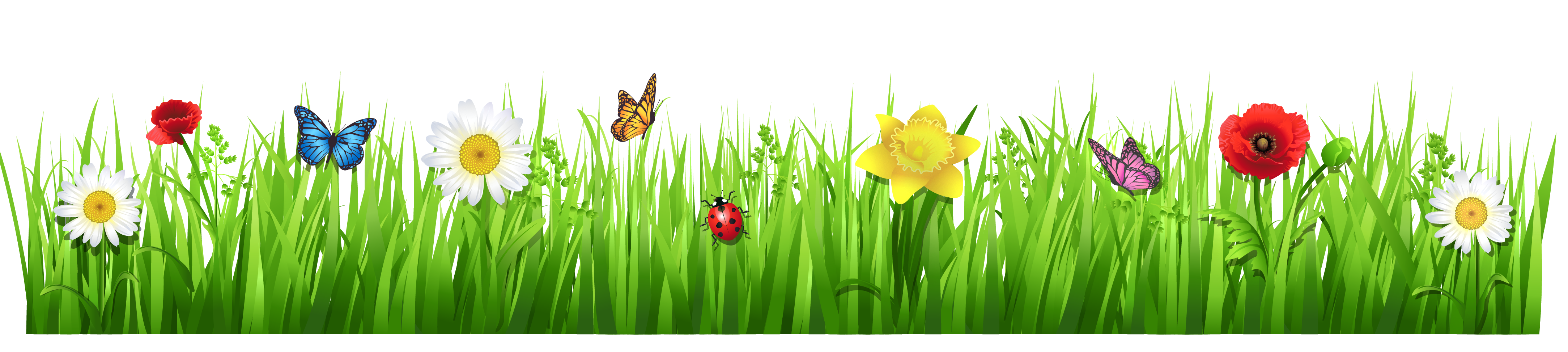 Open your book at page no. 17
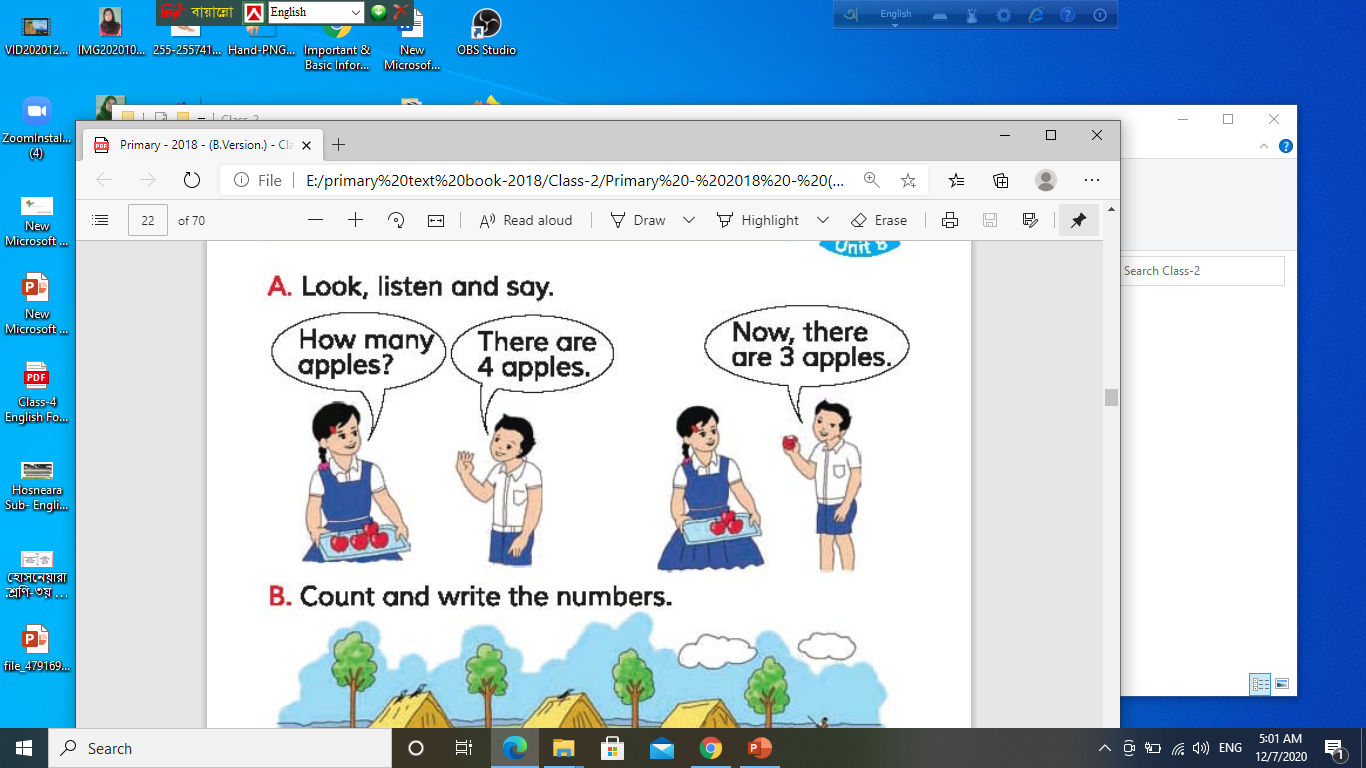 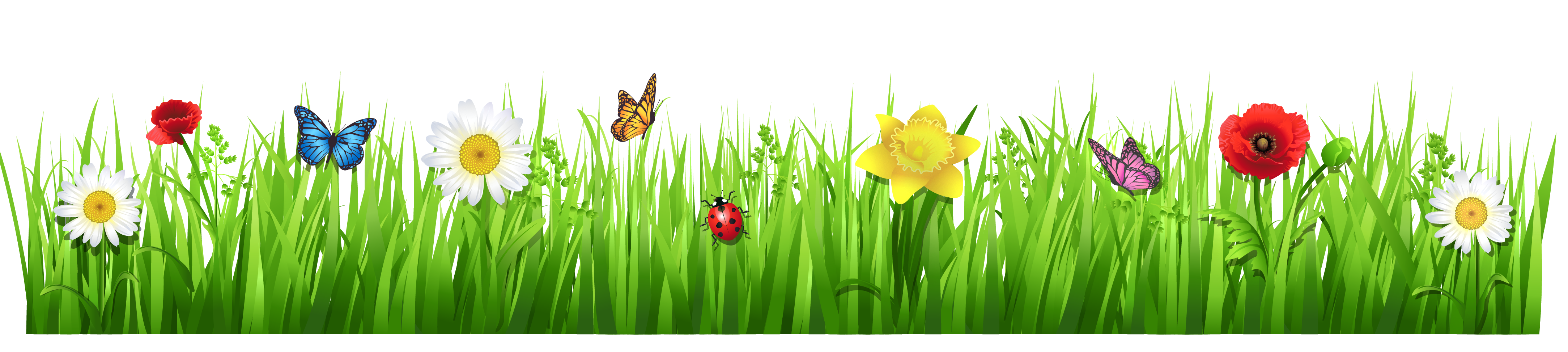 Count and say.
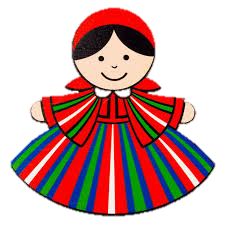 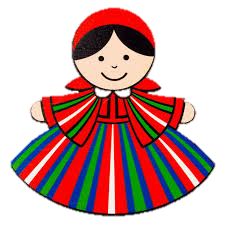 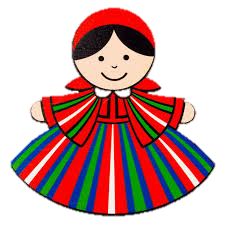 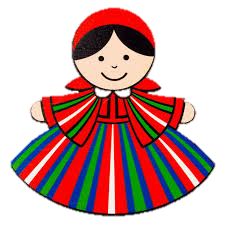 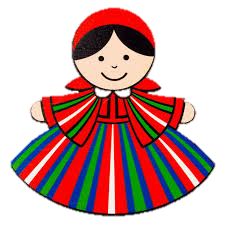 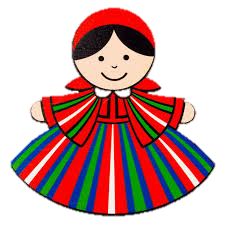 How many dolls?
There are 6 dolls.
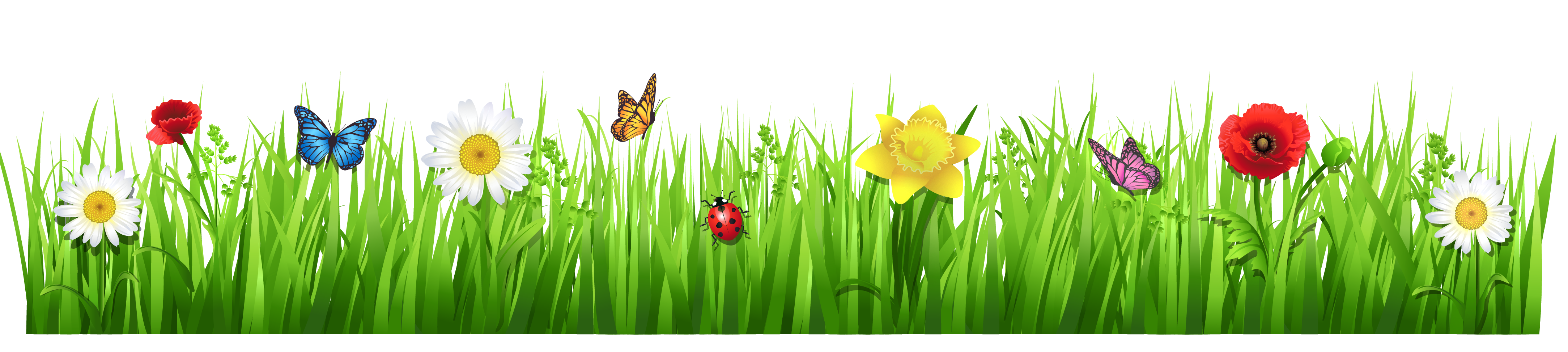 Count and say.
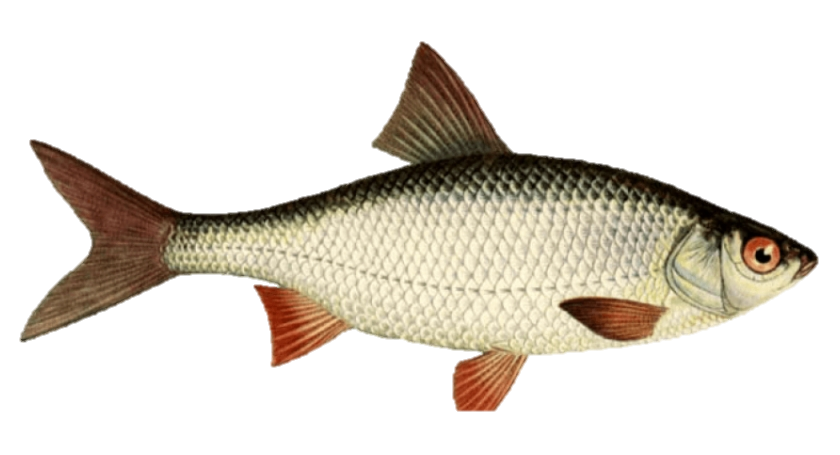 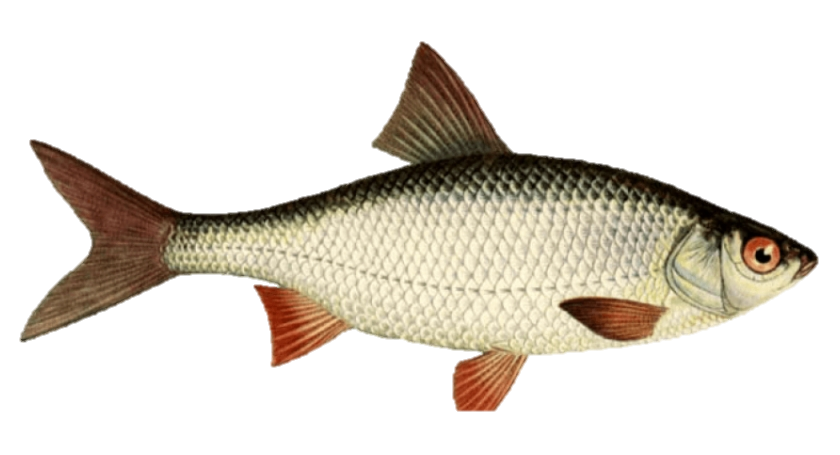 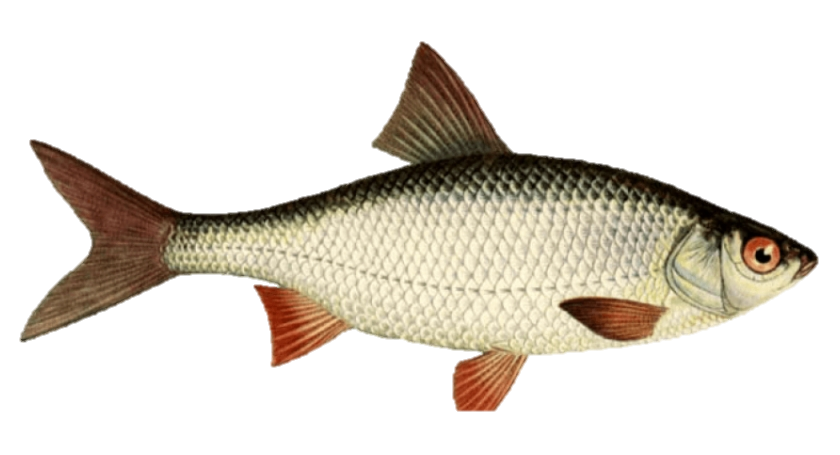 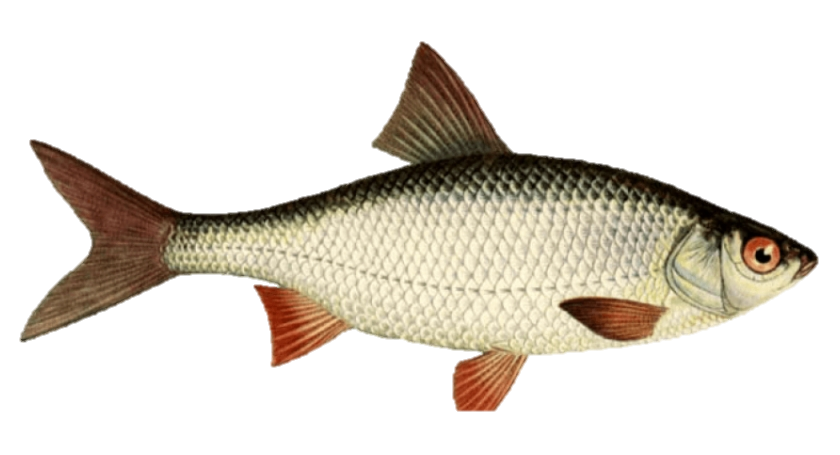 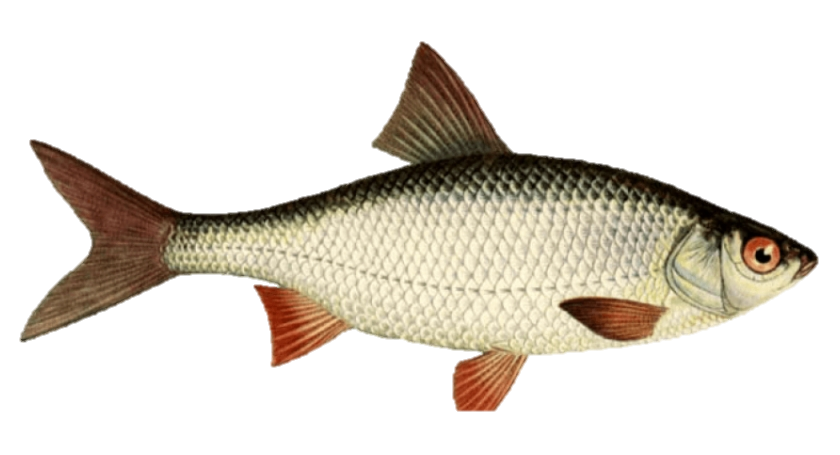 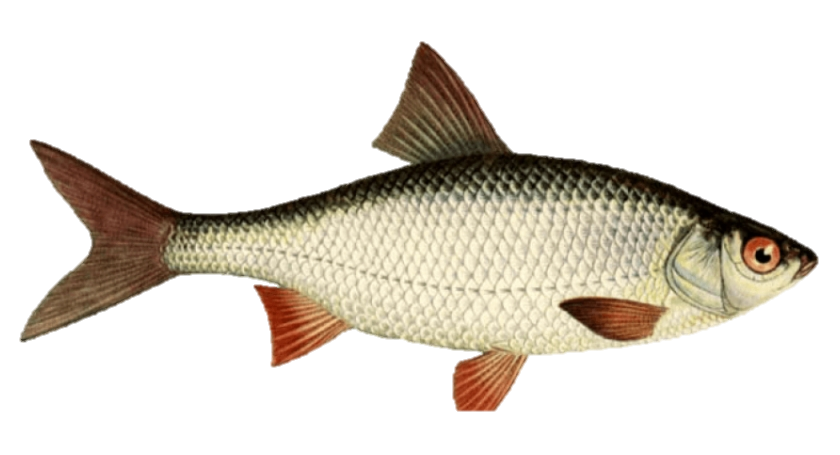 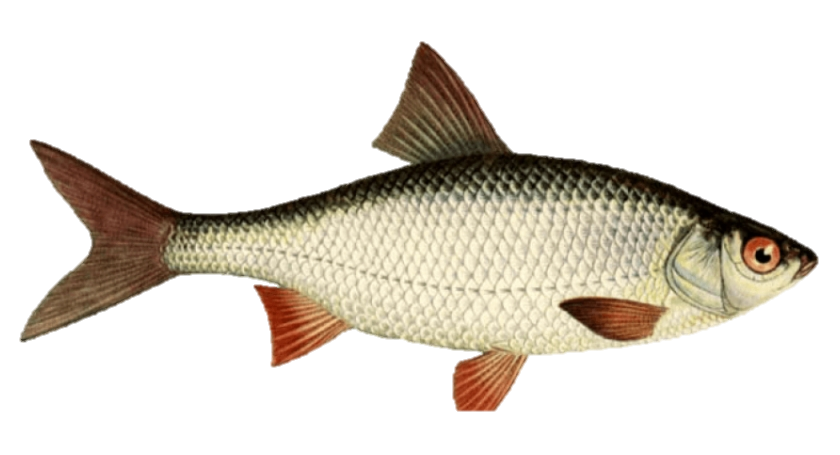 How many fishes?
There are 7 fishes.
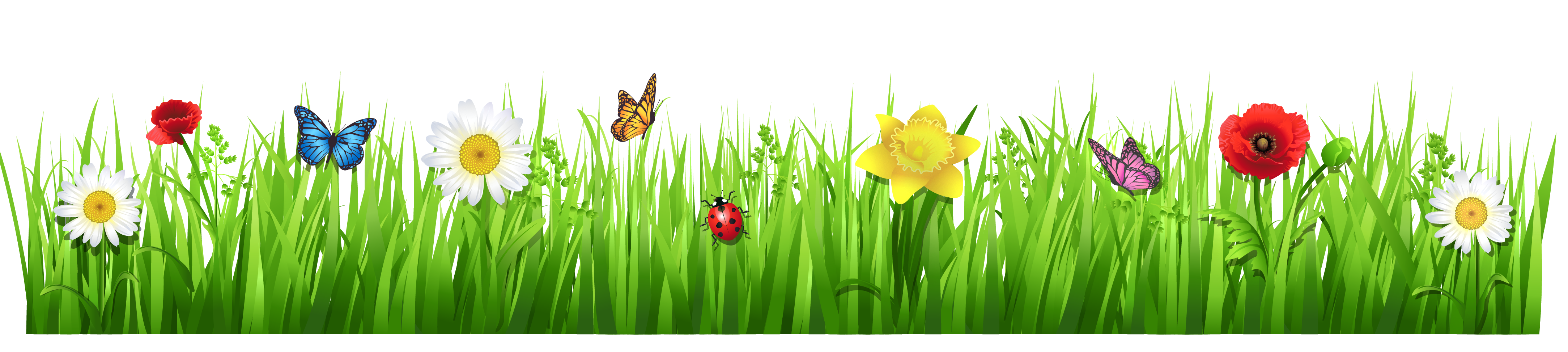 Count and say.
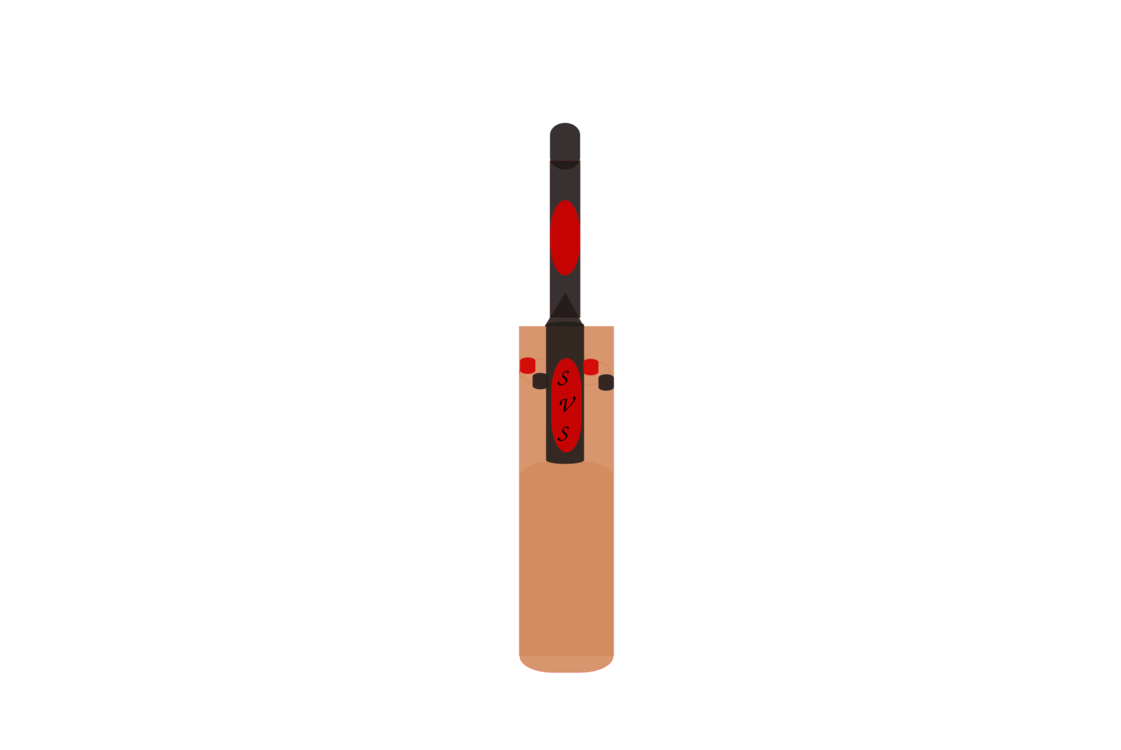 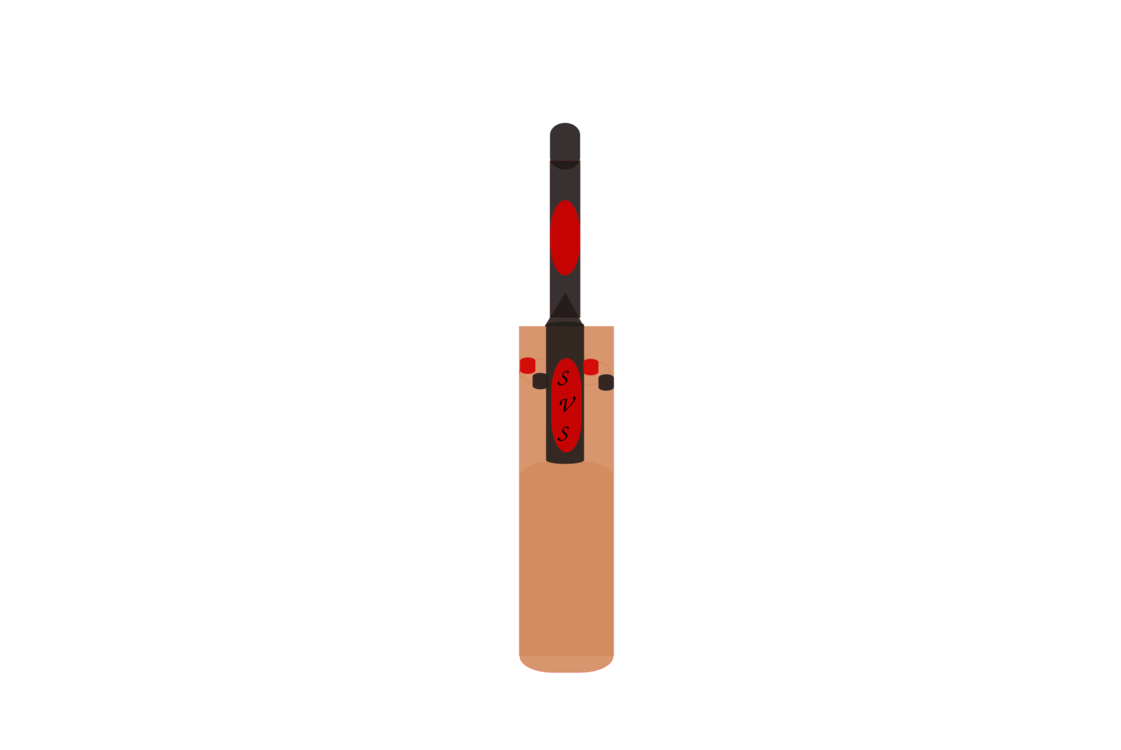 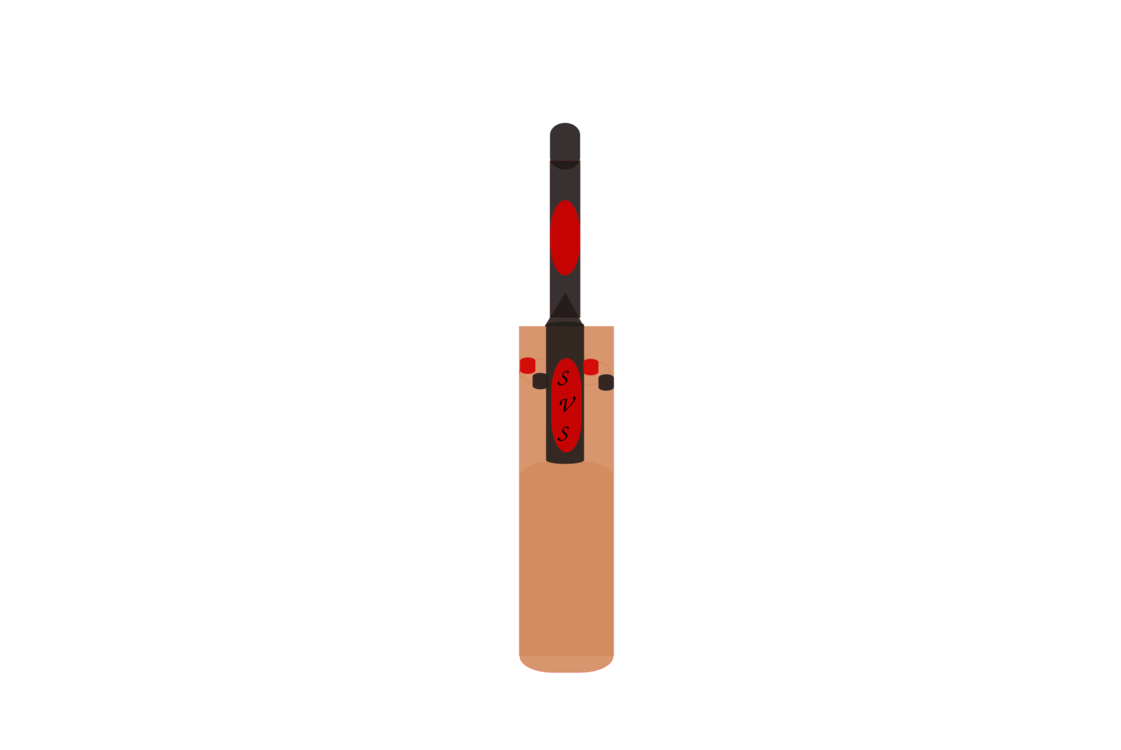 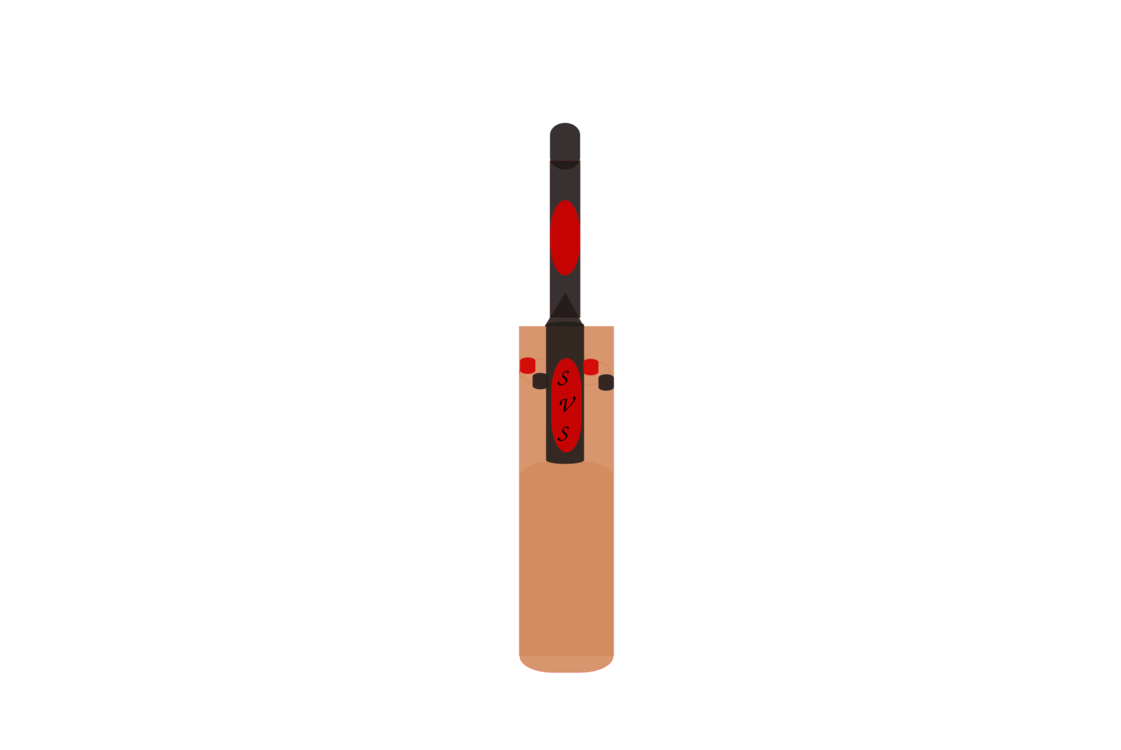 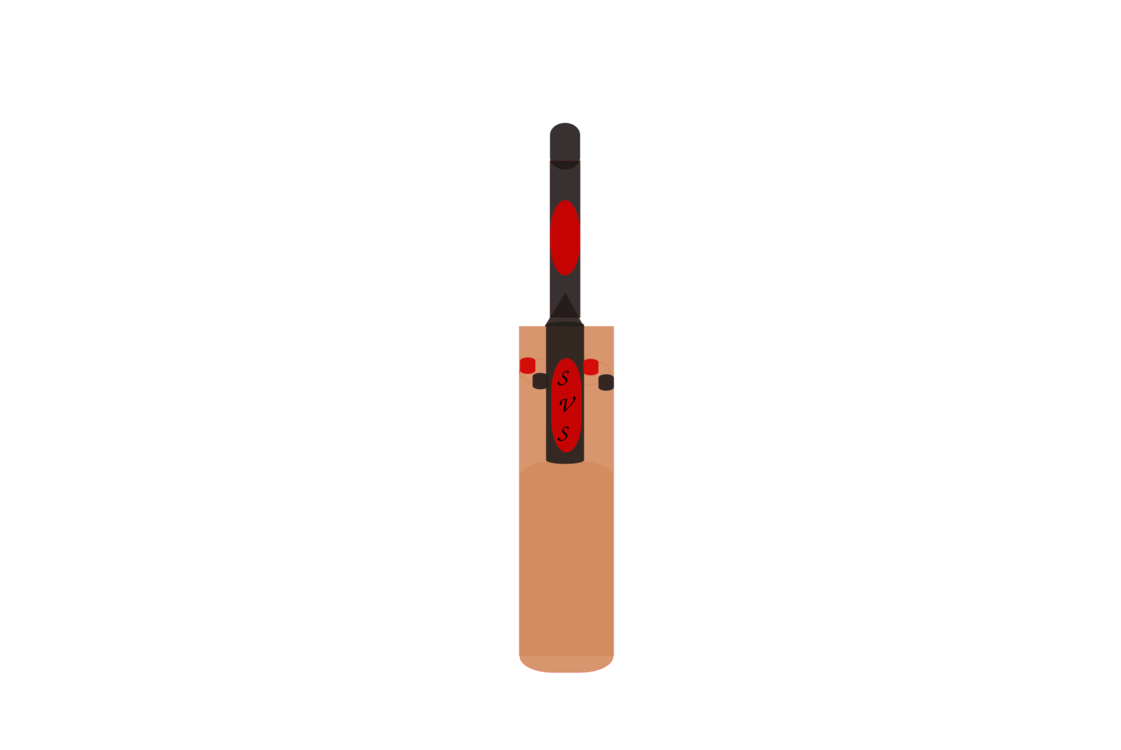 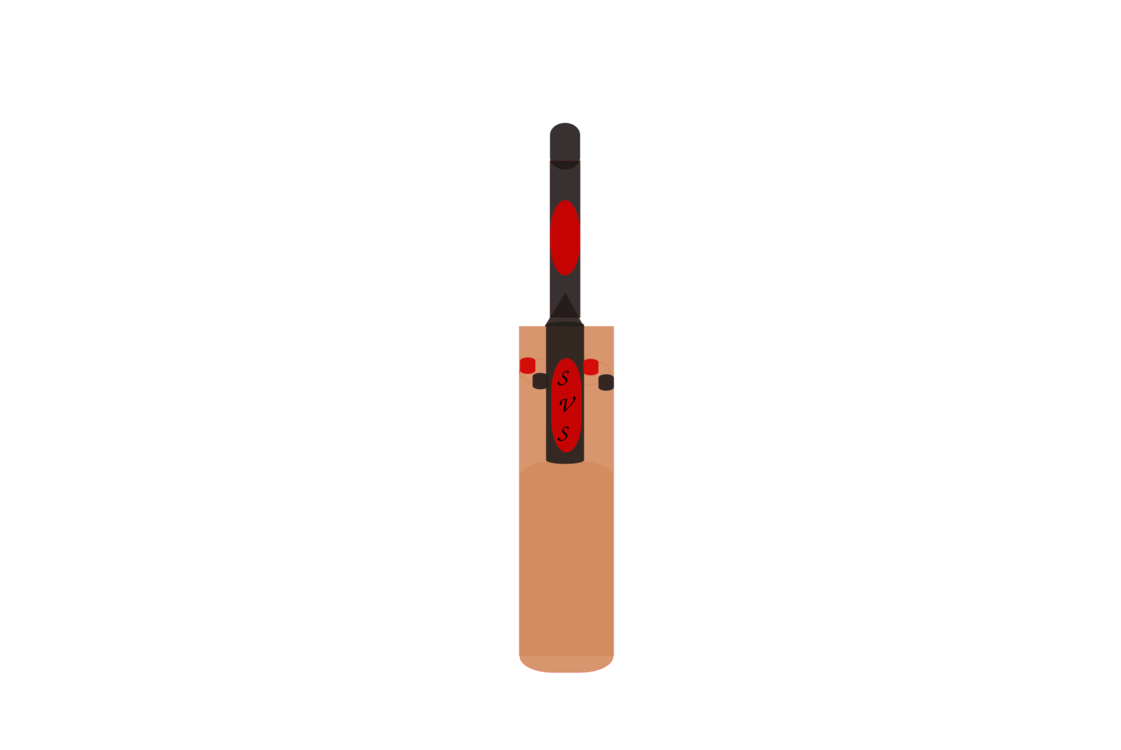 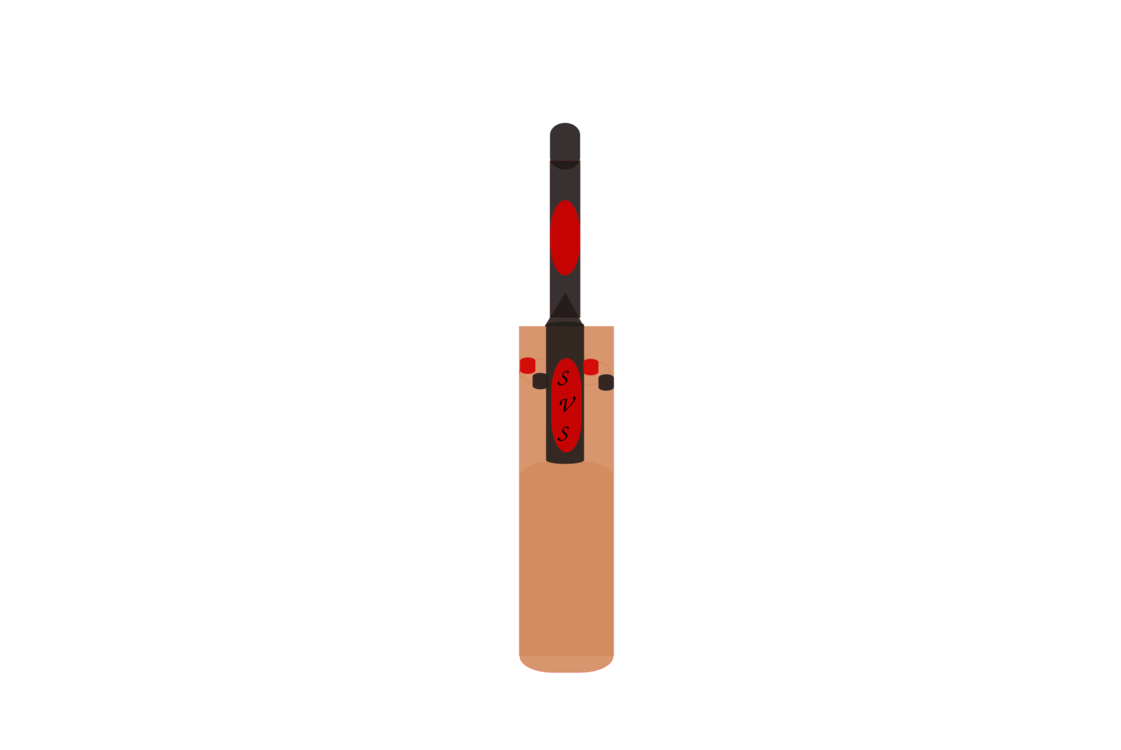 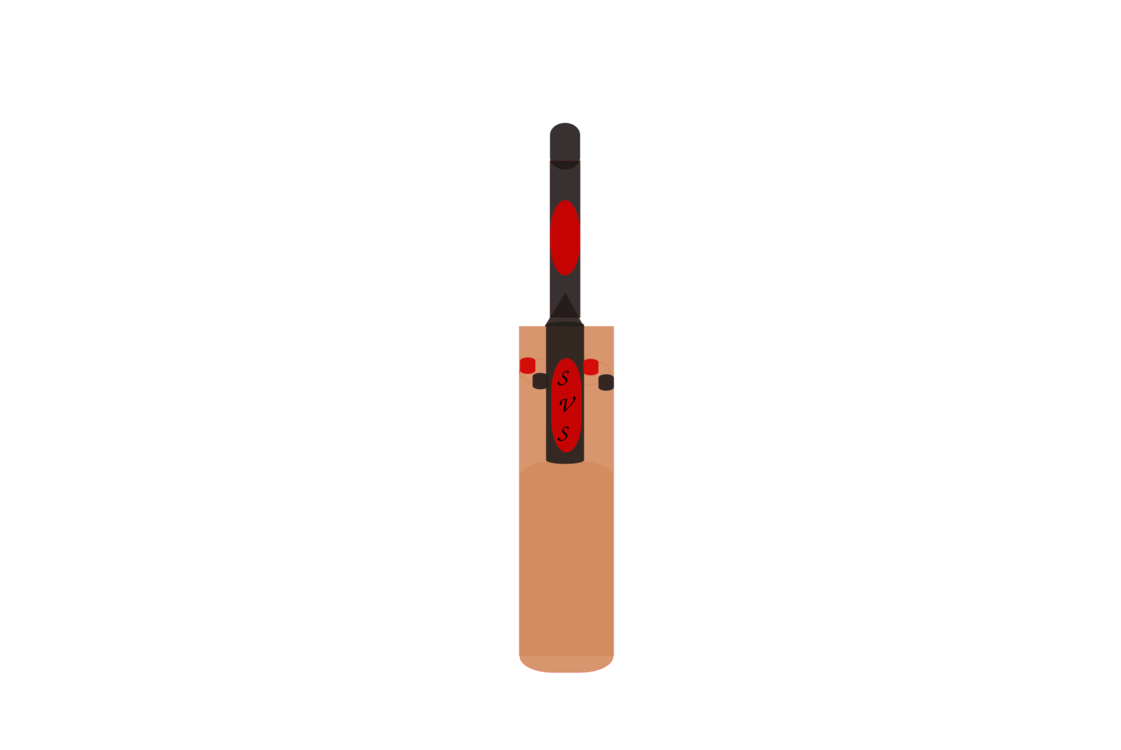 How many bats?
There are 8 bats.
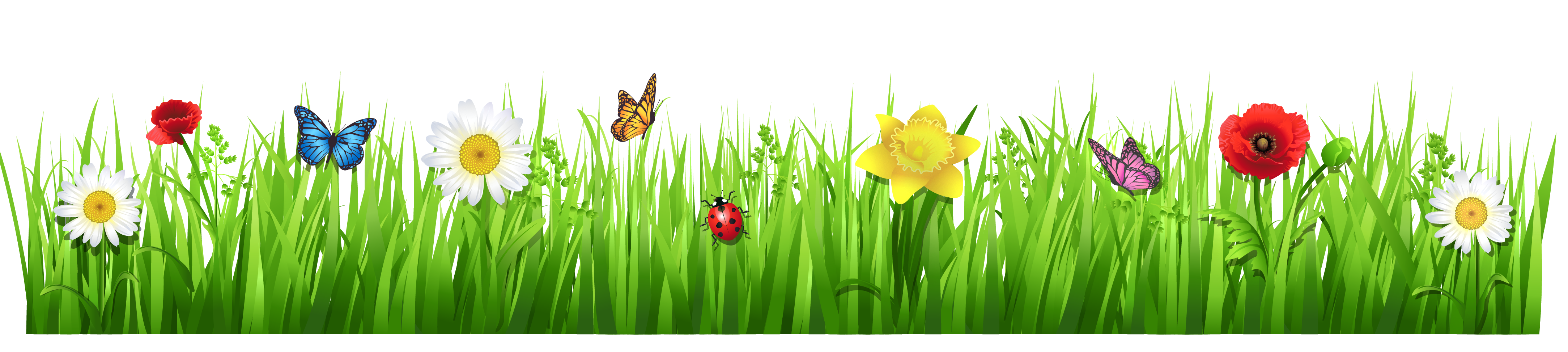 Count and say.
Pairwork
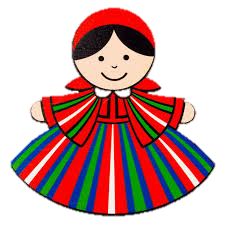 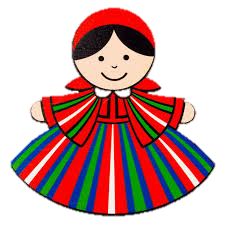 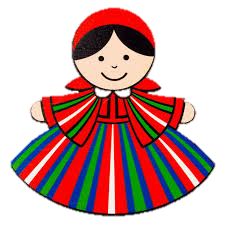 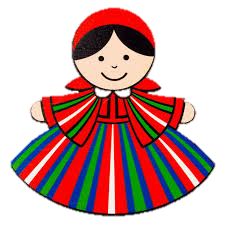 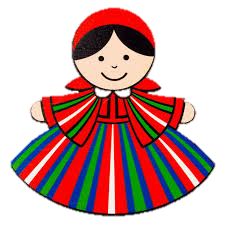 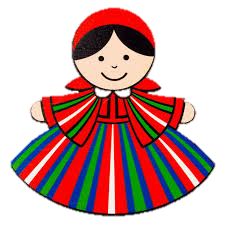 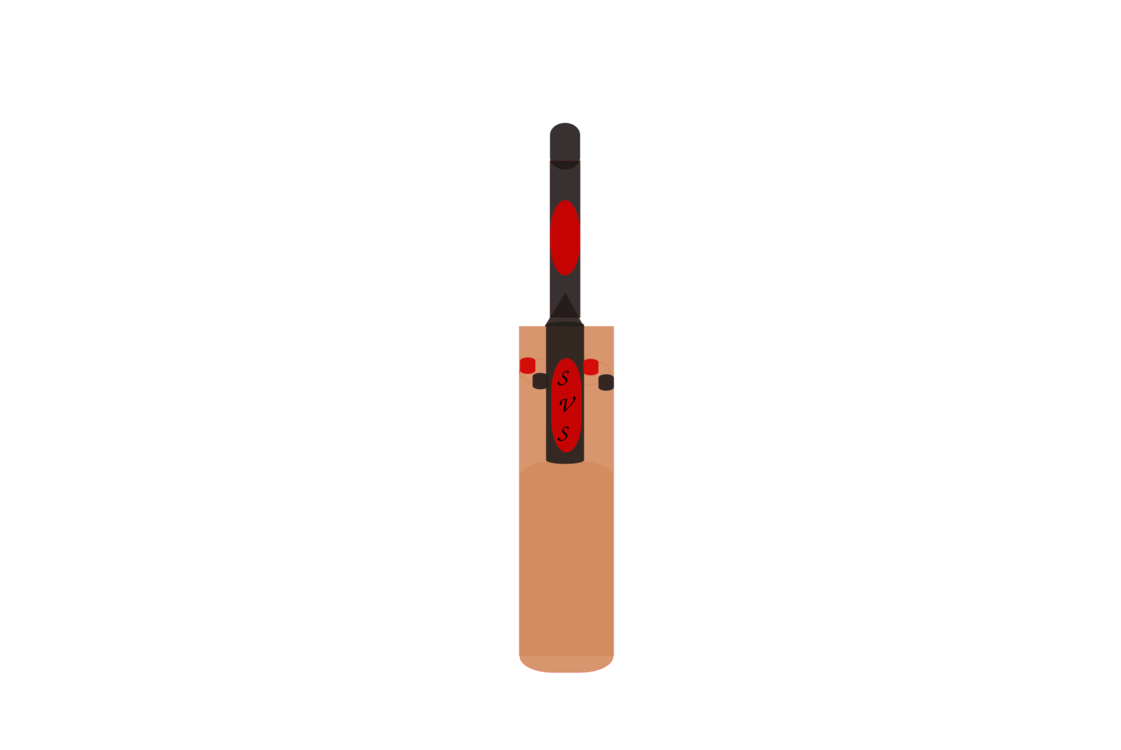 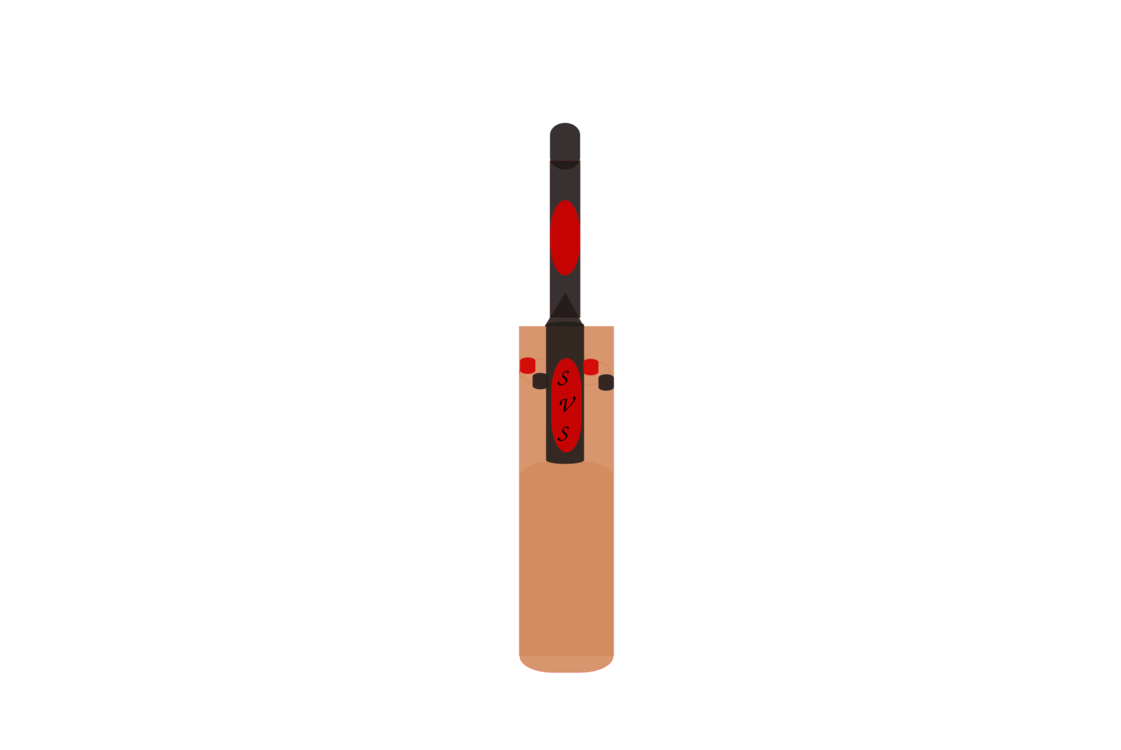 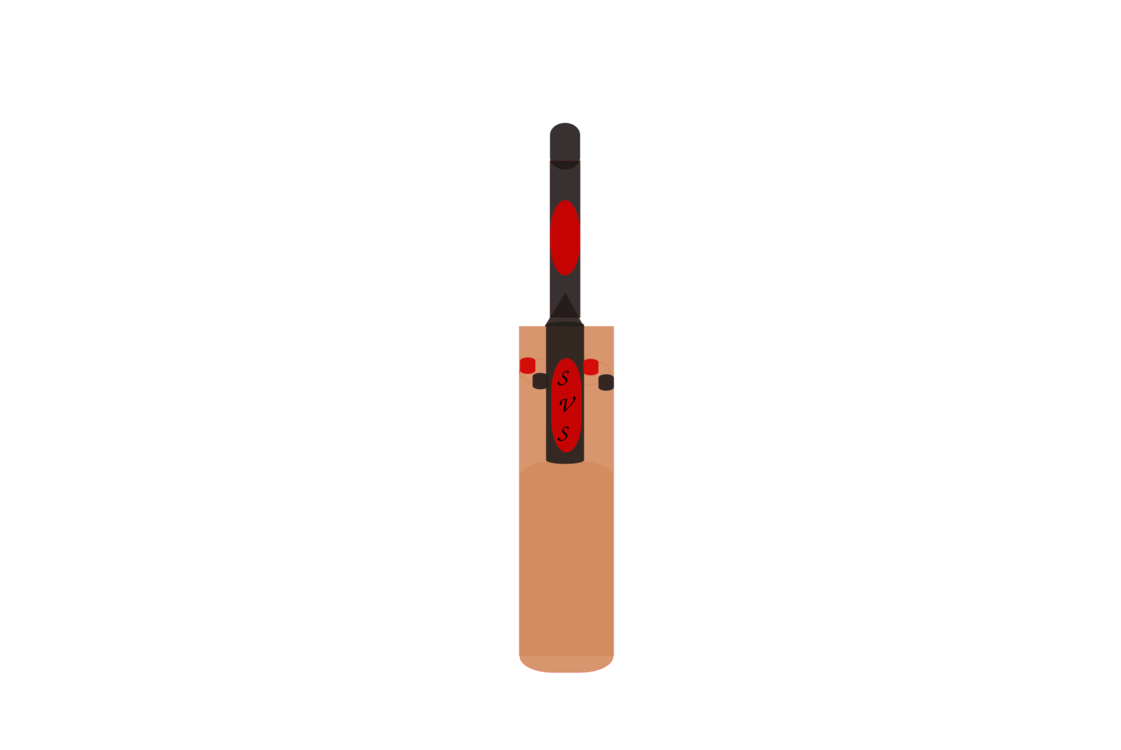 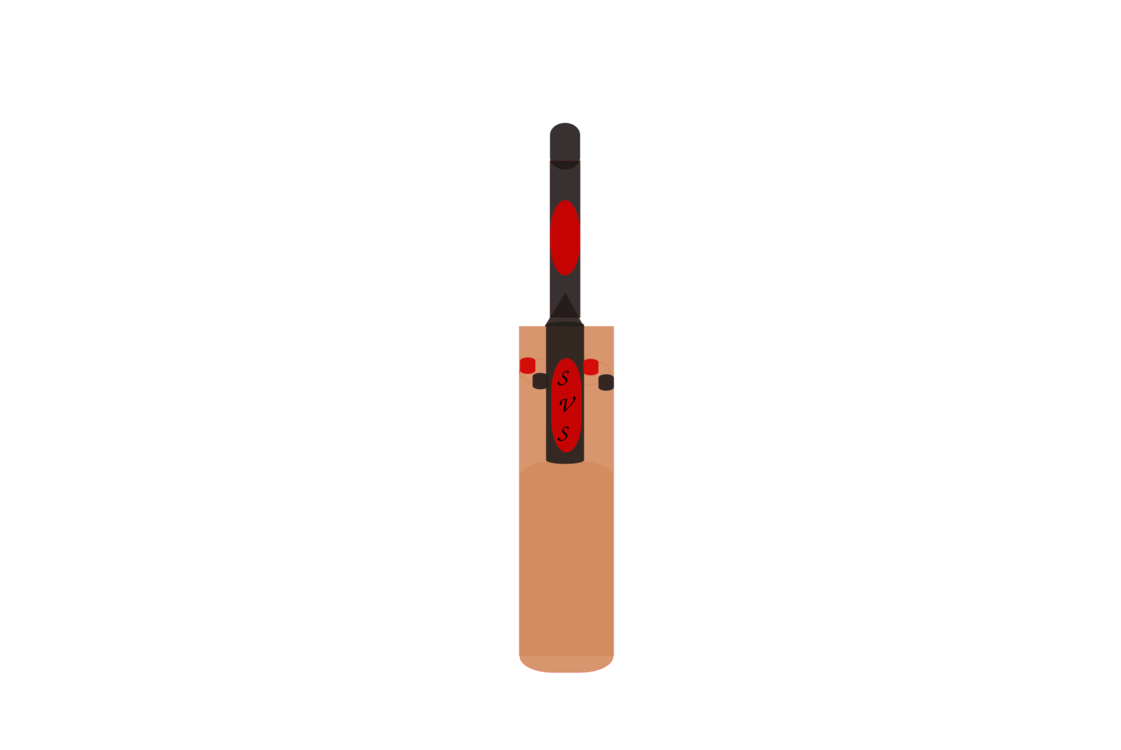 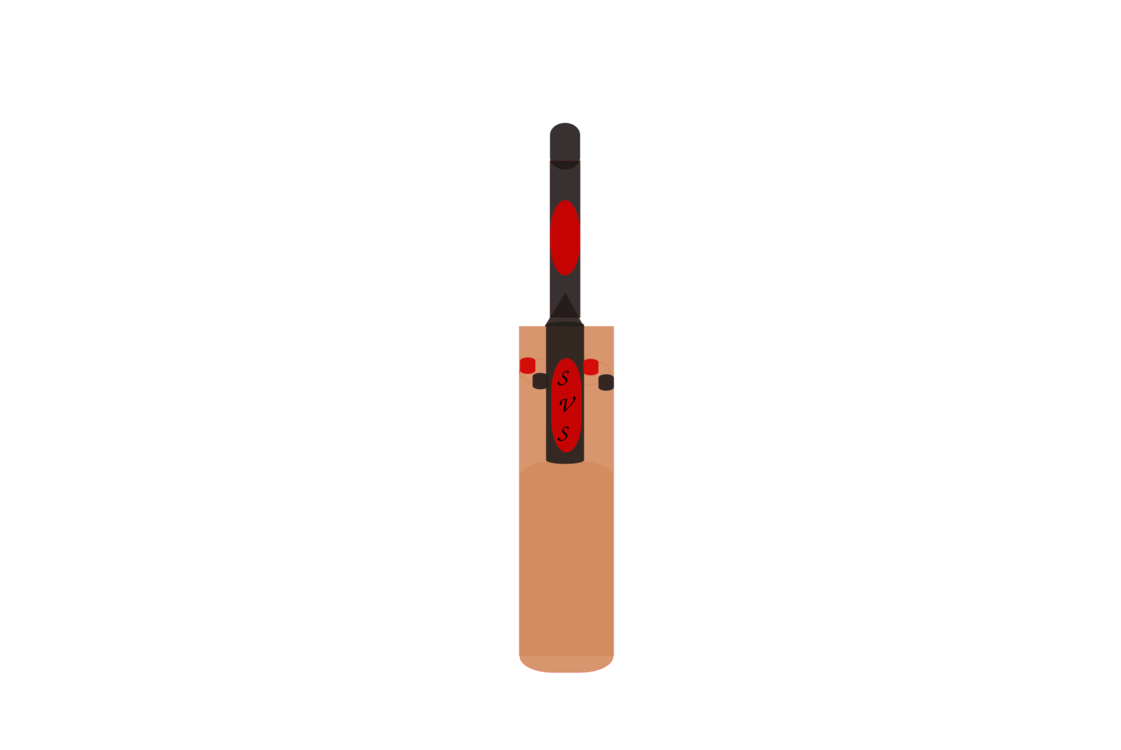 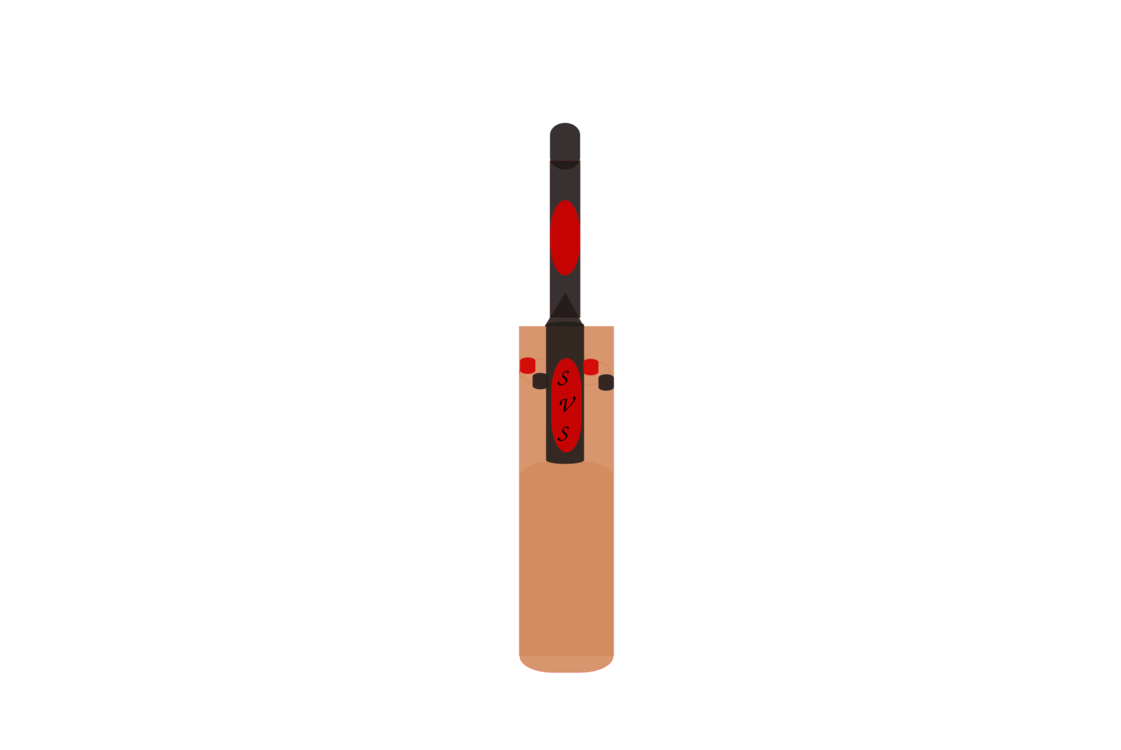 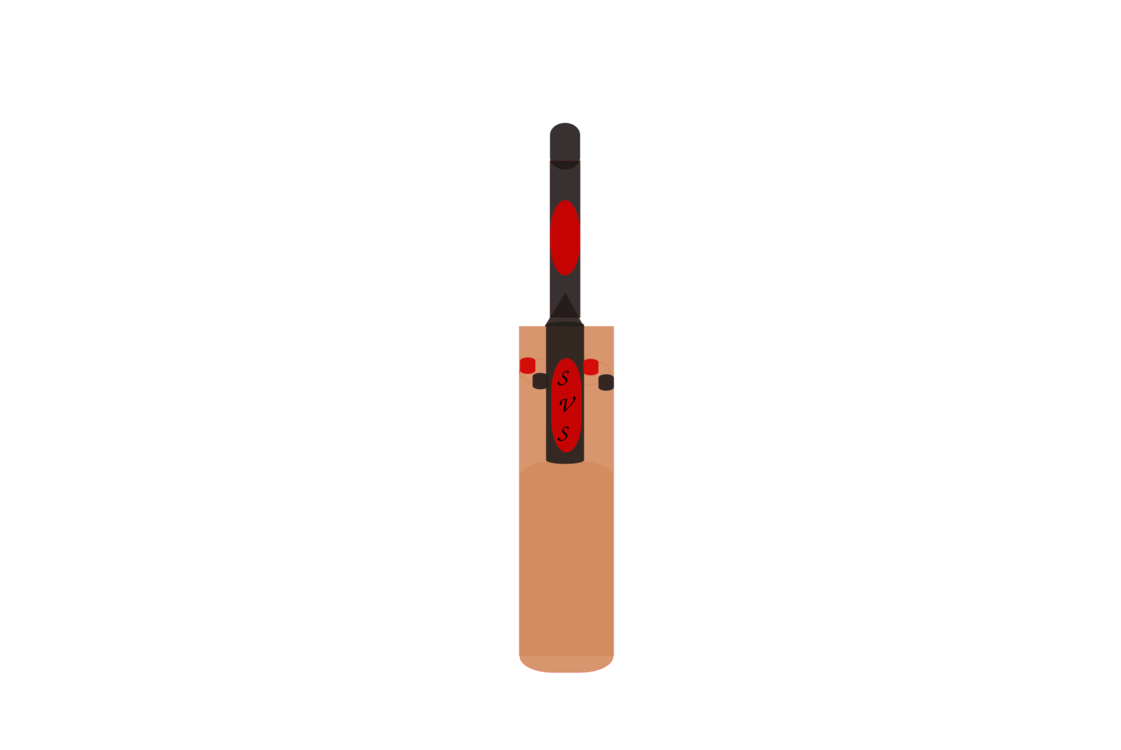 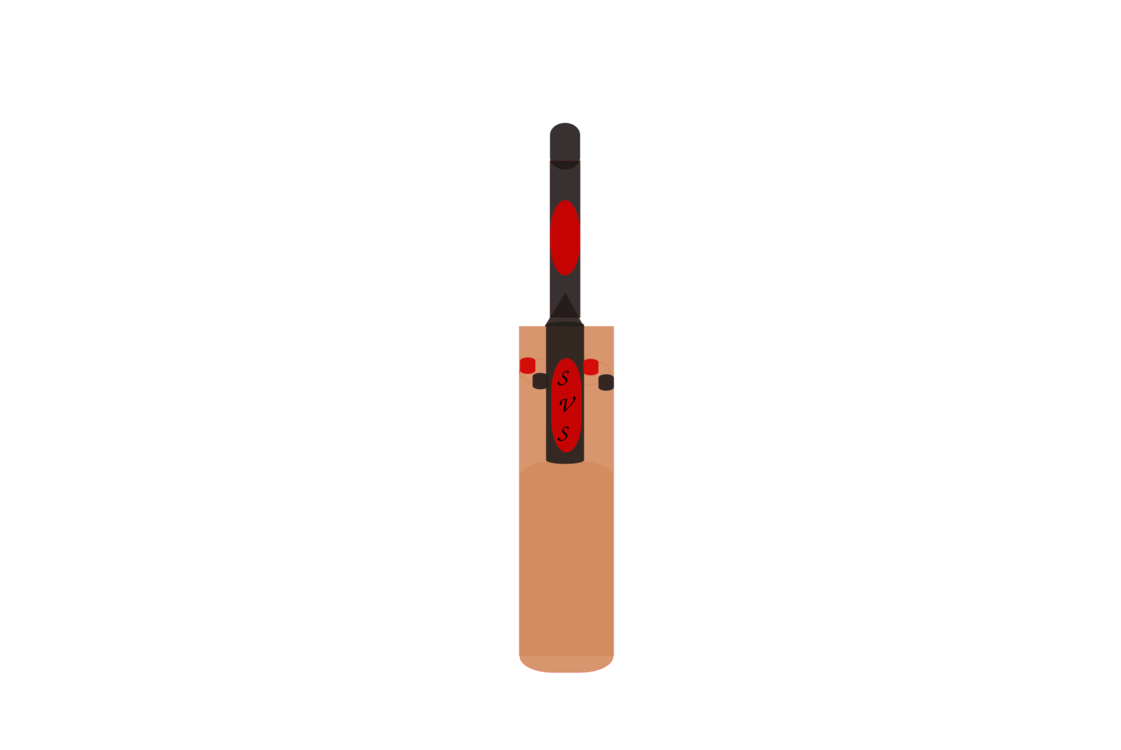 How many dolls?
How many bats?
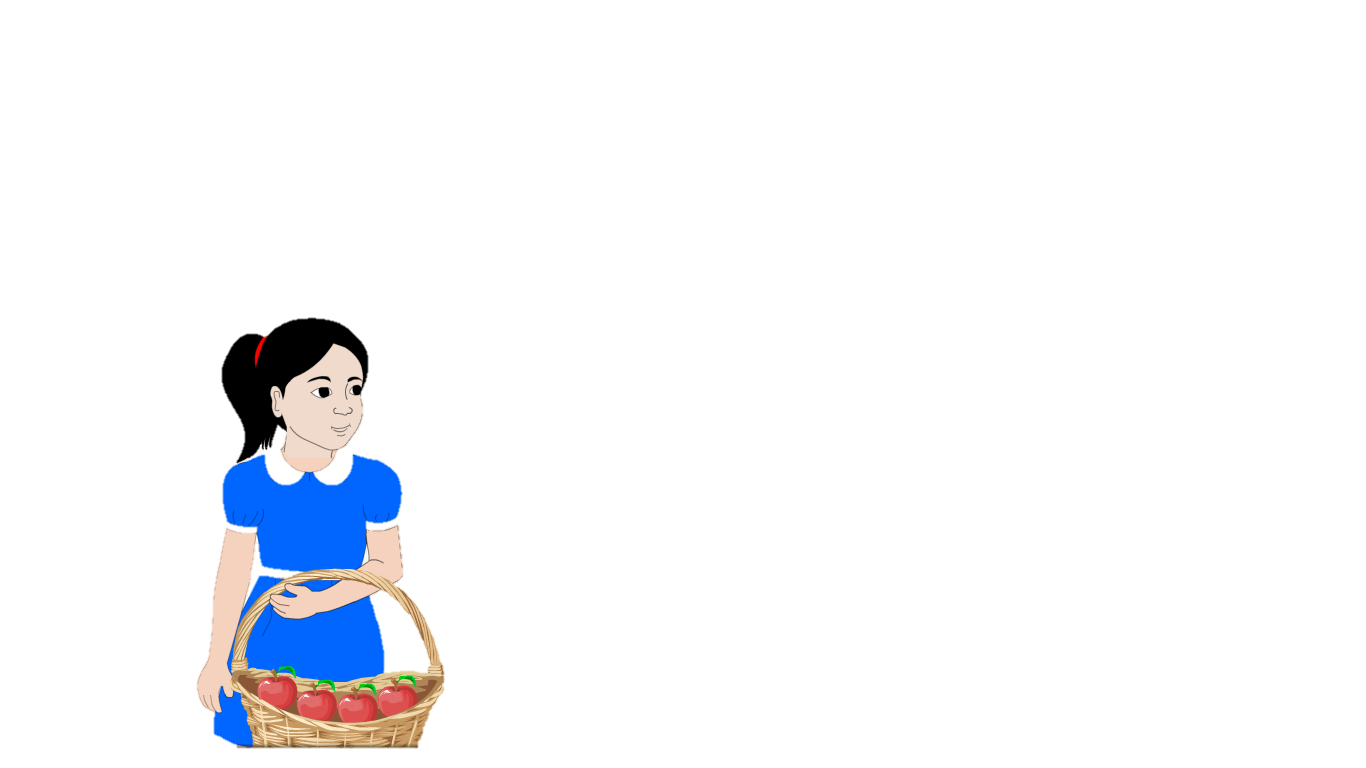 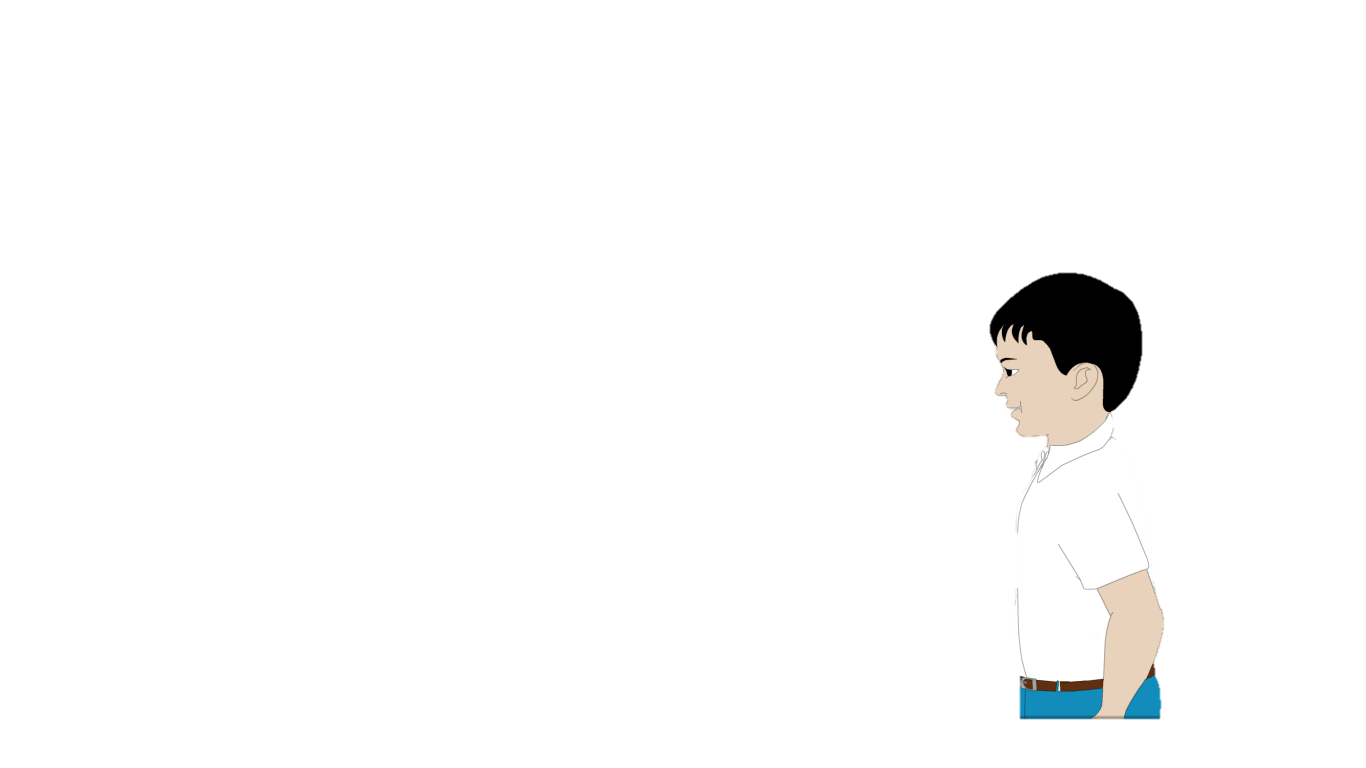 There are 8 bats.
There are 6 dolls.
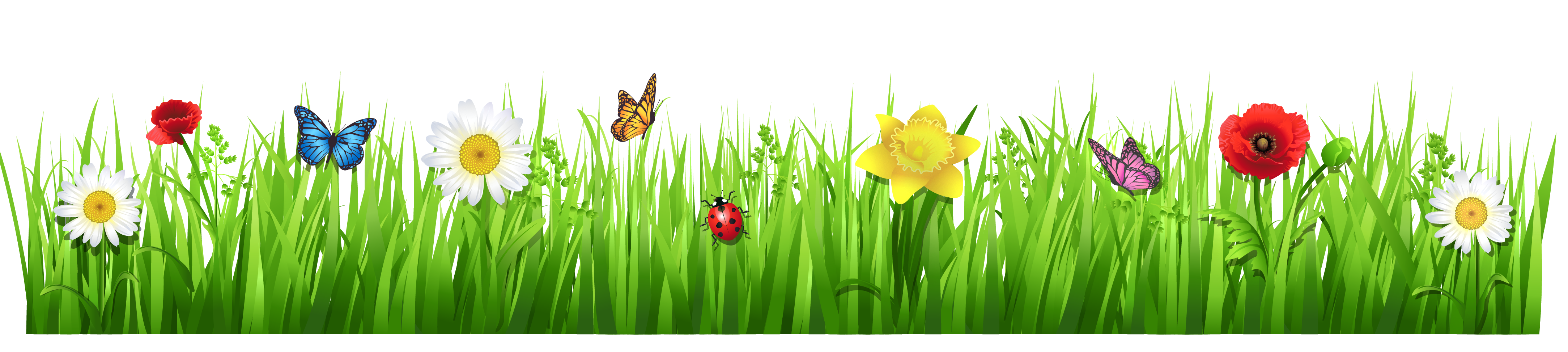 Count and say.
Pairwork
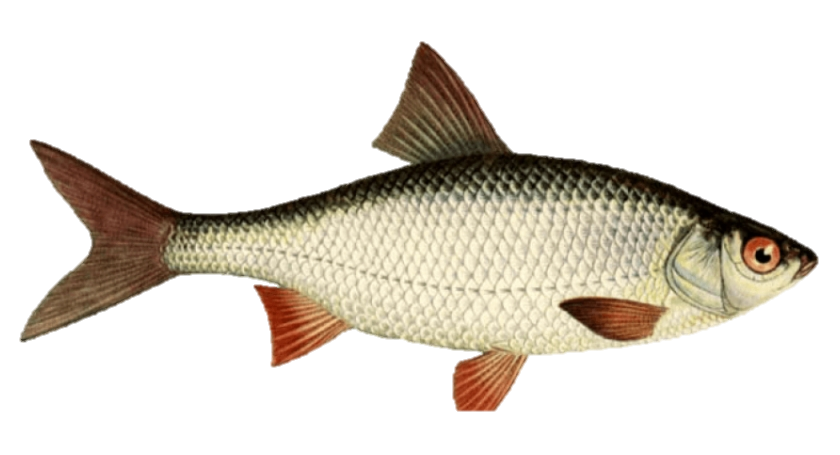 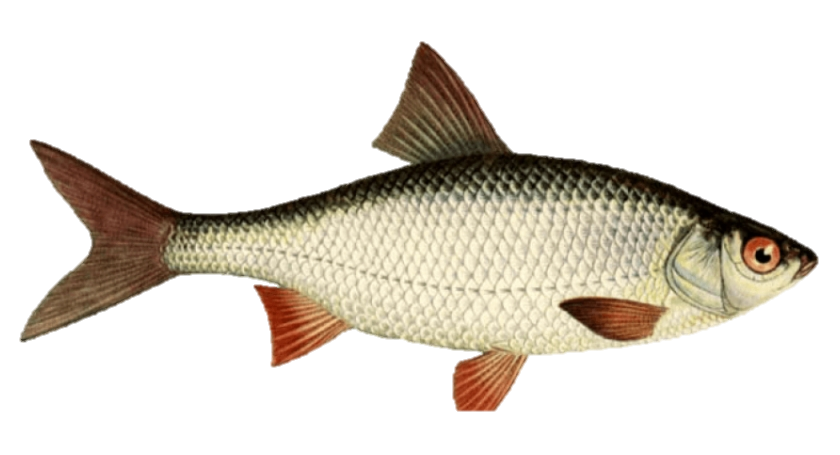 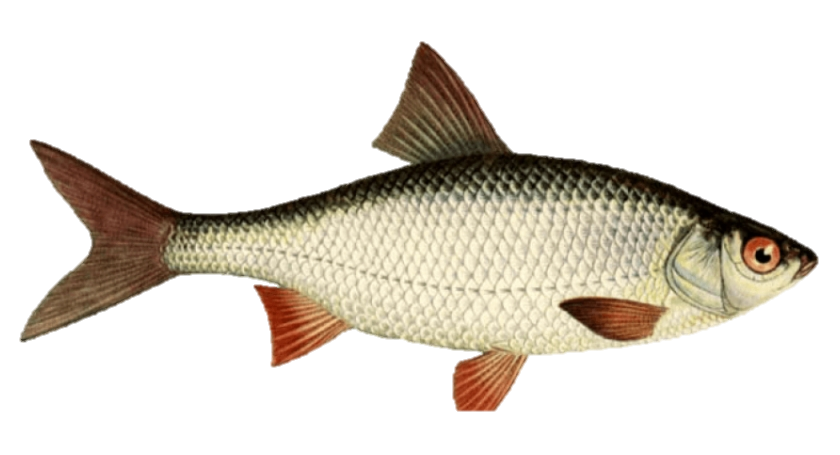 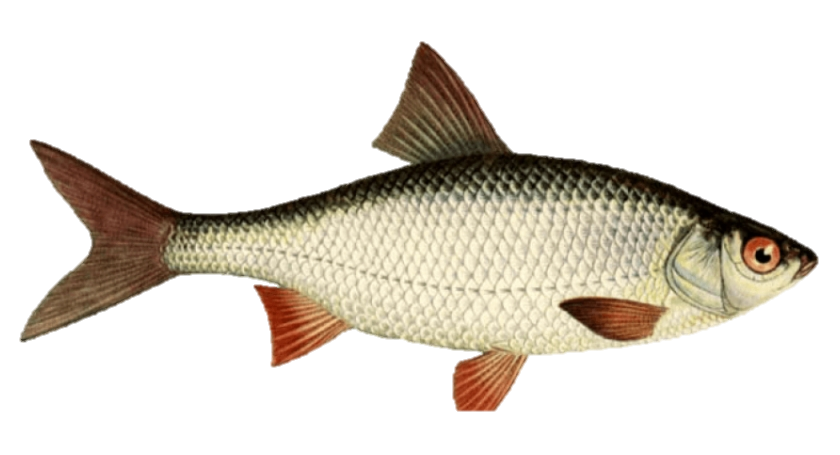 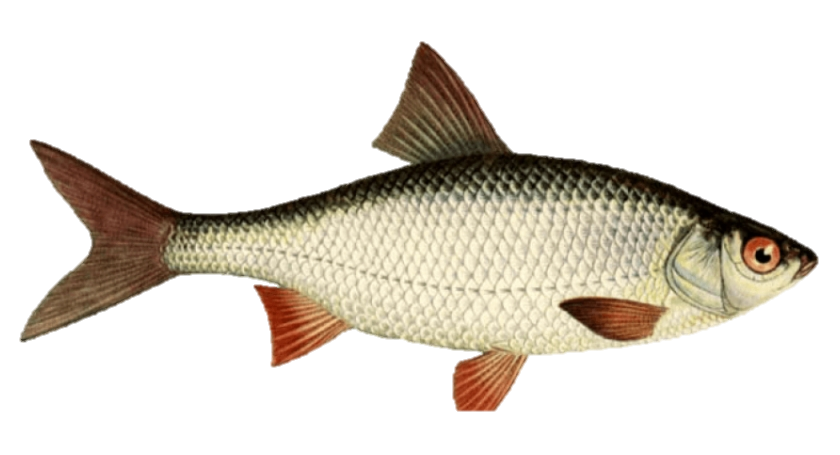 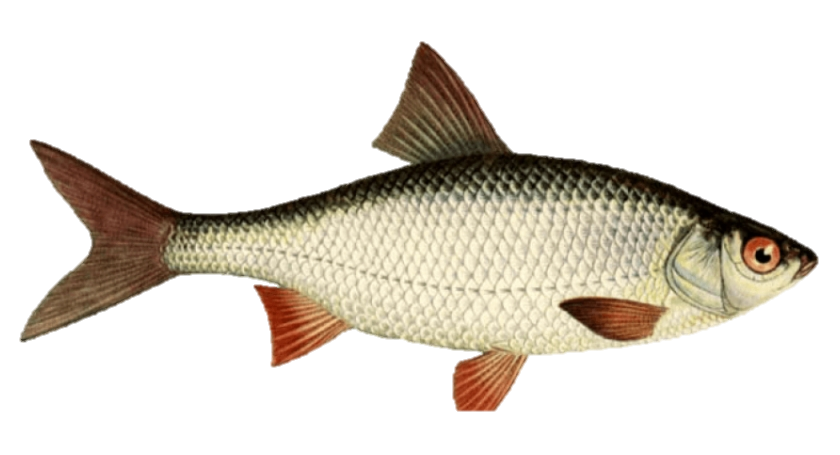 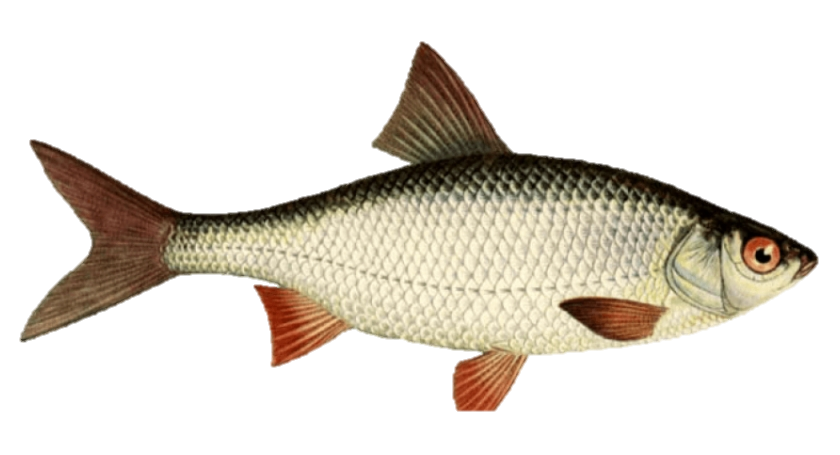 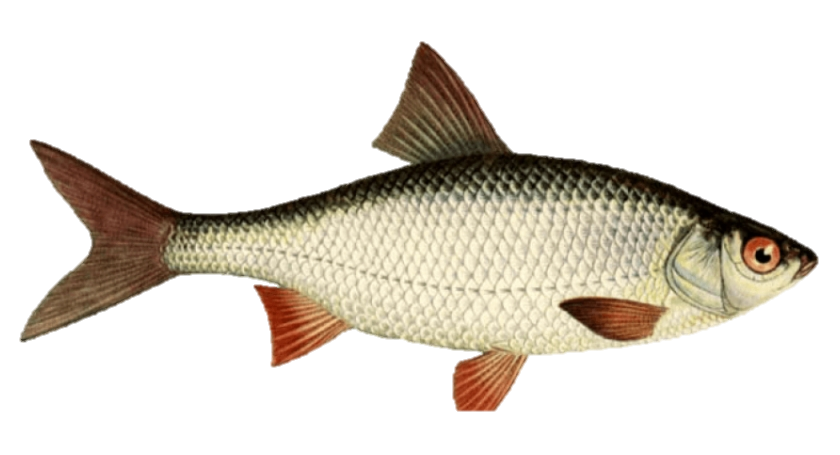 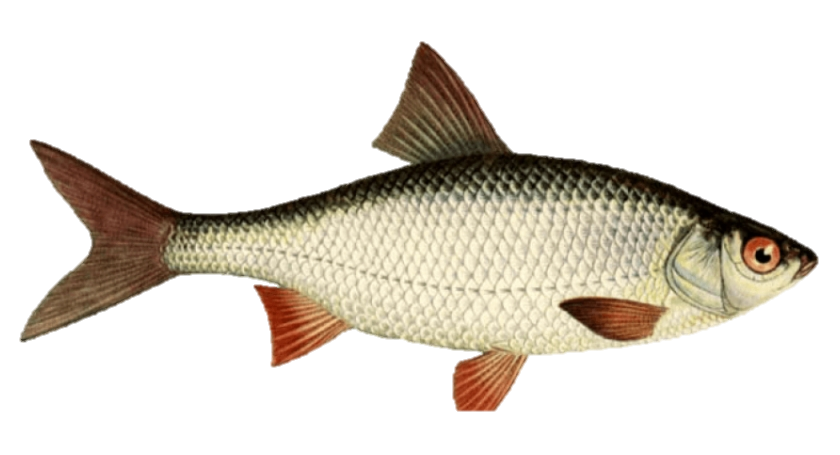 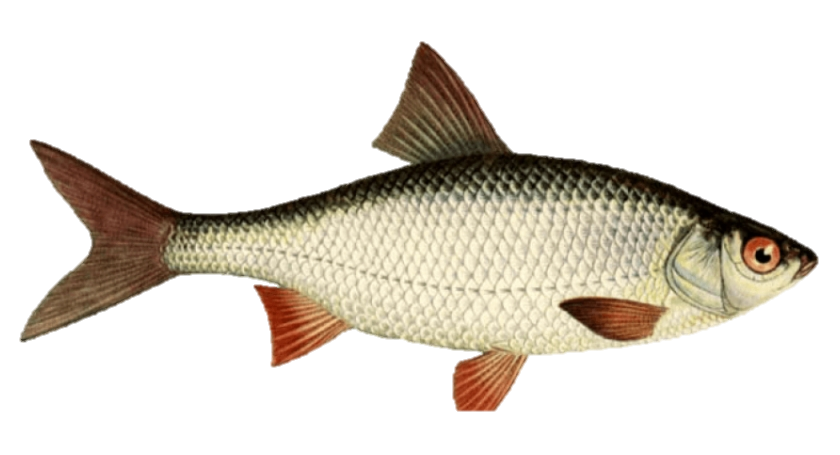 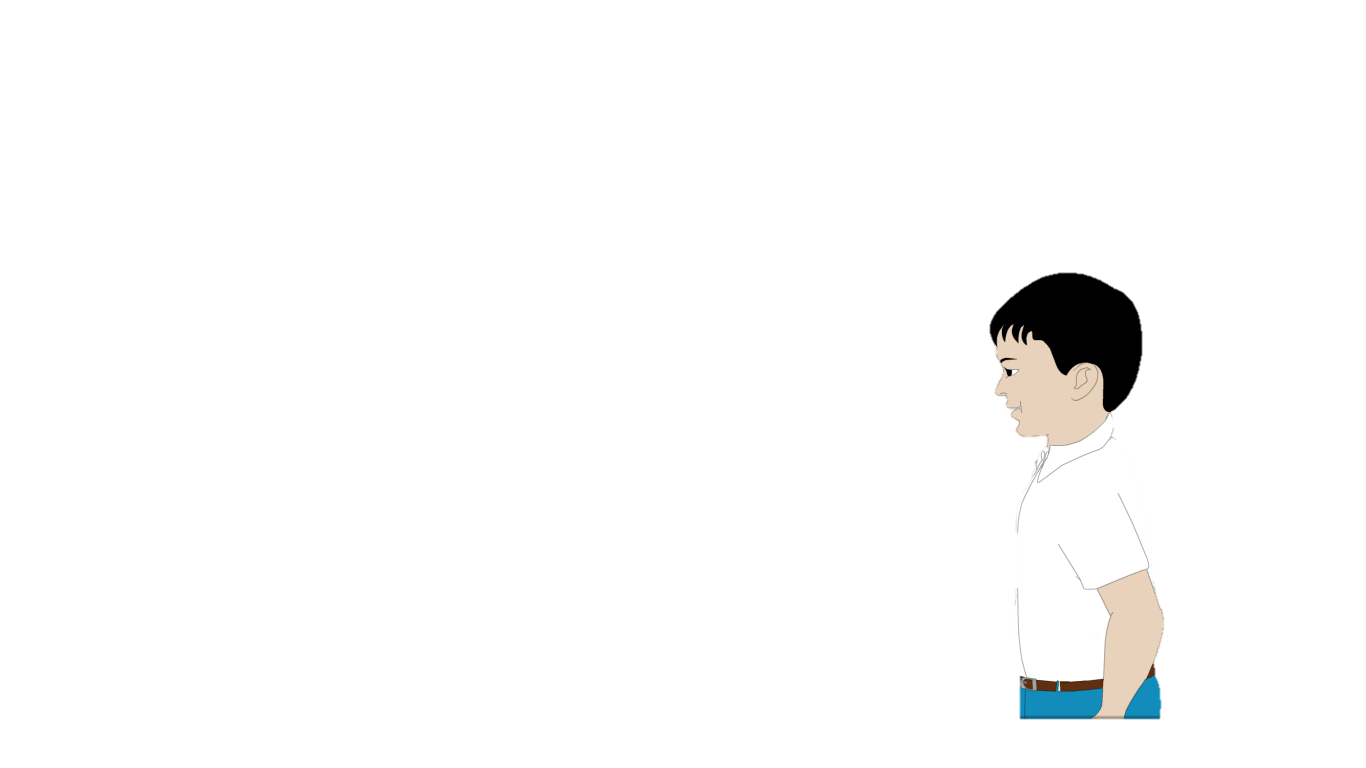 There are 7 fishes.
There are 6 fishes.
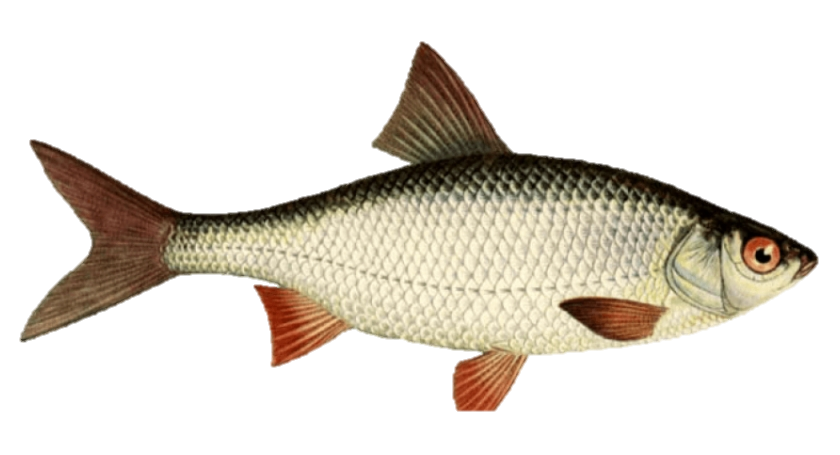 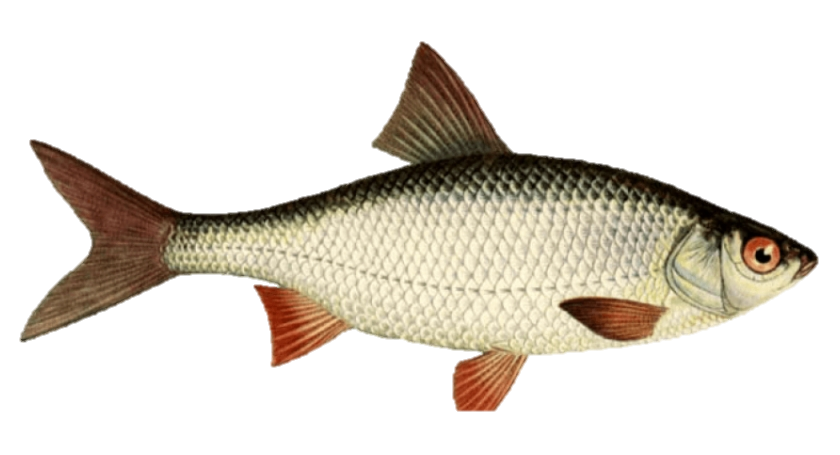 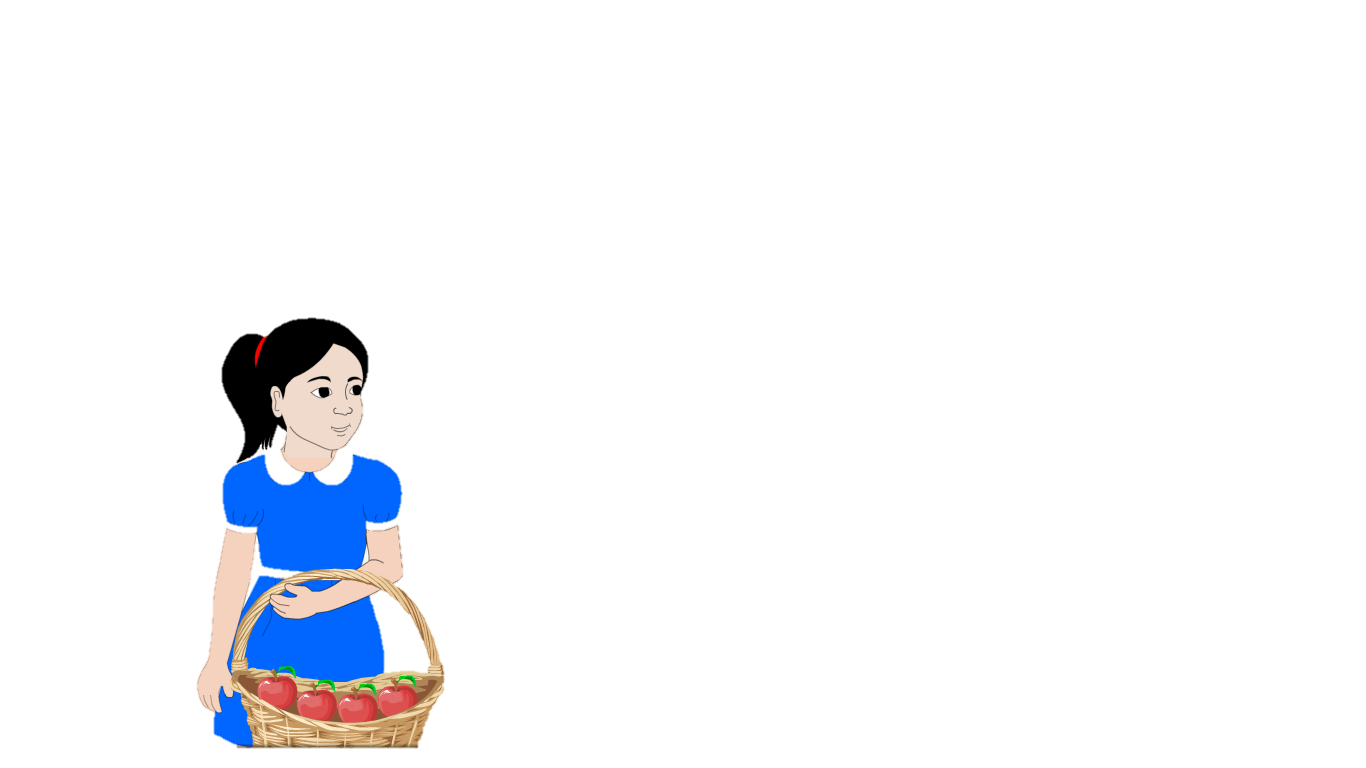 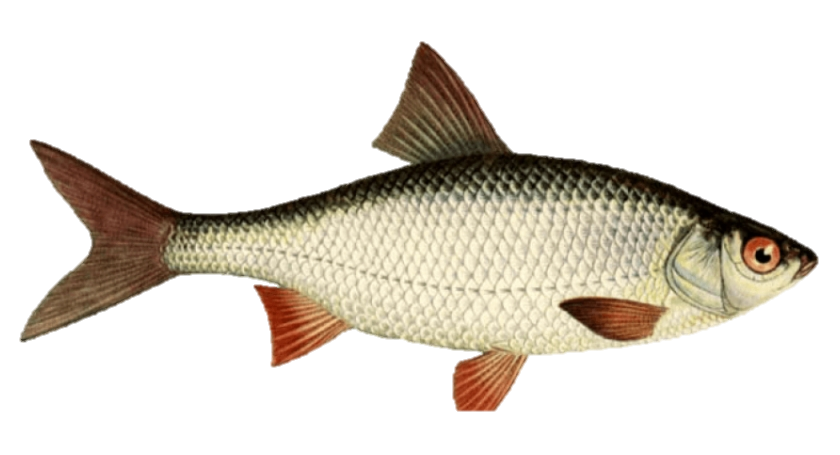 How many fishes?
How many fishes?
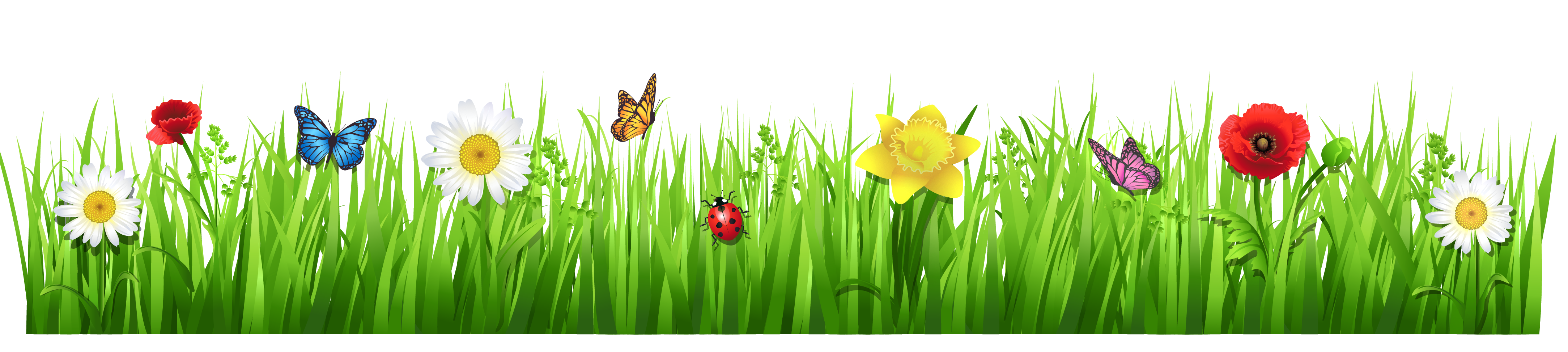 Evaluation.
Count and say.
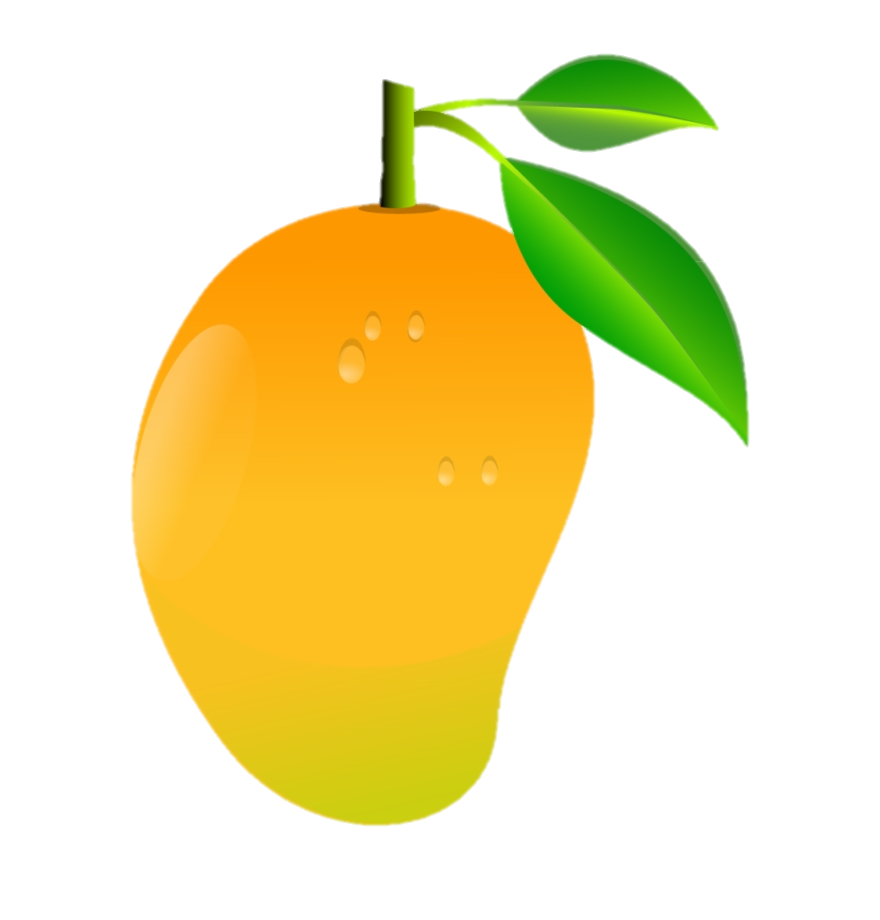 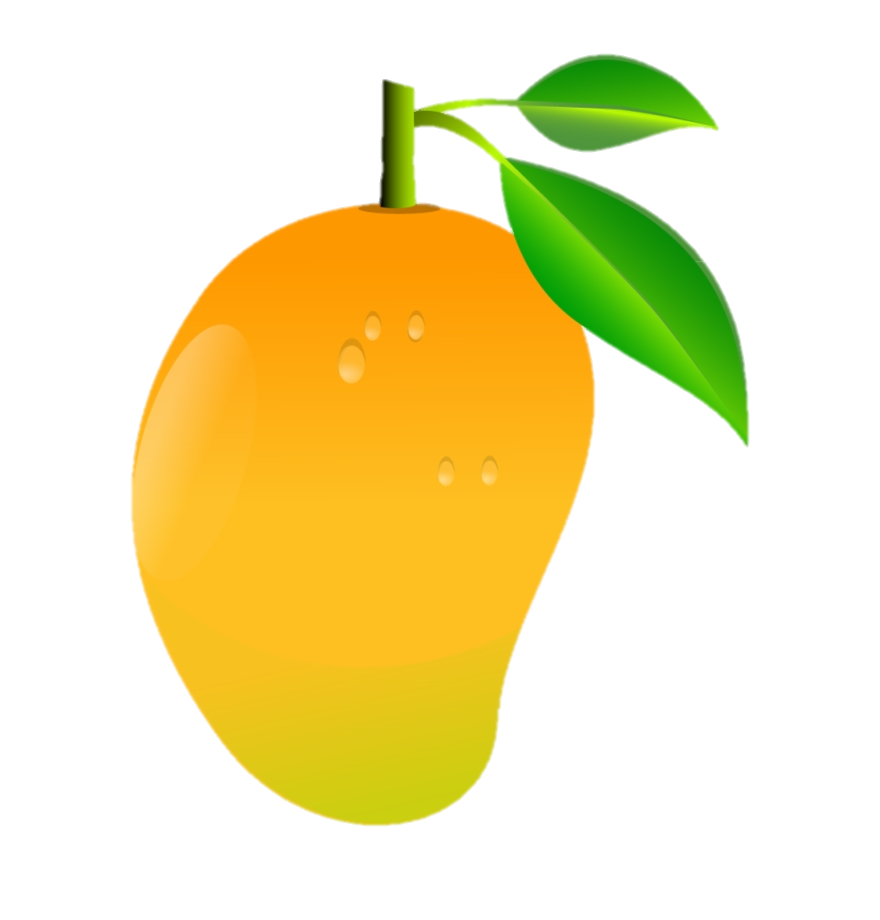 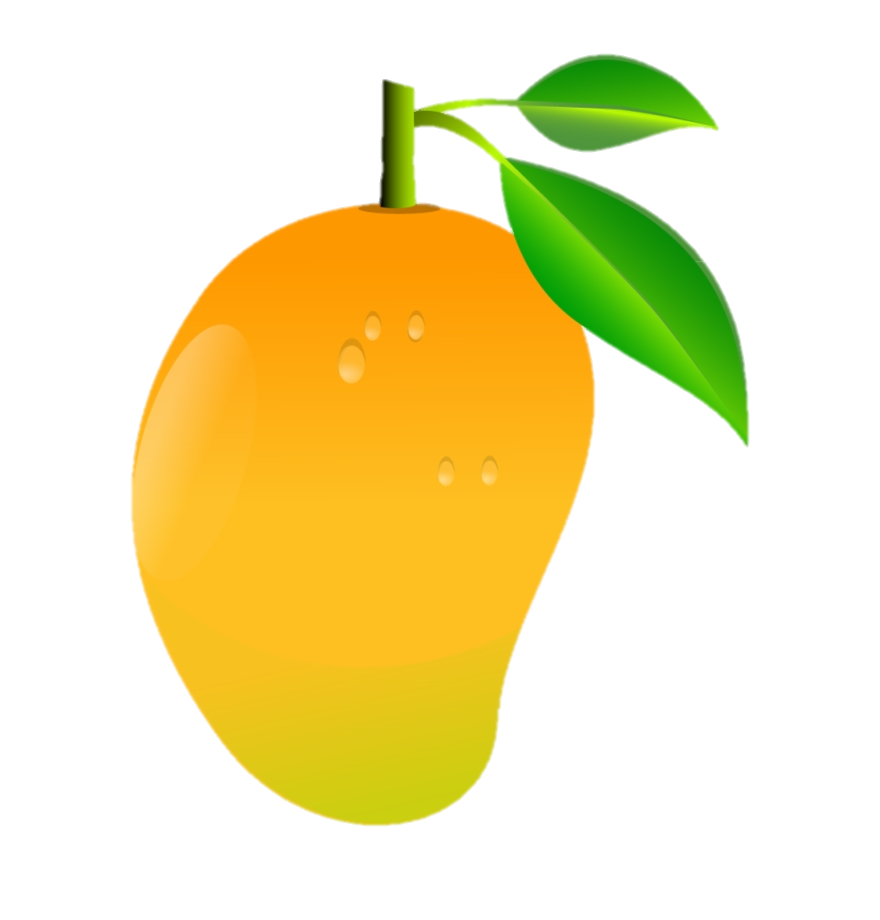 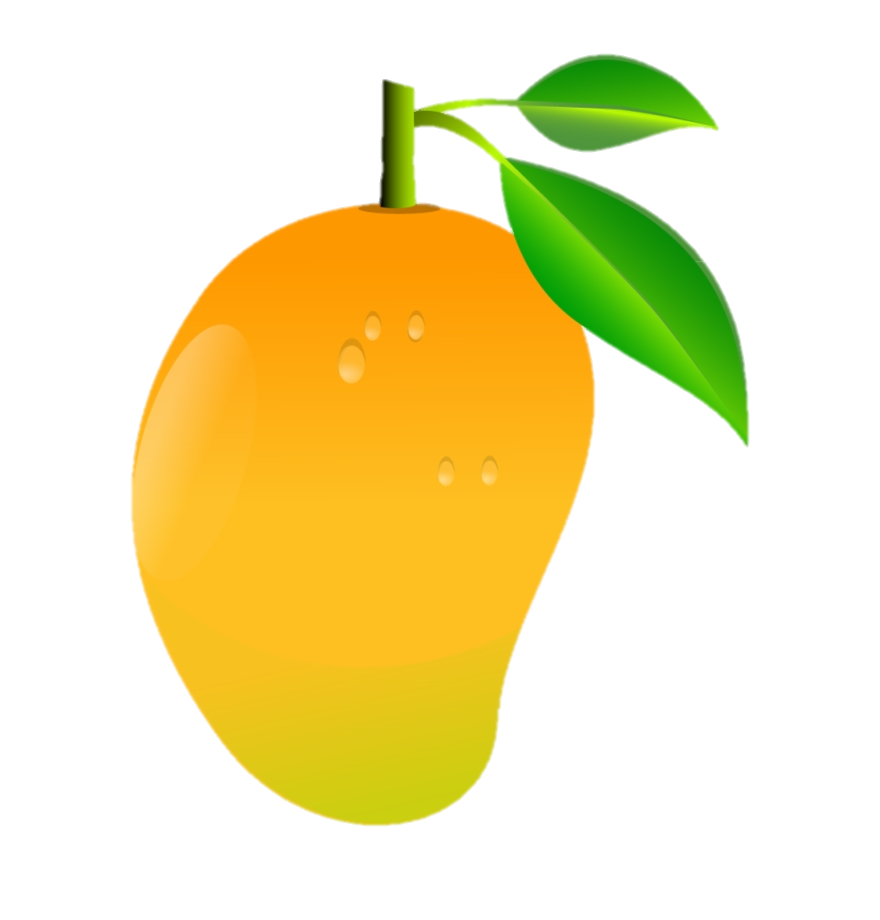 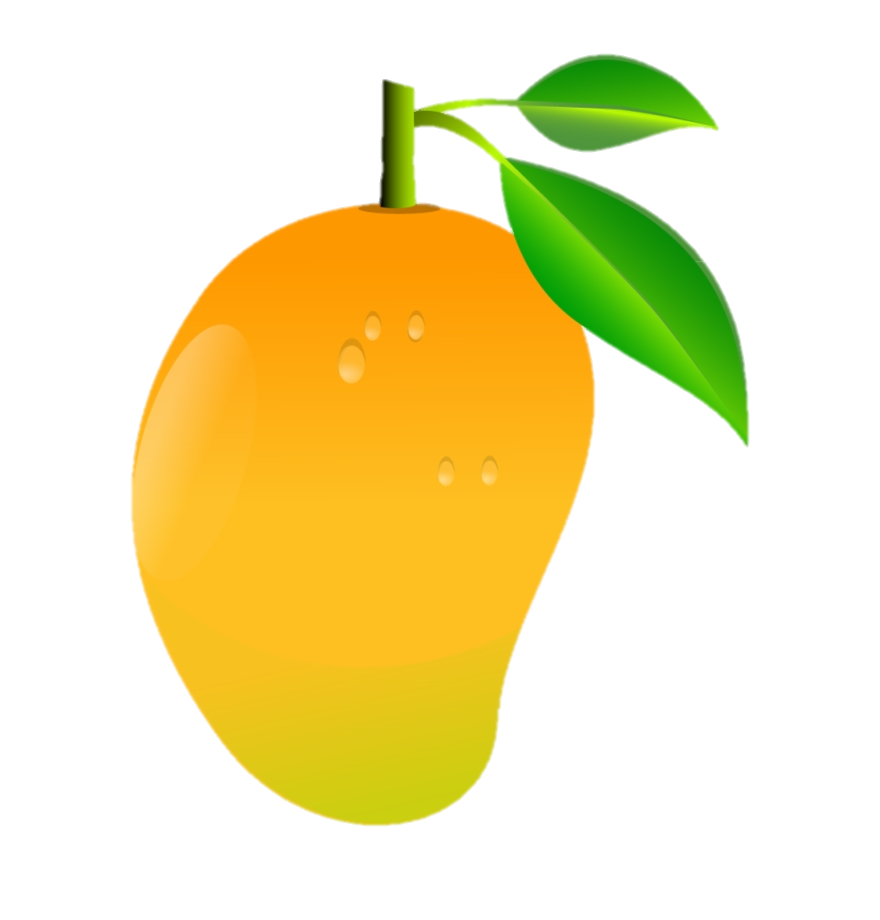 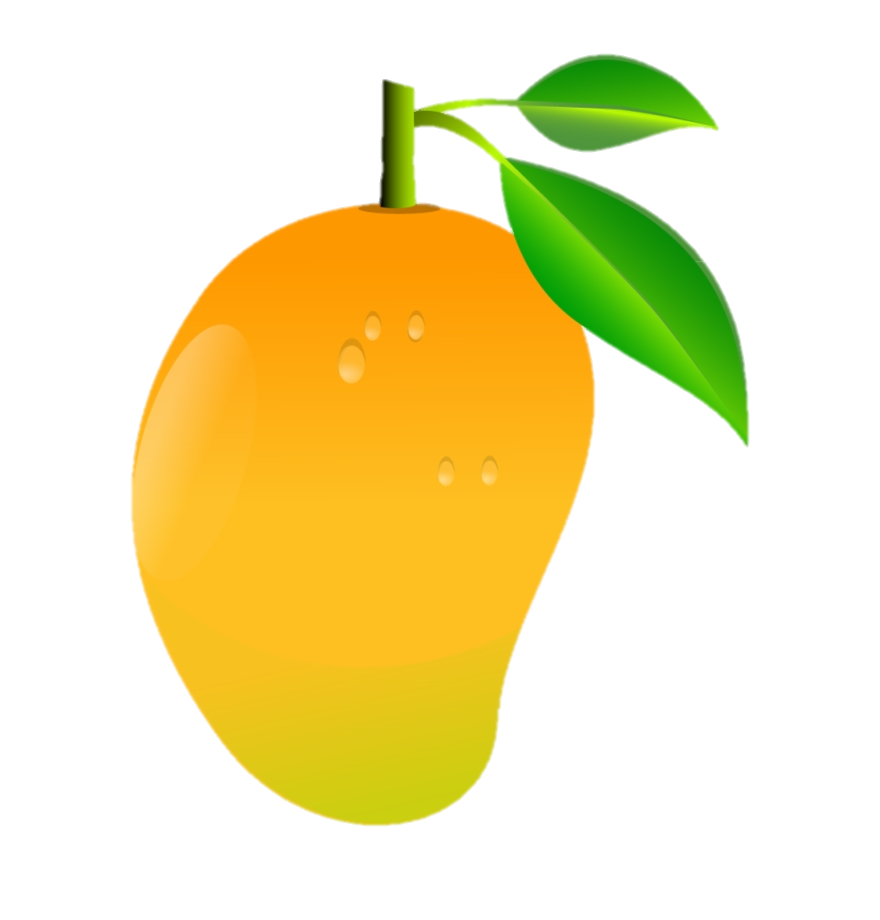 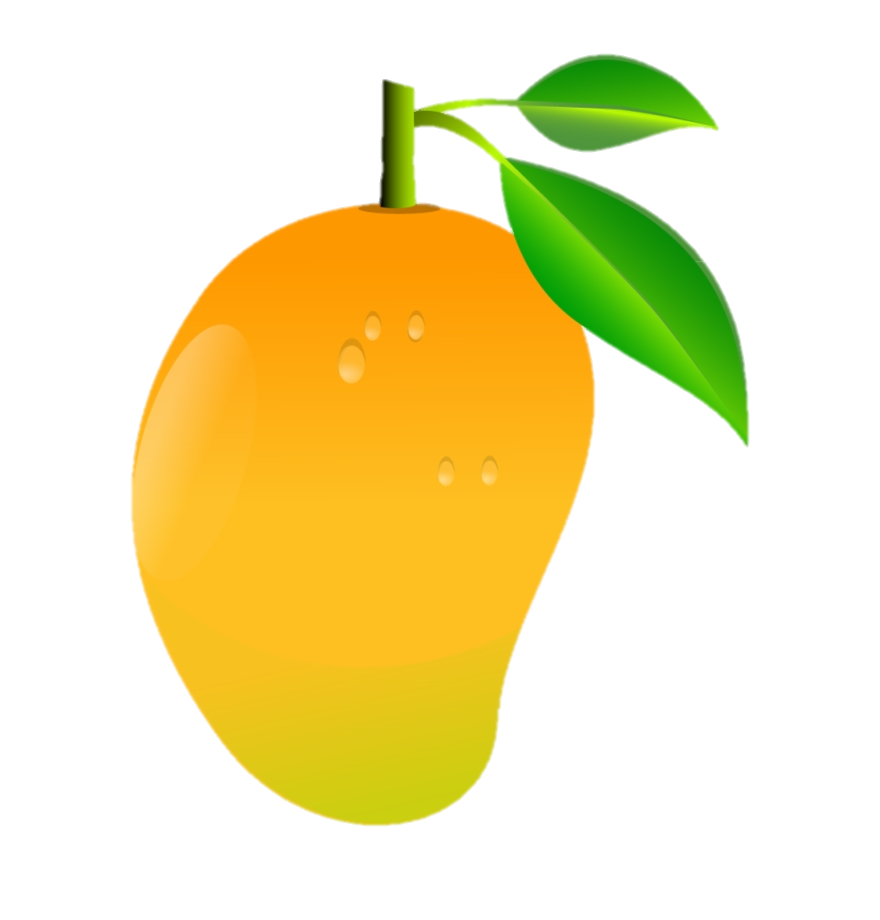 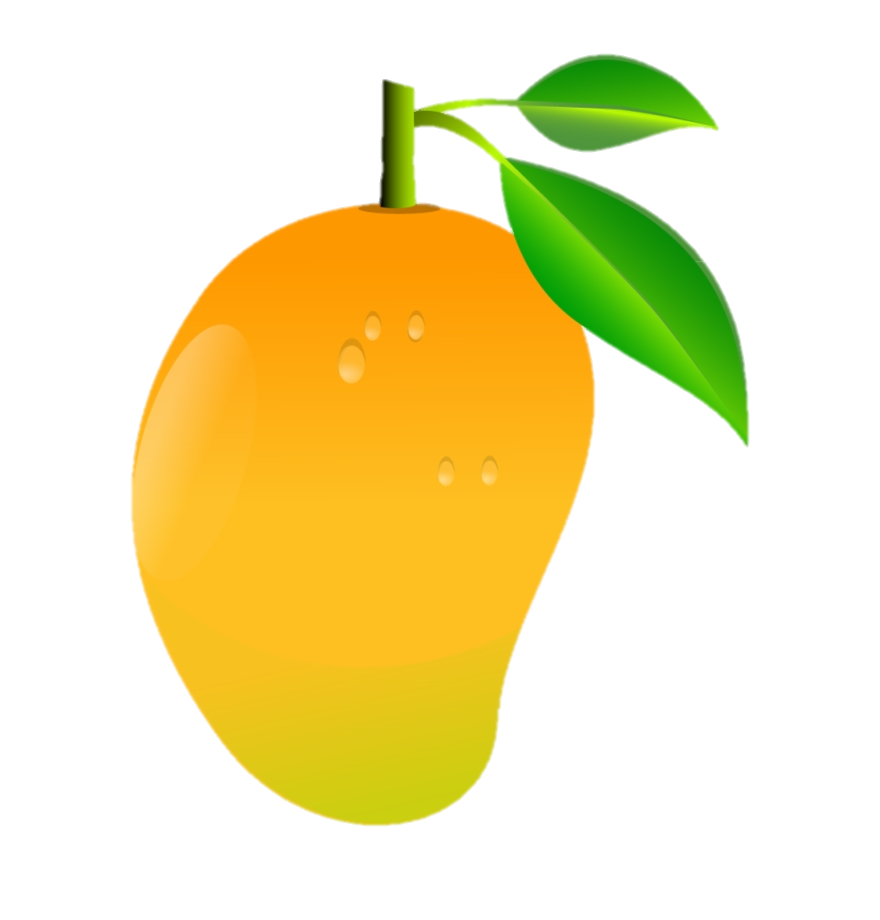 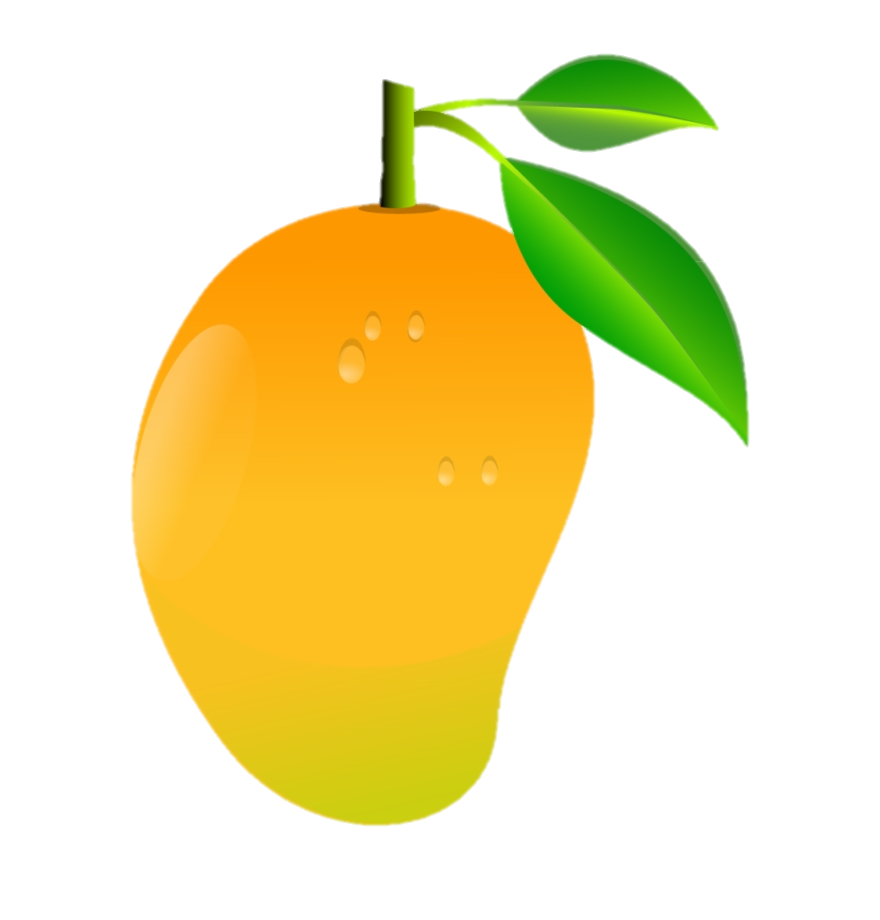 How many mangoes?
There are 7 mangoes.
There are 9 mangoes.
There are 5 mangoes.
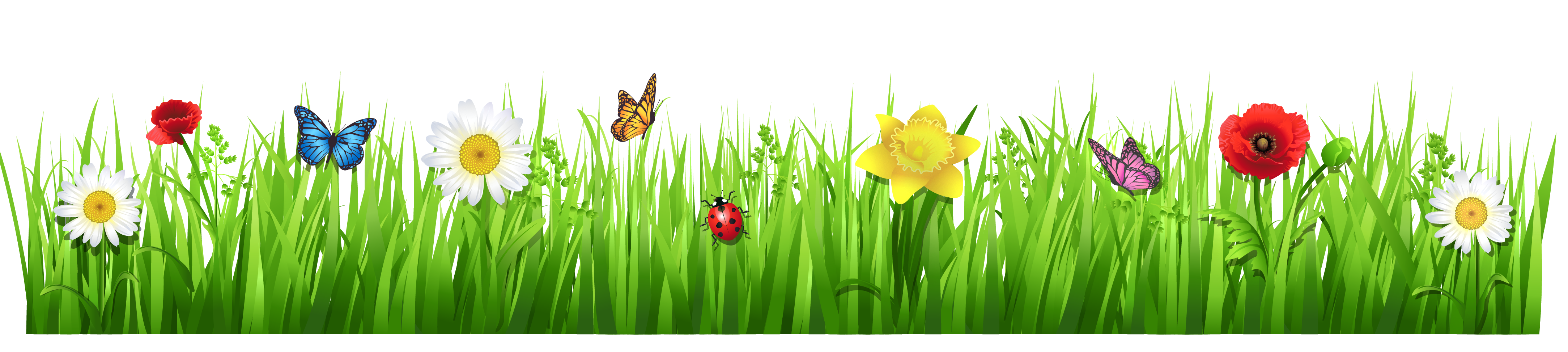 HOMEWORK
Look at everything in your house. Ask and answer with “ How many…………?
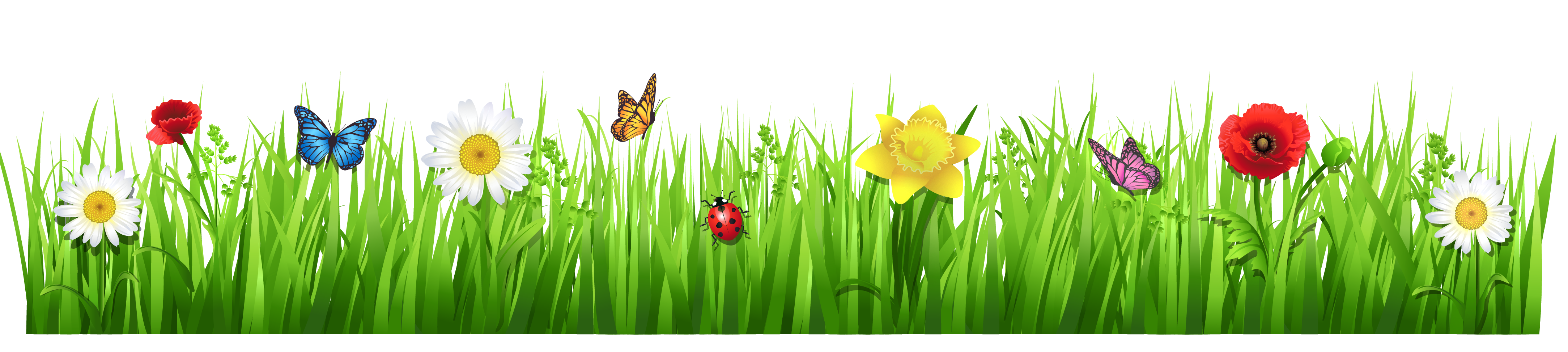 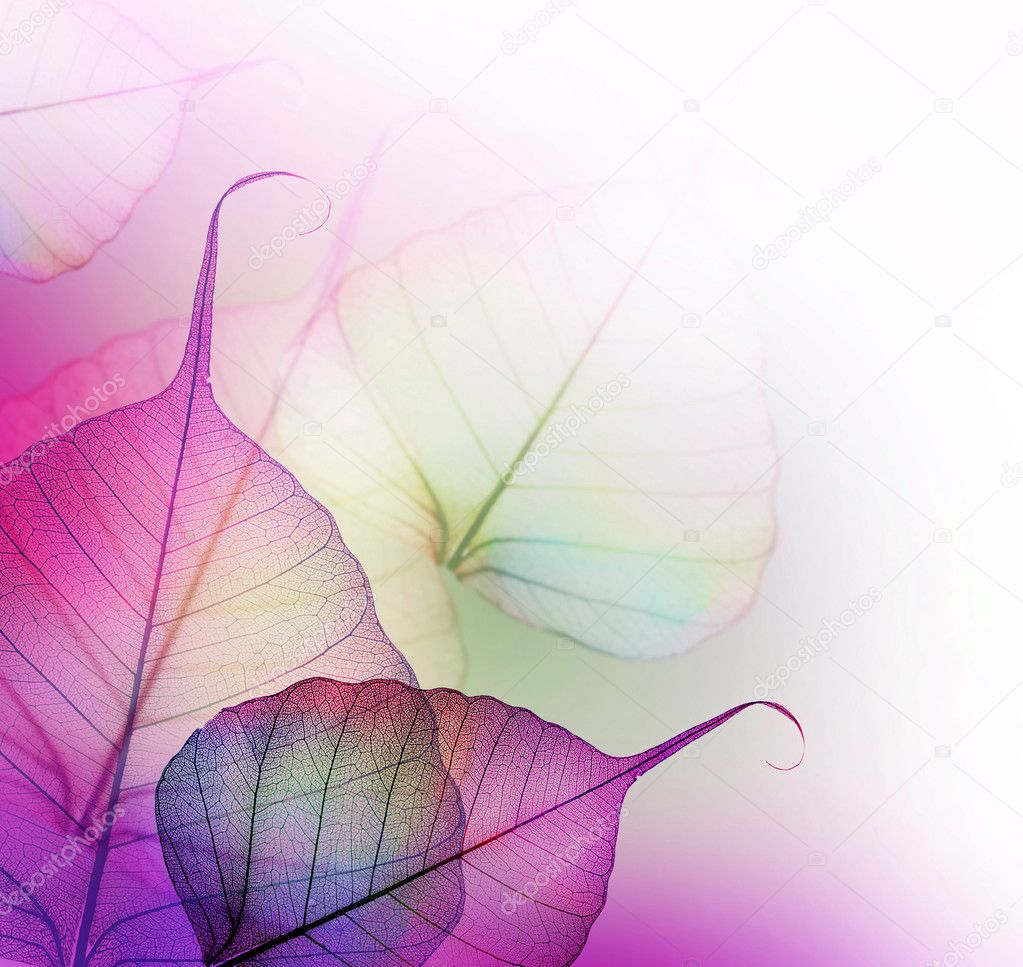 Bye  Bye !
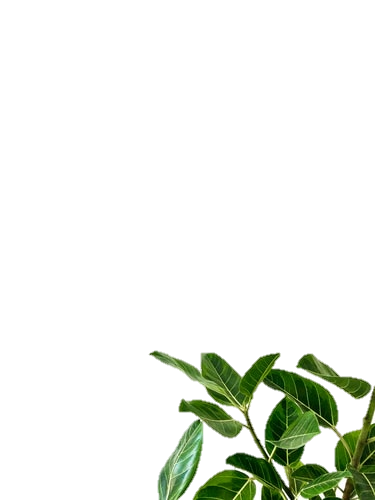 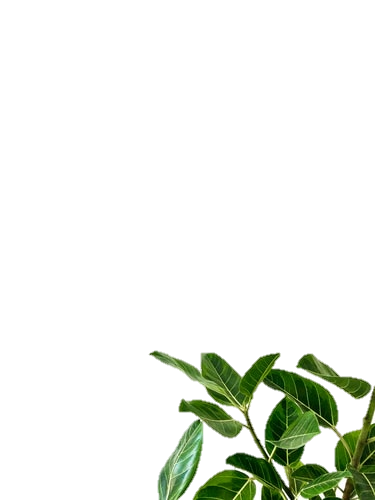 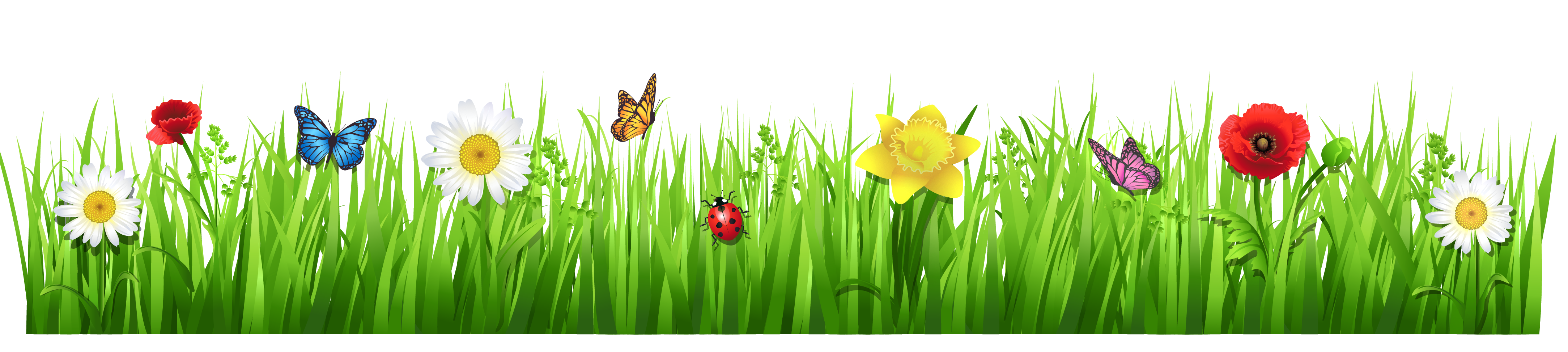